The G3 of Writing and Publishing Tips: Gentle Guidelines, Great Stories, and Gigantic Scholarly Gains
Curtis J. Bonk, Ph.D., Indiana University
cjbonk@indiana.edu 
Meina Zhu, Ph.D., Wayne State University meinazhu@wayne.edu
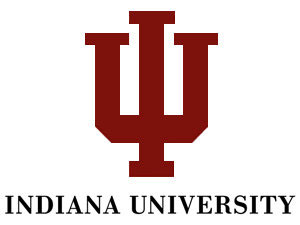 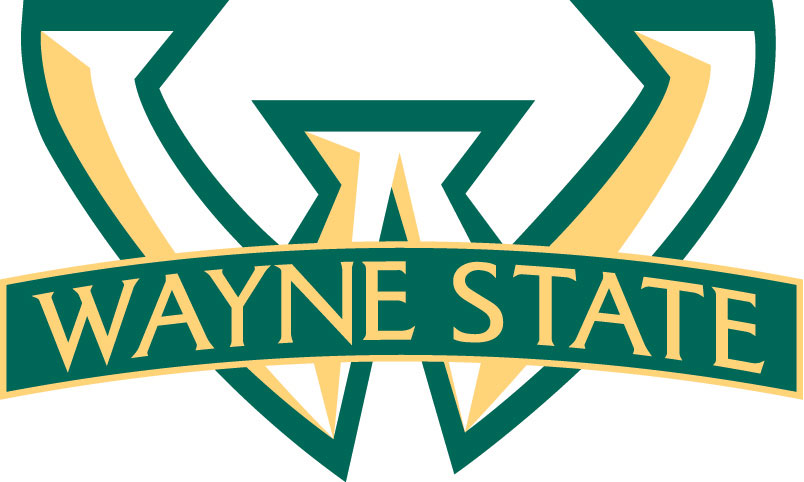 [Speaker Notes: All]
Sidenote: Don’t Just Publish for the Sake of Publishing…
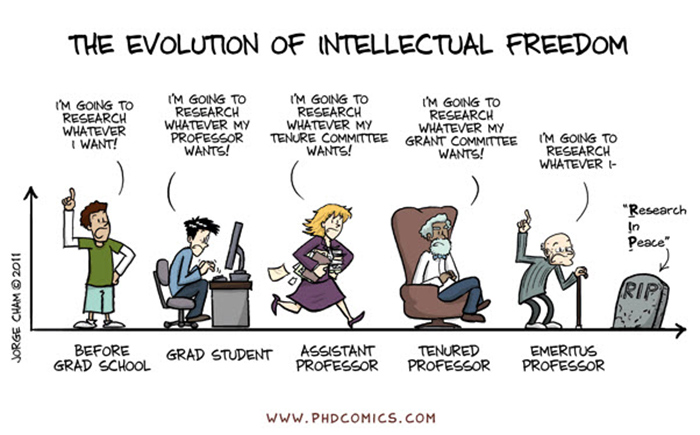 [Speaker Notes: Curt]
March 27, 2019One Discipline's Soaring Publishing ExpectationsColleen Flaherty, Inside Higher Edhttps://www.insidehighered.com/news/2019/03/27/sociologys-publishing-expectations-have-doubled-recent-decades
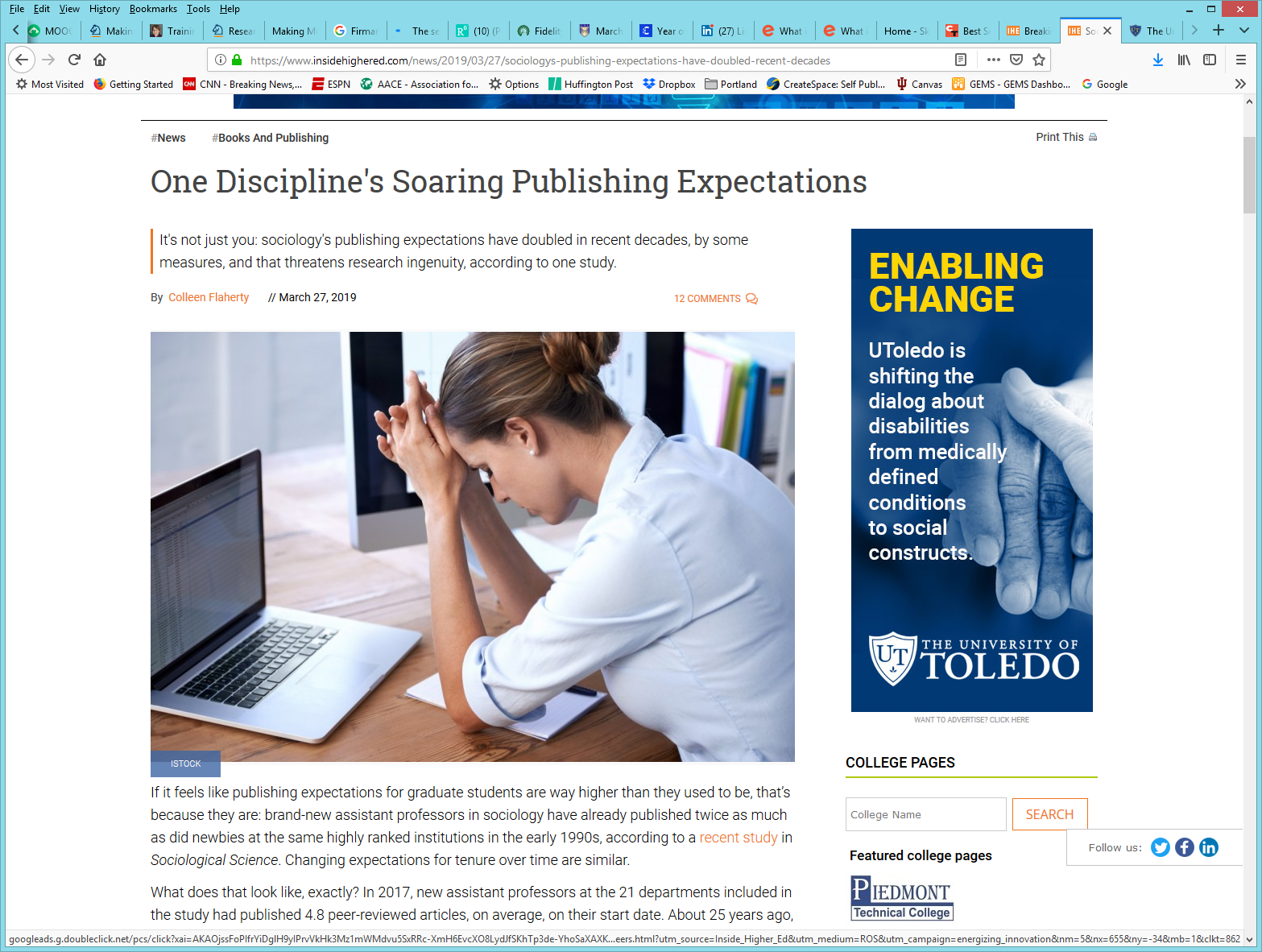 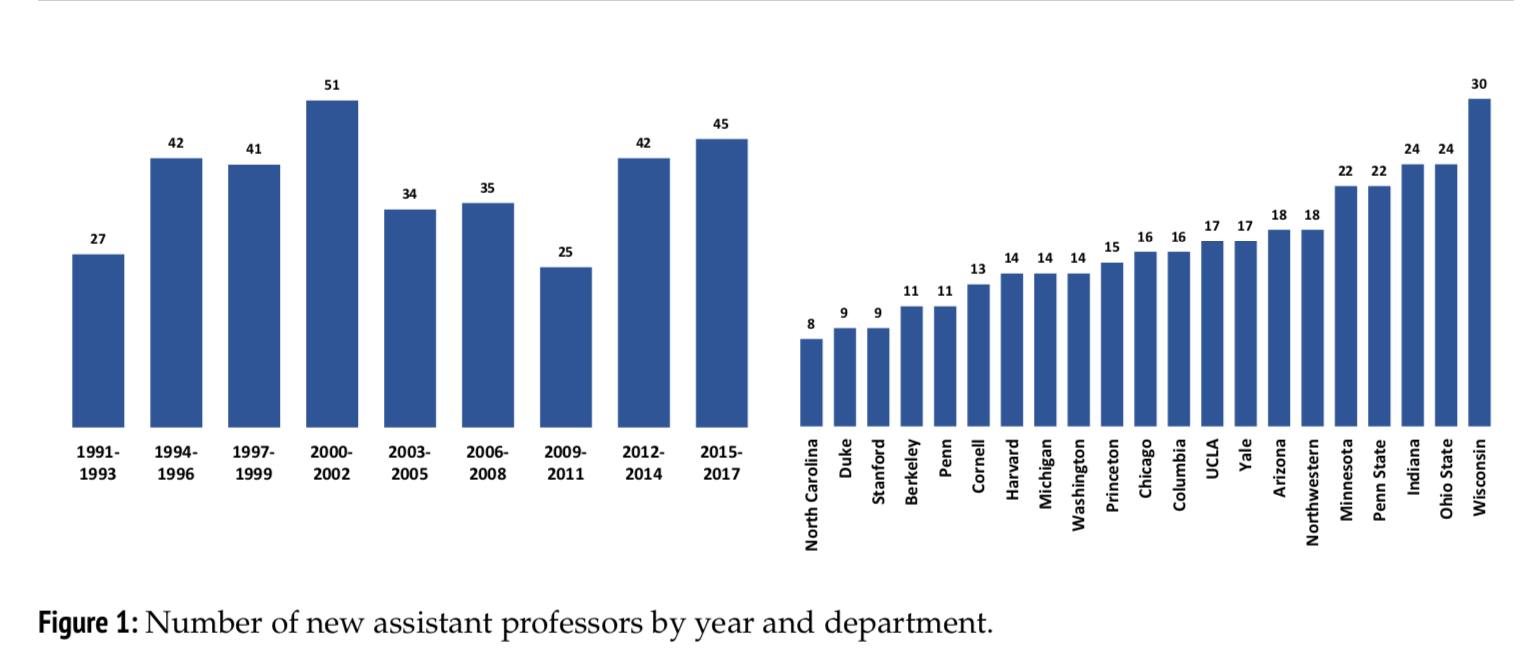 March 27, 2019One Discipline's Soaring Publishing ExpectationsColleen Flaherty, Inside Higher Edhttps://www.insidehighered.com/news/2019/03/27/sociologys-publishing-expectations-have-doubled-recent-decades
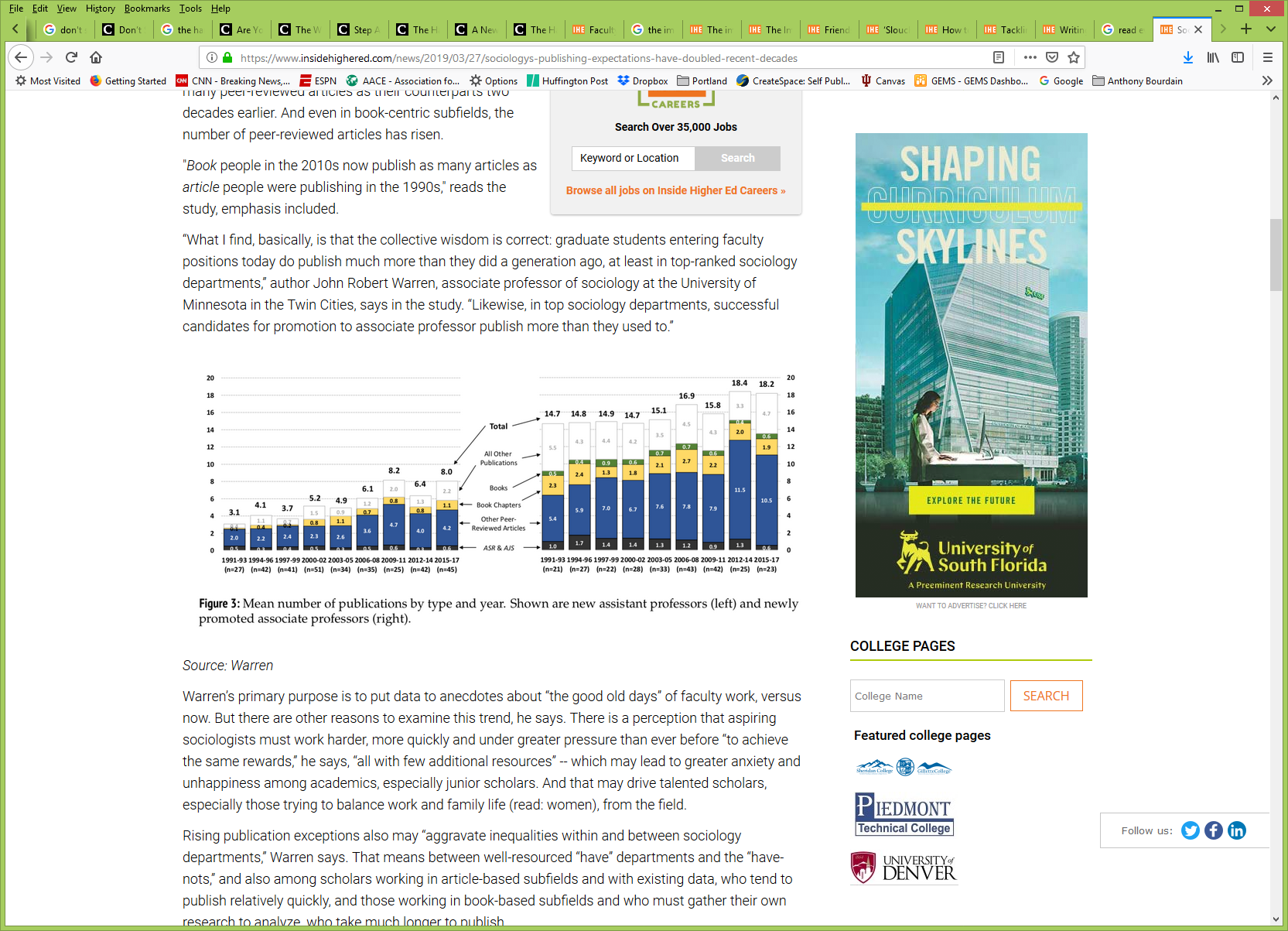 March 27, 2019One Discipline's Soaring Publishing ExpectationsColleen Flaherty, Inside Higher Edhttps://www.insidehighered.com/news/2019/03/27/sociologys-publishing-expectations-have-doubled-recent-decades
“What does that look like, exactly? In 2017, new assistant professors at the 21 departments included in the study had published 4.8 peer-reviewed articles, on average, on their start date. About 25 years ago, the number was 2.5.”
March 27, 2019One Discipline's Soaring Publishing ExpectationsColleen Flaherty, Inside Higher Edhttps://www.insidehighered.com/news/2019/03/27/sociologys-publishing-expectations-have-doubled-recent-decades
“Newly promoted associated professors in article-centric subfields in the 2010s also published almost twice as many peer-reviewed articles as their counterparts two decades earlier. And even in book-centric subfields, the number of peer-reviewed articles has risen.”
March 27, 2019One Discipline's Soaring Publishing ExpectationsColleen Flaherty, Inside Higher Edhttps://www.insidehighered.com/news/2019/03/27/sociologys-publishing-expectations-have-doubled-recent-decades
Echoing the “why” piece of his study, Warren said that his findings have potential “human consequences,” in that “it's stressful and may push otherwise qualified people out of the field.”
Expectation creep also has “implications both for the quality of scholarship -- which may go down as demands for quantity increase -- and for the topics that sociologists may choose to study,” he said.
Purposes of this Session
Part I: The Process
	a. Exploring the process for getting published
	b. Selecting a journal for publication
	c. Academic information resources
	d. Predatory journal issues
	e. Taking the plunge
Part II: Writing Tips and Insights
	a. Examining 20+ writing tips
	b. Making commitments to future writing
[Speaker Notes: Ana]
February 15, 2019The Hardest Part of Writing Is RestartingRebecca Schuman, The Chronicle of Higher Educationhttps://www.chronicle.com/article/The-Hardest-Part-of-Writing-Is/245720?cid=cp242
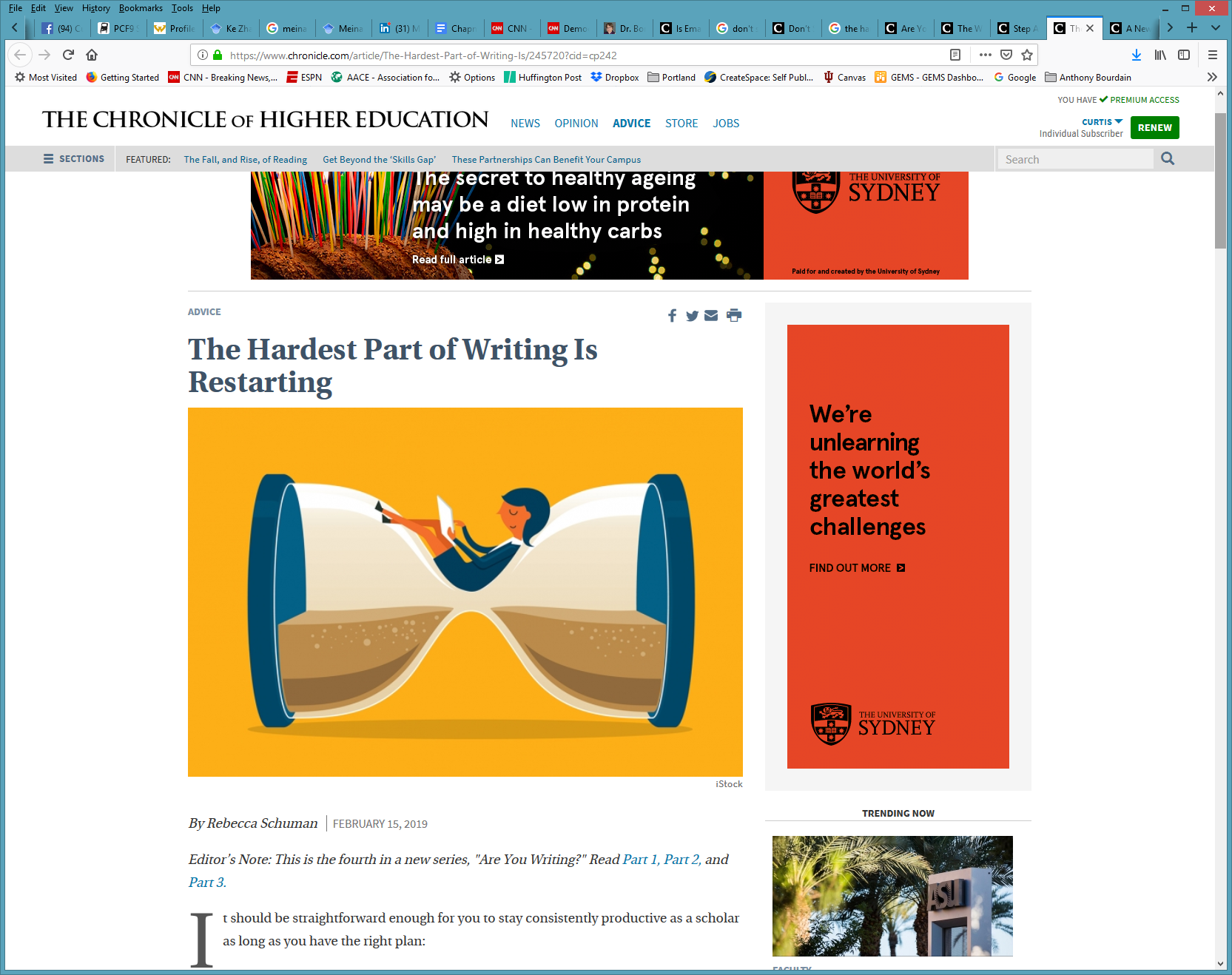 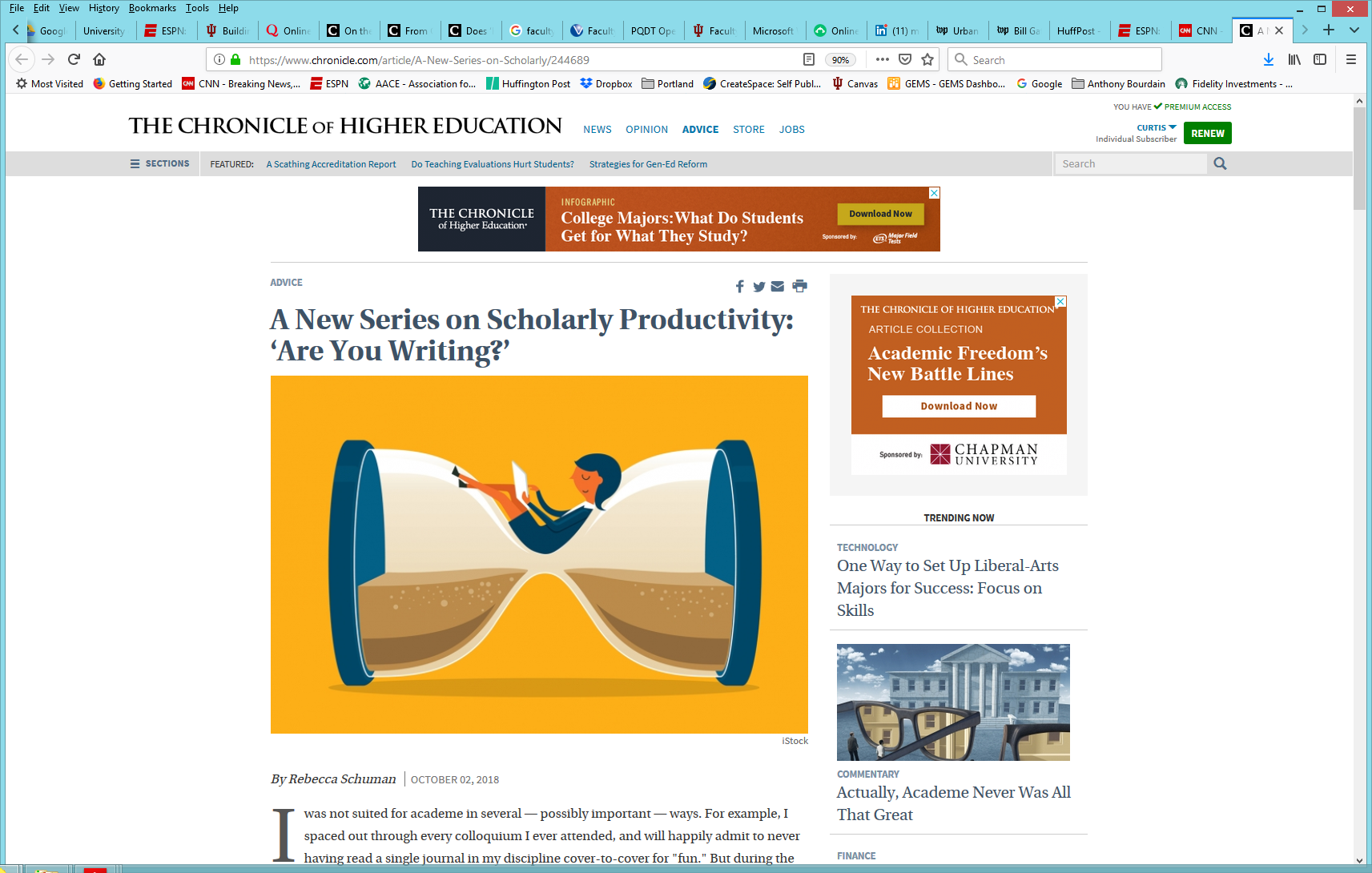 December 12, 2018Don’t Spend Your Holiday Break WritingRebecca Schuman, The Chronicle of Higher Educationhttps://www.chronicle.com/article/Don-t-Spend-Your-Holiday/245292
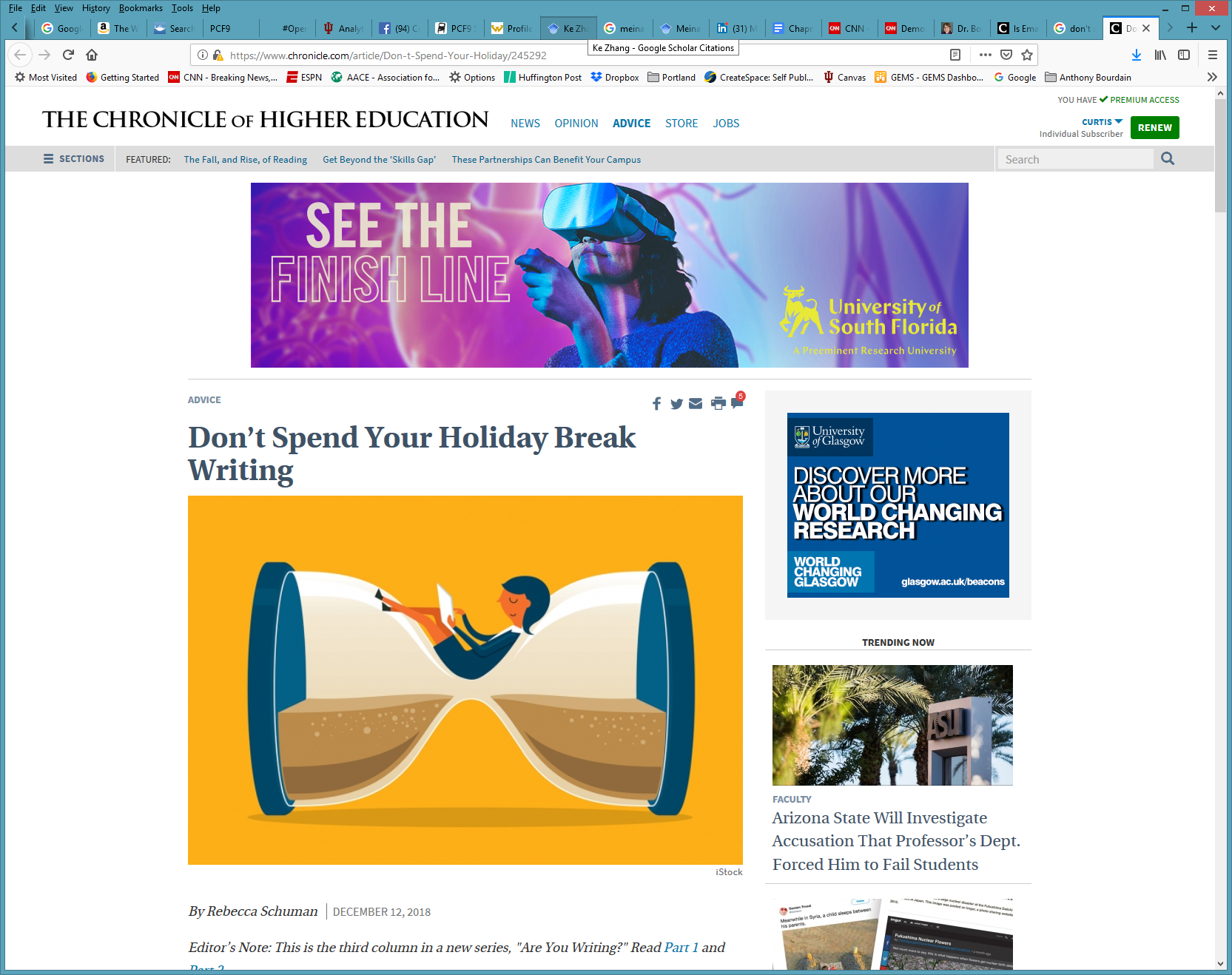 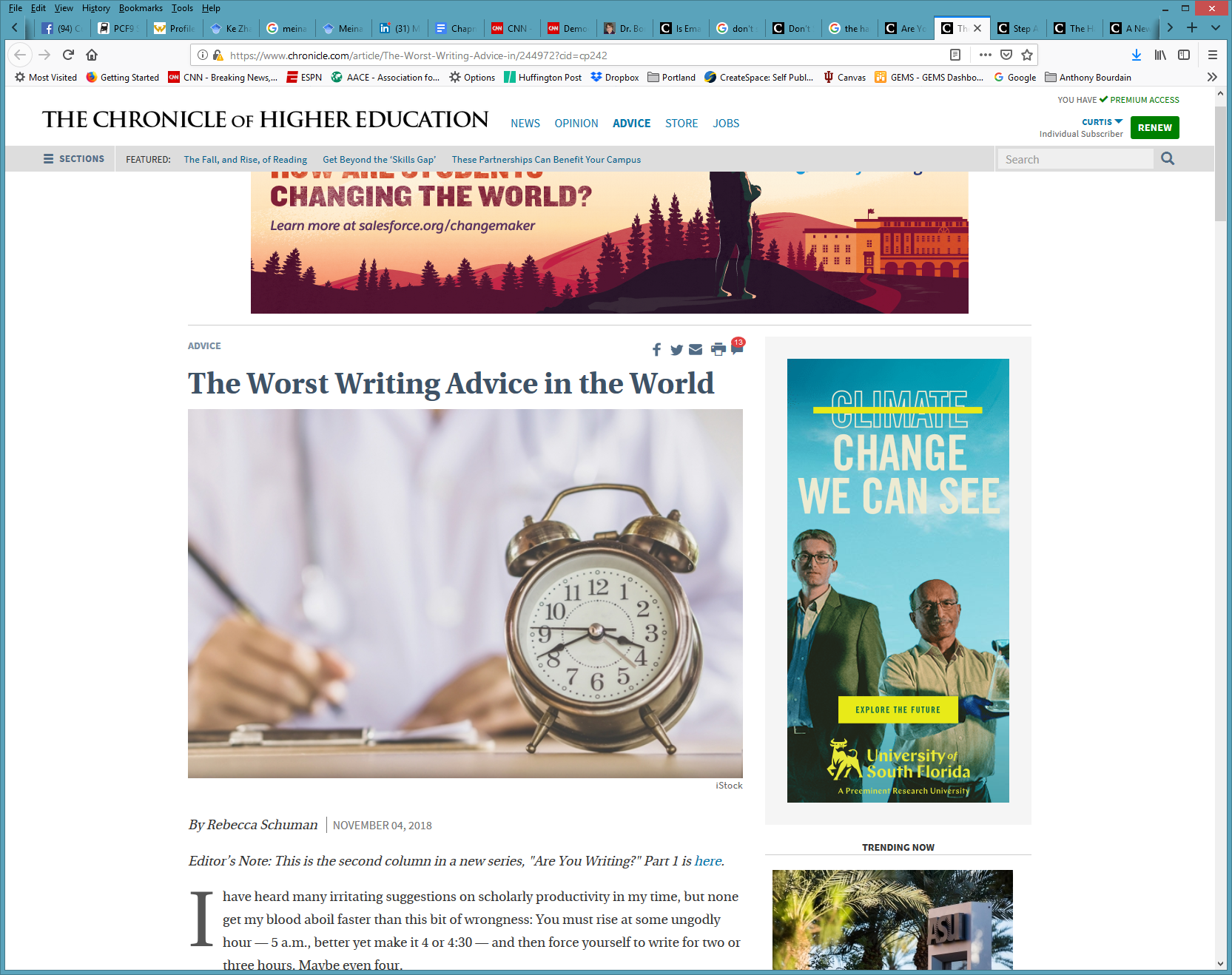 March 31, 2019Step Away From the Delete ButtonRebecca Schuman, The Chronicle of Higher Educationhttps://www.chronicle.com/article/Step-Away-From-the-Delete/246013?cid=cp242
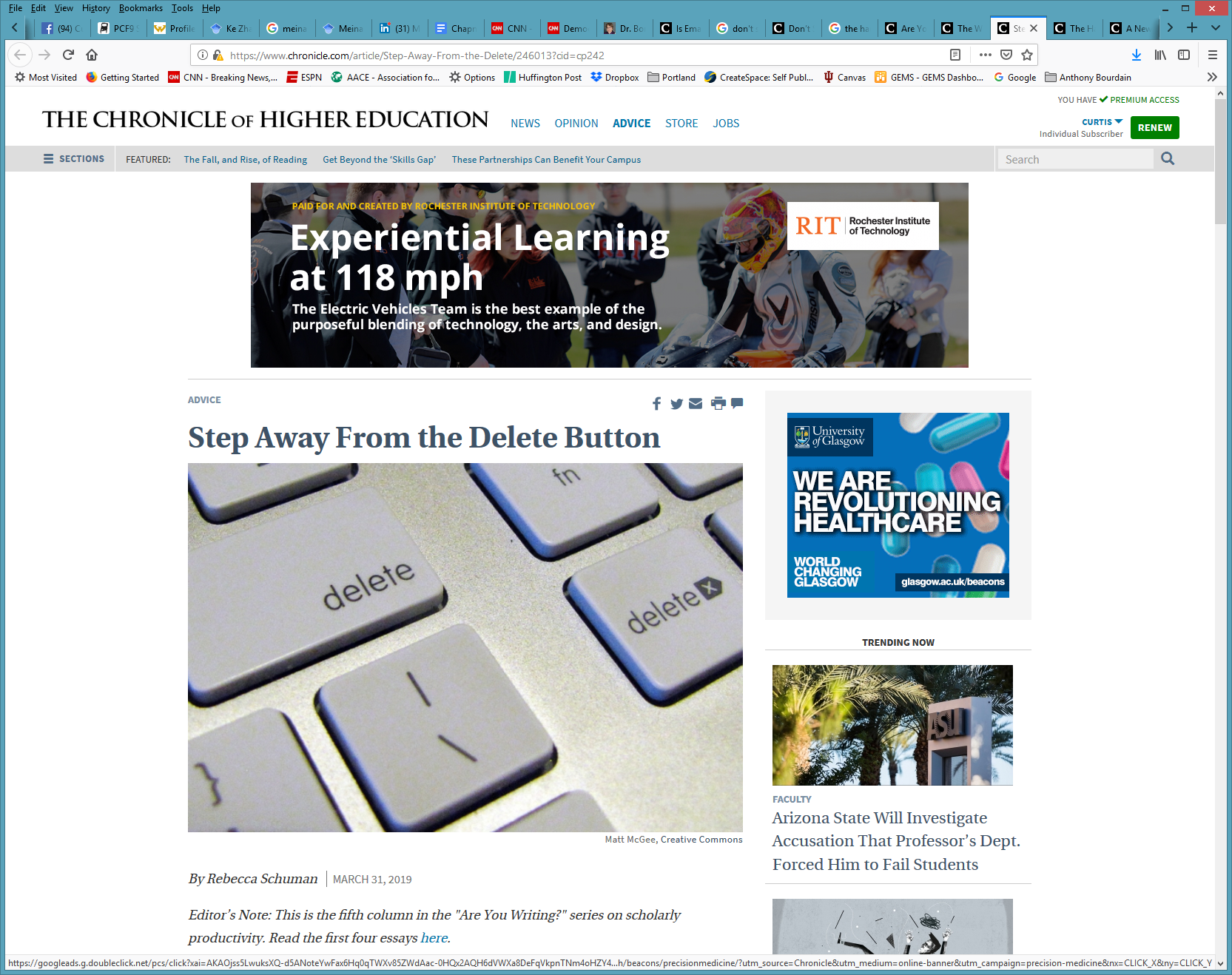 September 13, 2016Strategies to Maintain Focus while Writing Your DissertationGradHacker, Inside Higher Edhttps://www.insidehighered.com/blogs/gradhacker/strategies-maintain-focus-while-writing-your-dissertation
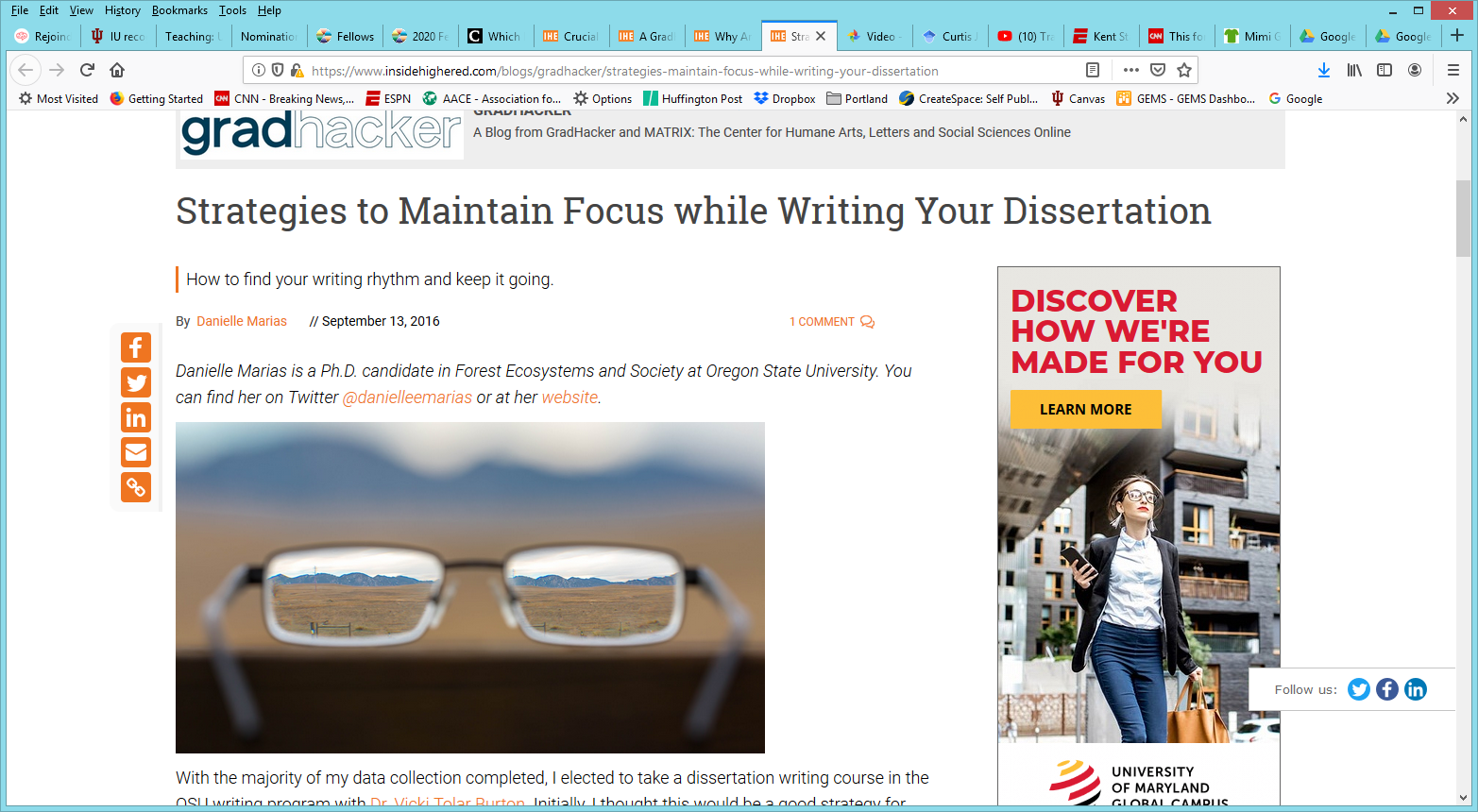 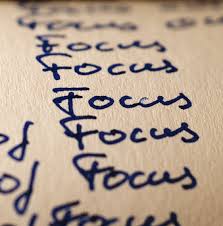 September 13, 2016Strategies to Maintain Focus while Writing Your DissertationGradHacker, Inside Higher Edhttps://www.insidehighered.com/blogs/gradhacker/strategies-maintain-focus-while-writing-your-dissertation
Freewriting 15 minutes per day…don’t worry about grammar and word usage.
“Only writing produces text”—words on paper overcomes anxiety and procast.
Meditation and mindfulness…for 5 minutes.
Intentions journal….visualize goals and create checklists.
Identifying our most productive times of day for writing using heat mapping.
Write first….clean house after.
Email and smartphone—turn off and abstain.
Schedule meetings in the morning/afternoon (protect some portion of day)
“Park on a downhill slope”…so you can pick up where you left off.
Gain momentum…by focusing on one thing at a time.
January 24, 2020Advice for Writing -- and Finishing -- Your DissertationBertin M. Louis Jr. , The Chronicle of Higher Educationhttps://www.insidehighered.com/advice/2020/01/24/tips-writing-and-completing-your-dissertation-opinion
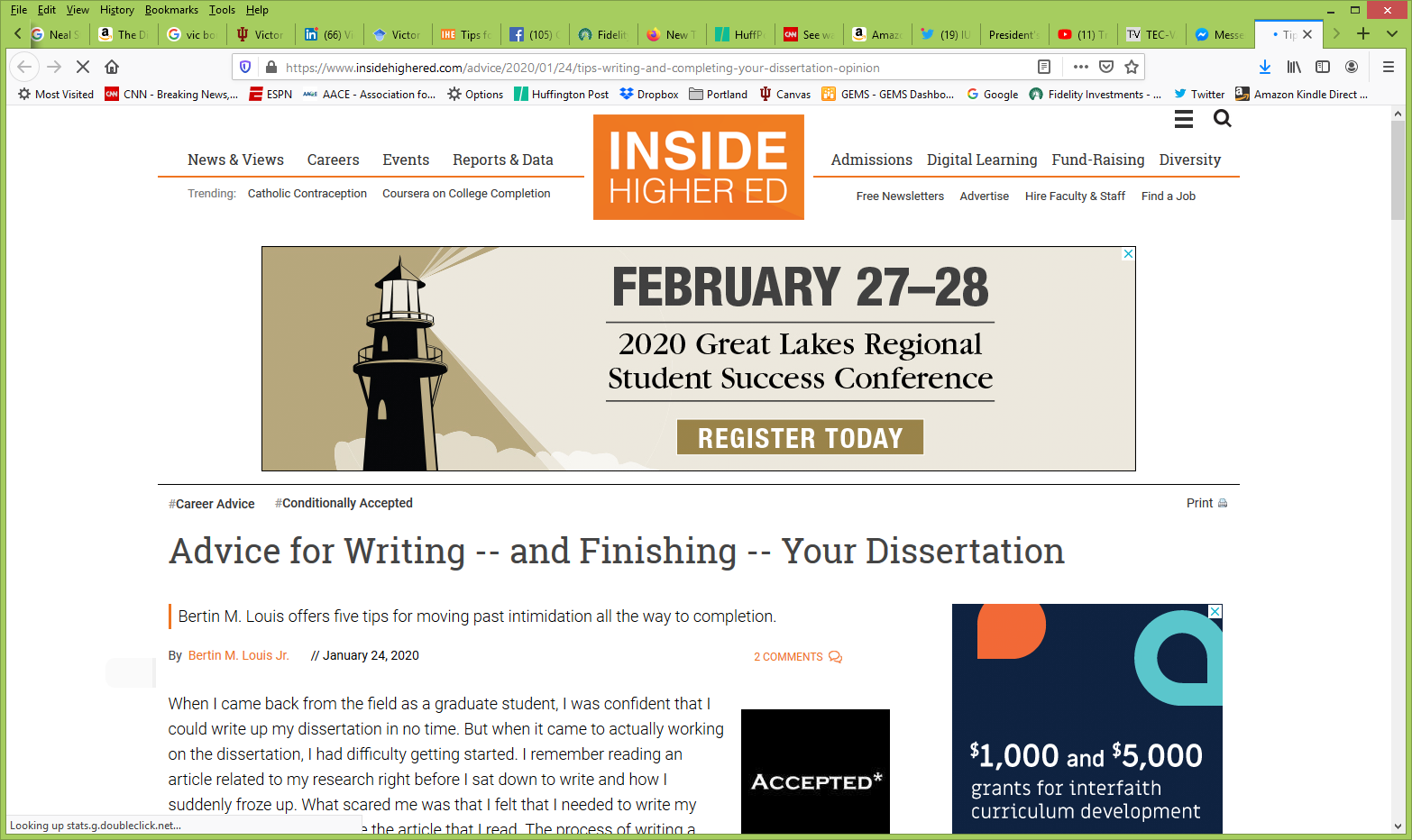 December 10, 2019Rewarding Your WritingLeslie Leonard, Inside Higher Edhttps://www.insidehighered.com/blogs/gradhacker/rewarding-your-writing
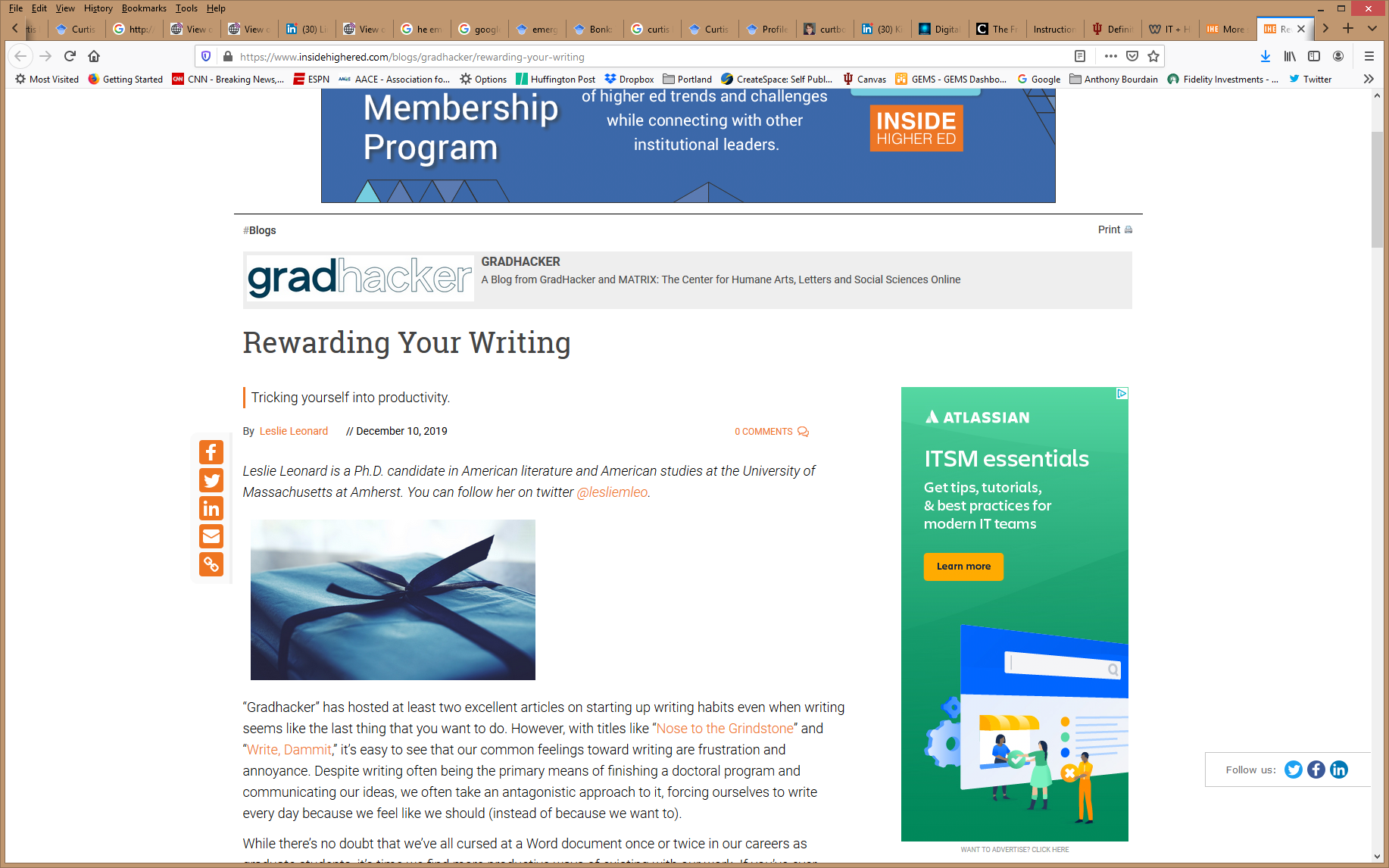 October 3, 2019Crucial Co-Writing ConsiderationsJordan McNeill, Inside Higher Edhttps://www.insidehighered.com/blogs/gradhacker/crucial-co-writing-considerations
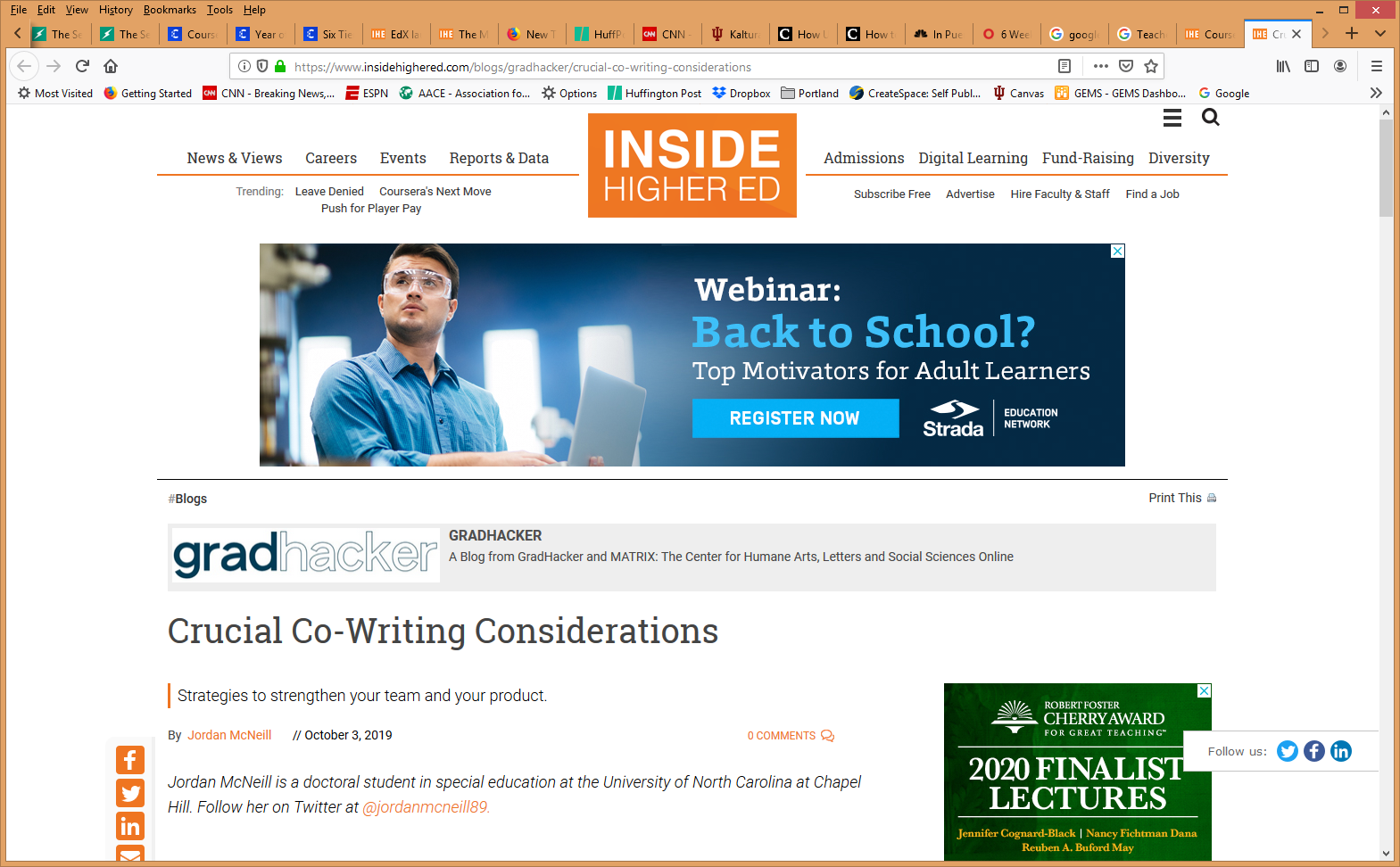 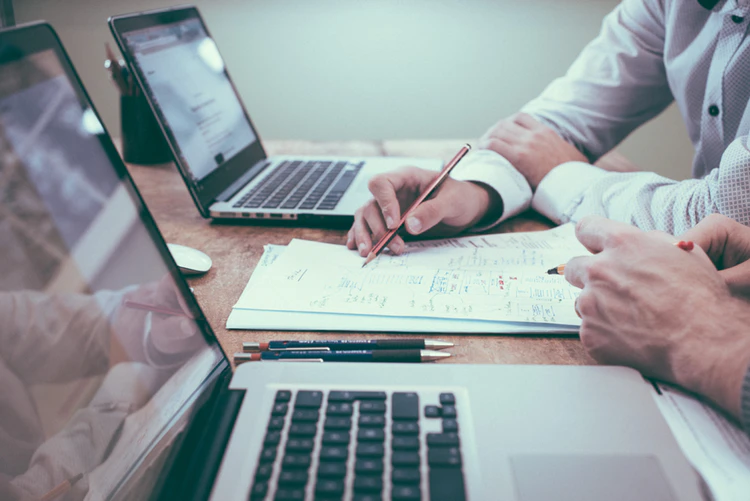 October 3, 2019Crucial Co-Writing ConsiderationsJordan McNeill, Inside Higher Edhttps://www.insidehighered.com/blogs/gradhacker/crucial-co-writing-considerations
Clarify authorship order ahead of time.
Have an honest conversation about the strengths of each team member--draft, revise, proofread, and format your manuscript.
Be clear on division of labor.
Nonwriting tasks are important too—taking notes, submission guidelines, and keep track of deadlines.
Set up digital collaboration norms and platforms—archiving, tracking, commenting, etc.
Respond to feedback professionally.
Build in time for feedback and revision.
Singular voice throughout paper—assign one member of team to read for writing style and flow.
May 2, 2017A GradHacker Writing Round-UpGradHacker, Inside Higher Edhttps://www.insidehighered.com/blogs/gradhacker/gradhacker-writing-round
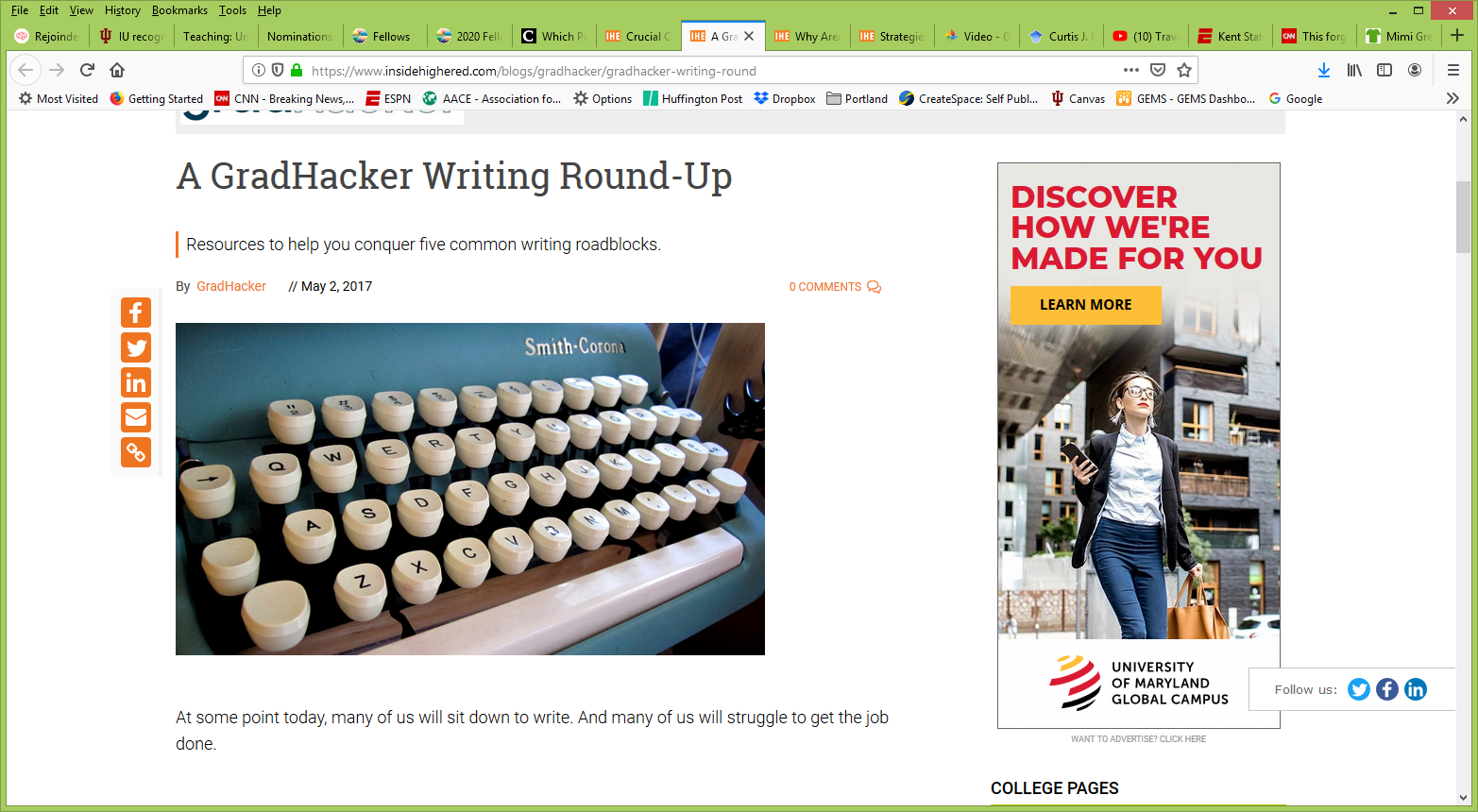 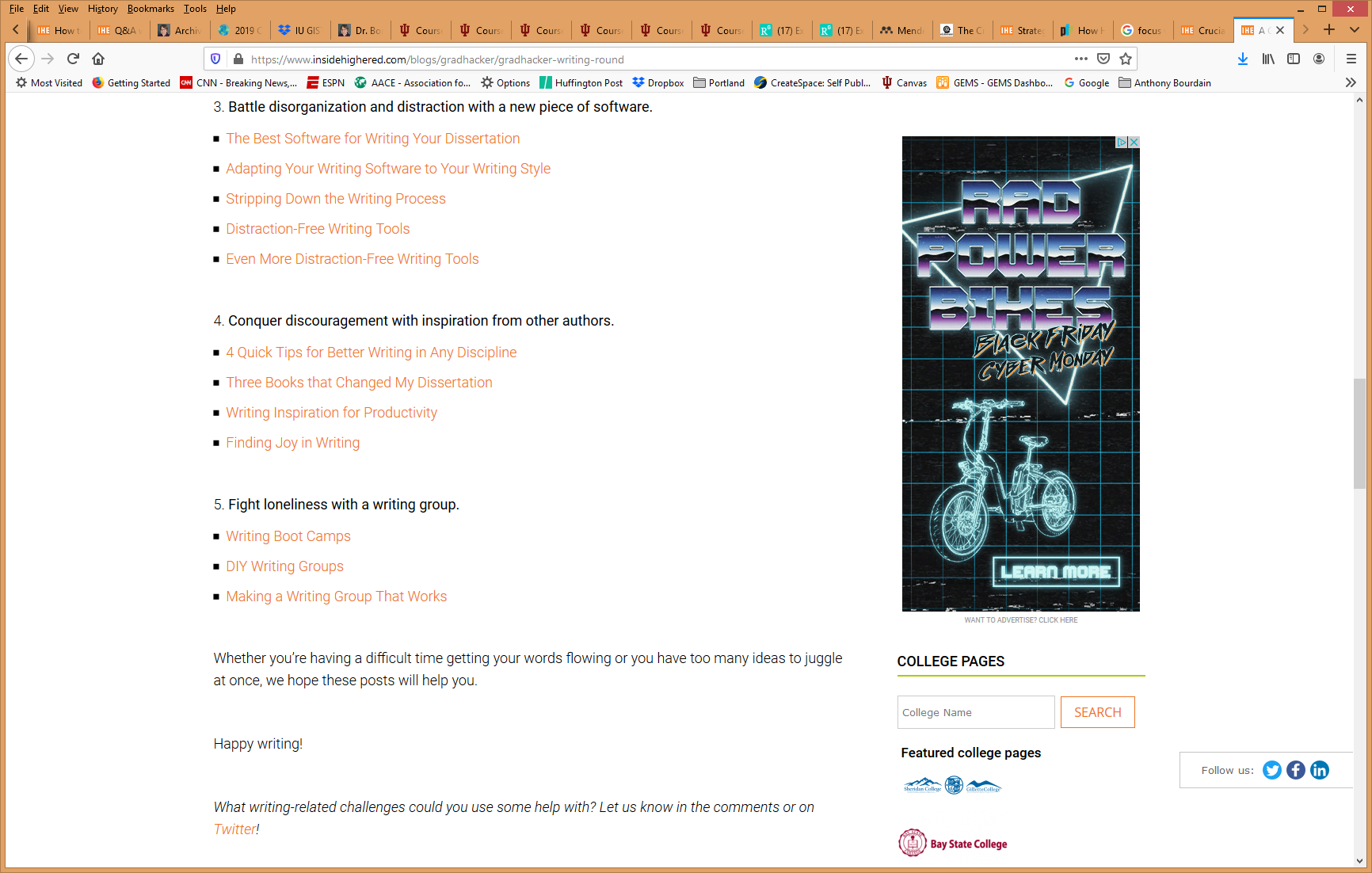 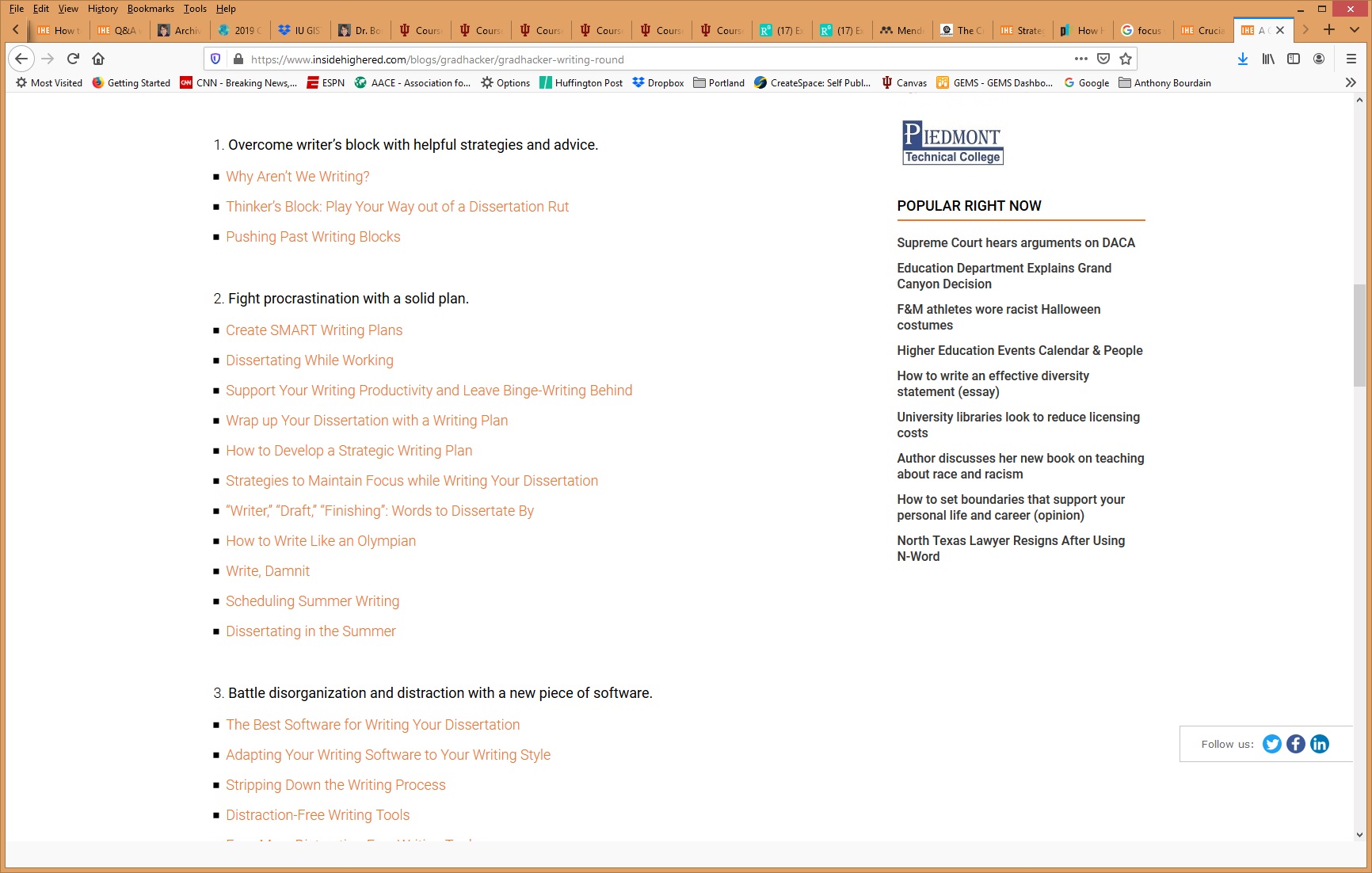 May 19, 2020Why It’s Important to Write a Proposal for an Academic BookRachel Toor, The Chronicle of Higher Educationhttps://www.chronicle.com/article/Why-It-s-Important-to-Write/248810
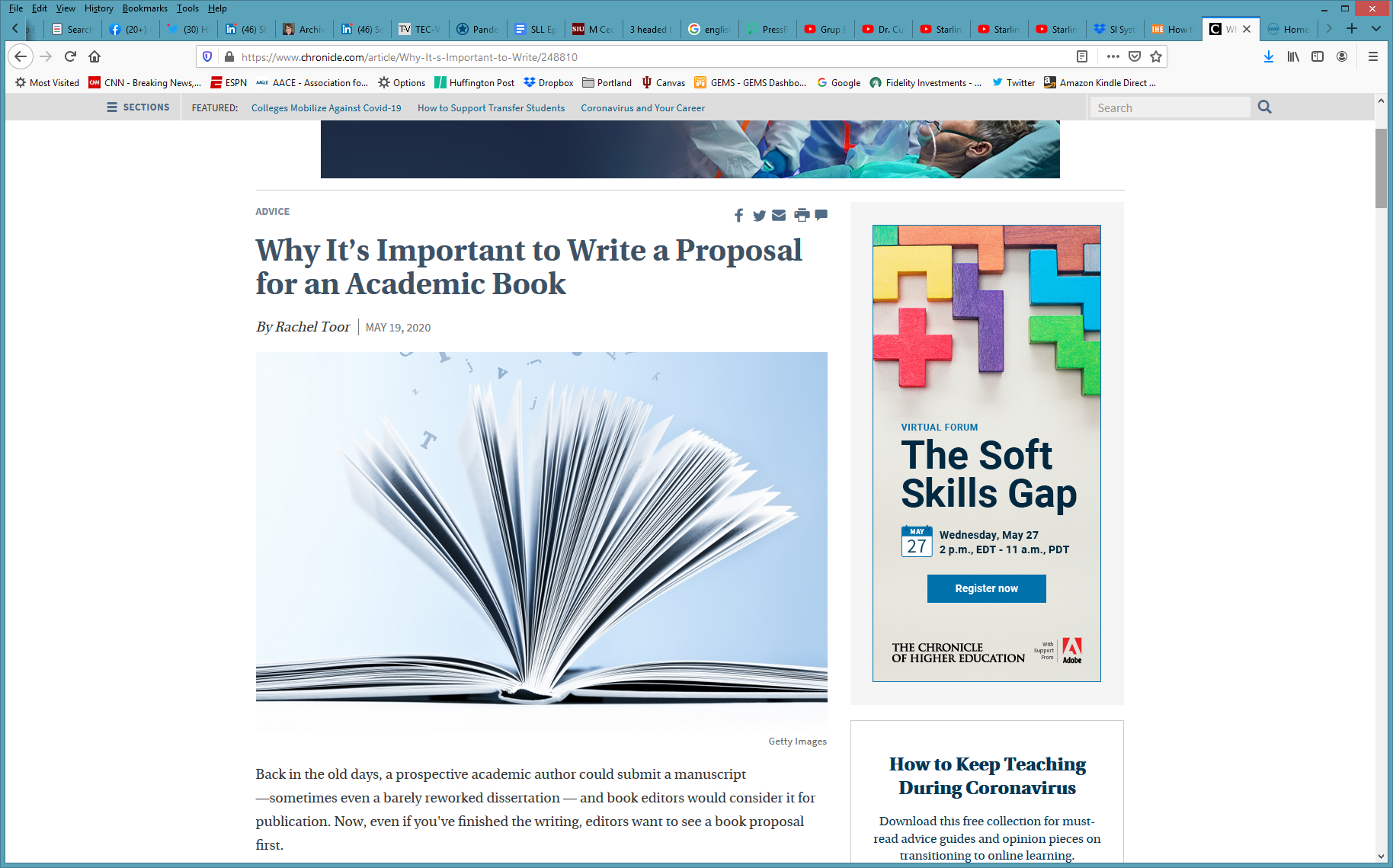 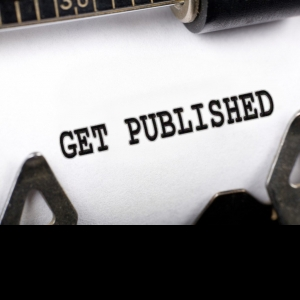 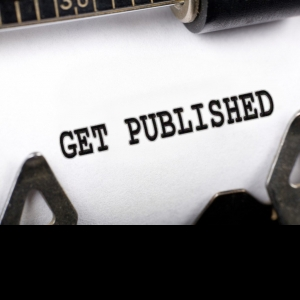 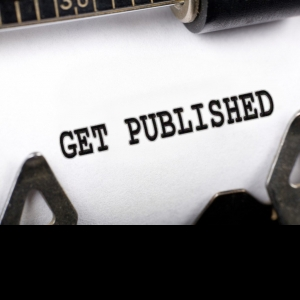 Insights and Advice on Getting Published in Higher Education
Part I: The Process
[Speaker Notes: Ana]
Writing Difficulties and Challenges of a Early Career Scholar
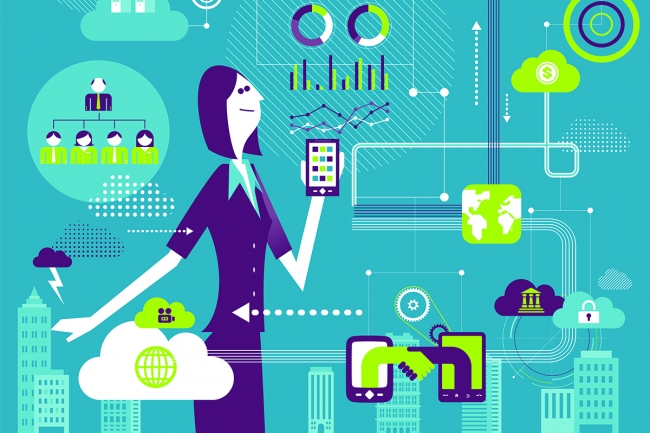 Time
Writing habits
Resources
Local/Global Support
Starter text
Reputation
Connections
Journal awareness
Energy/Stamina
Service/Teaching duties
[Speaker Notes: Ana]
Put Forward your Best Work
Collaborative research projects
Literature reviews
Reflections/conceptual pieces
Grant projects
Class projects
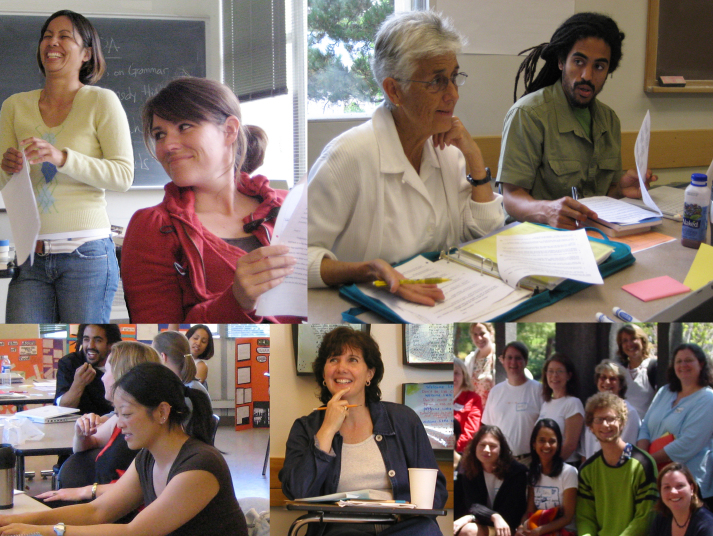 [Speaker Notes: Ana]
Finding a Journal that Fits
What to look for?
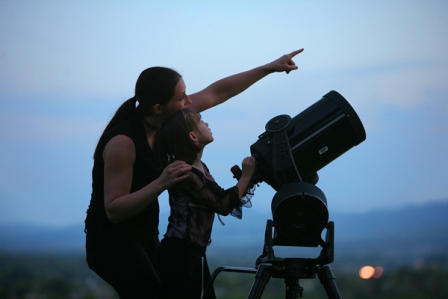 Who will be your target readers?
Who are the authors and journals you cite the most related with your research program?
Is there a match between your work and the journal aims and scope?
What is the journal turnaround time?
What is the journal acceptance rate?  
Do you know the editor(s)?
[Speaker Notes: Ana

https://www.editage.com/insights/how-to-choose-journals-for-submitting-your-paper

Who will be your target readers? Scholarly vs. non-scholarly periodicals

readership and target audience


Look for a match between your work and the journal aims and scope. – journal analysis

What is the journal’s turnaround time?

Acceptance rates? Get familiar with the journals’ acceptance rates]
Where to start?
Peer-Reviewed Journals
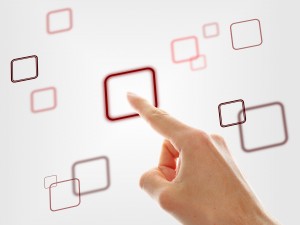 Top-tier journals: are SSCI-indexed
Second-tier journals: have an established history in the field
Third-tier journals: often are newer to the field
[Speaker Notes: Ana

you should publish everything you do, even if it is only acceptable for a lower tier journal.  It demonstrates your commitment to finish a project and makes your work available to everyone else.  Lower tier journals are also great outlets for quality undergraduate research that you have directed.]
Where to start?
Practitioner Journals
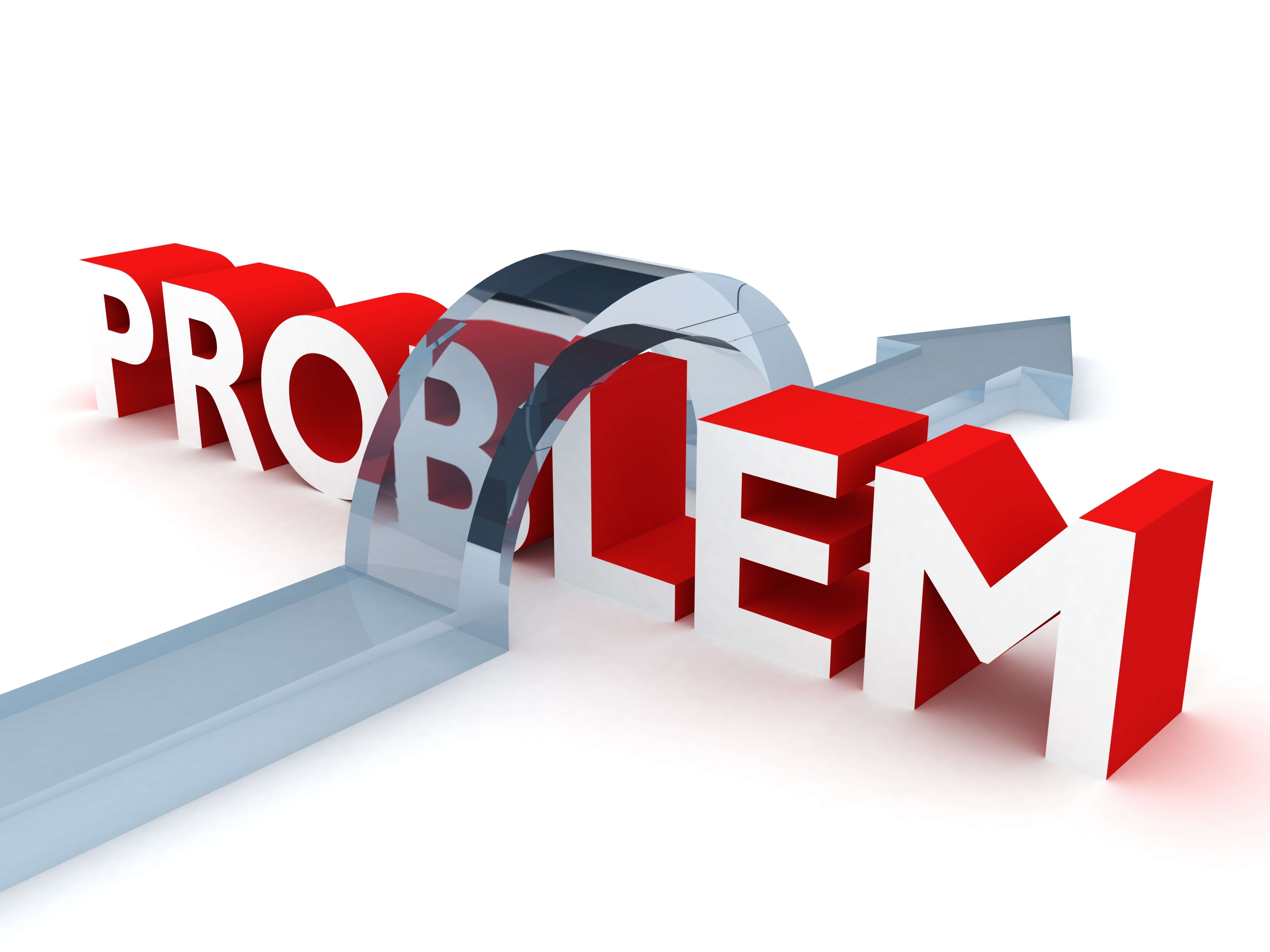 Target practitioners
Deal with problems and issues tied directly to practice
Receive wider circulations and visibility
Refereed or nonrefereed articles
[Speaker Notes: Ana

Unlike peer reviewed articles, nonrefereed articles, where publication decisions are made by one or more editors without using a blind review process, are important because they fill an important niche in practice oriented fields like ed tech. 

Peer-reviewed or refereed articles undergo a blind review. This means that neither he authors nor reviewers know each other’s identity. This process is designed to endure that a manuscript has been reviewed and accepted in an ethical and unbiased manner by experts from a specific field. 

Although refereed articles are often considered the gold standard in faculty promotion and tenure deliberations, nonrefereed articles nevertheless plan an important role within most academic disciplines.

Practitioner journals are targeted toward practitioners and deal with problems and issues tied directly to practice, Thus,, an article appearing in a practitioners journal could receive  wider circulations and visibility than one published in a respected academic journal that is narrowly targeted toward a more limited audience.]
TOP-TIER JOURNALS
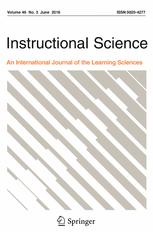 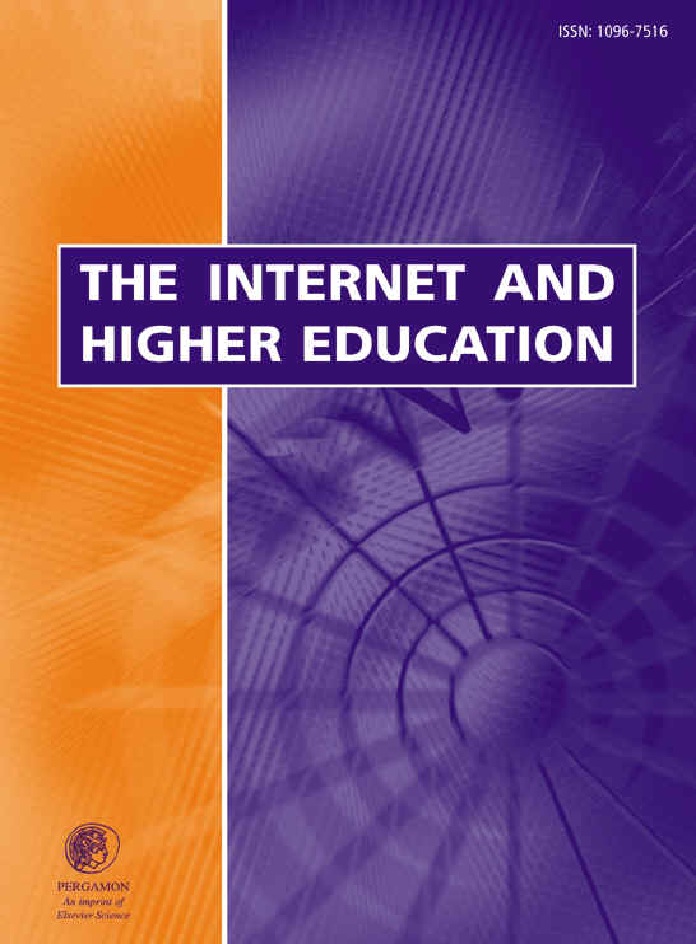 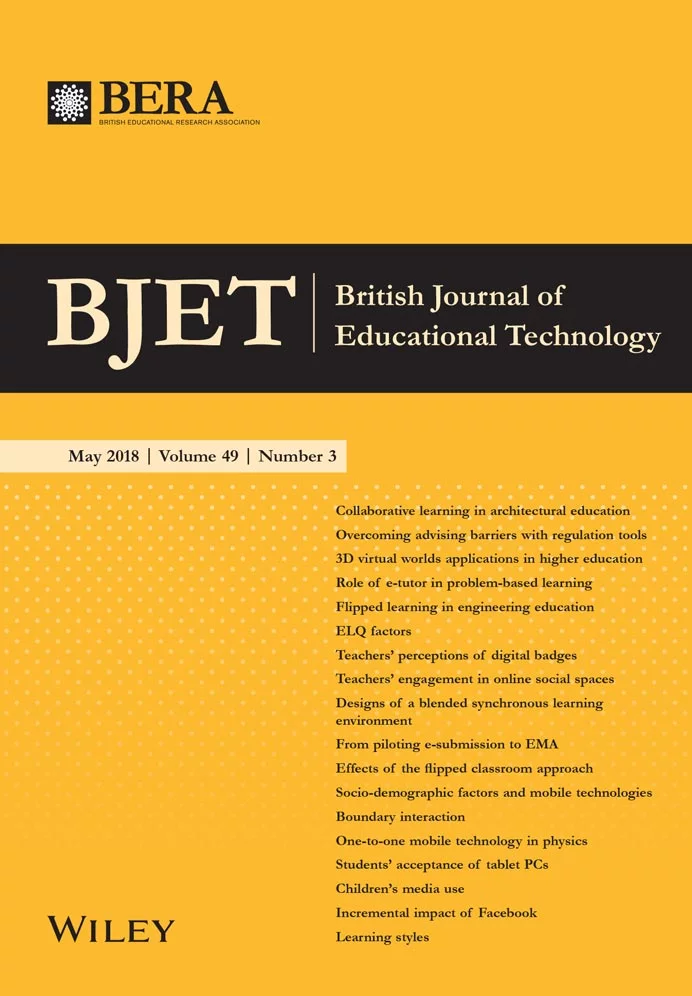 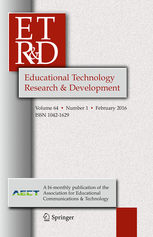 British Journal of Educational Technology
Educational Technology Research and Development
The Internet and Higher Education
Instructional Science
[Speaker Notes: Ana
Mention:
http://www.trainingshare.com/resources/distance_ed_journals_and_online_learning_books.php



More examples:
Distance EducationDistance Education; The Internet and Higher Education; Asian Journal of Technology InnovationAsian Journal of Technology Innovation ; Australasian Journal of Educational Technology 
Educational  Technology Research and Development]
SECOND-TIER JOURNALS
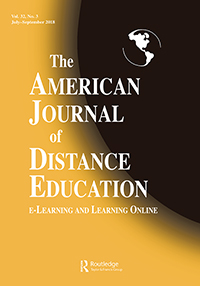 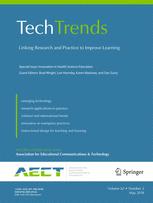 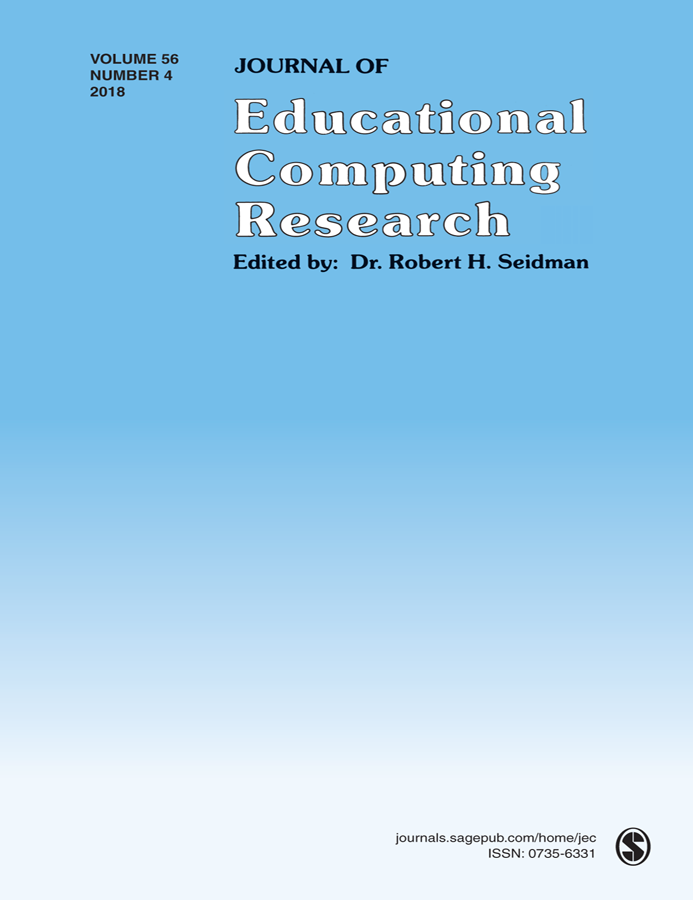 TechTrends
The American Journal of Distance Education
Journal of Educational Computing Research
[Speaker Notes: Ana

Journal of Technology and Teacher EducationJournal of Technology and Teacher Education; The Quarterly Review of Distance EducationJournal of Technology and Teacher Education; The Quarterly Review of Distance Education; Science & Education 
Journal of Digita Learning in Teacher Education
International Review of Research in Open and Distributed Learning
The American Journal of Distance Education]
THIRD-TIER JOURNALS(often new journals)
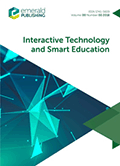 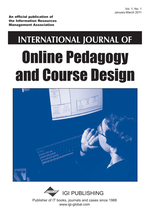 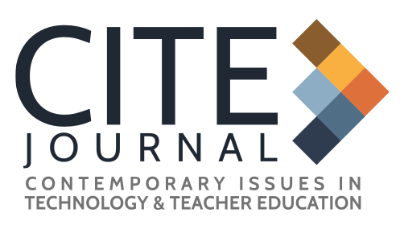 International Journal of Online Pedagogy and Course Design
Contemporary Issues in Technology and Teacher Education
Interactive Technology and Smart Education
[Speaker Notes: Ana

International Journal of Gaming and Computer Mediated SimulationsInternational Journal of Gaming and Computer Mediated Simulations; Advances in MultimediaInternational Journal of Gaming and Computer Mediated Simulations; Advances in Multimedia; Learning: Research and Practice

International Journal of Designs for Learning]
Resource and Idea Suggestions
Subscribe to news feeds (not too many)
Save links and images to interesting articles
Review saved documents for themes monthly
Share those links in Facebook, Twitter, etc., for peer reactions
Write to people interviewed in articles
Academic information/ resources (Cont’d)
(Feng-Ru Sheu, Kent State University, 2018)
Journal selection/evaluation
Impact/accreditation (*Predatory Journals)
Citation index (Web of Science, Google Scholar, etc.)
Impact factor
Ranking
Open Access vs. non-Open Access
Directory of Open Access Journals 
Open Access Scholarly Publishers Association
Predatory (fake) Journals/ Publishers(Feng-Ru Sheu, Kent State University, 2018)
Be Aware of Predatory Journals/Publishers!
The publishing venue prey on academicians for making money without following scholarly publishing standards, commonly seen in the Open Access world. 
Also called “Pseudo-journals,” “fake journals,” and “sham journals.”
(Beager, 2017; Clark & Smith, 2017)
[Speaker Notes: Feng-Ru


the “Think. Check. Submit.” checklist developed by a coalition of scholarly publishing organizations
Think
Are you submitting your research to a trusted journal?
Is it the right journal for your work?]
Predatory Journals/ Publishers
(Feng-Ru Sheu, Kent State University, 2018)
Be Aware of Predatory Journals/Publishers!
Characteristics
The journal asks for a submission fee
Promises of fast peer review and fast publication
Spam emails to attract potential authors
Small size of editorial board or not indicated clearly
Newness and the quantity: a very new journal that consists of a high quantity of articles in one issue 
Inconsistencies in the scope and the content or journal title and contact address
(Beager, 2017; Prater, 2018)
[Speaker Notes: Feng-Ru


the “Think. Check. Submit.” checklist developed by a coalition of scholarly publishing organizations
Think
Are you submitting your research to a trusted journal?
Is it the right journal for your work?]
Predatory Journals/ Publishers
(Feng-Ru Sheu, Kent State University, 2018)
Examples of spam emails to attract potential authors
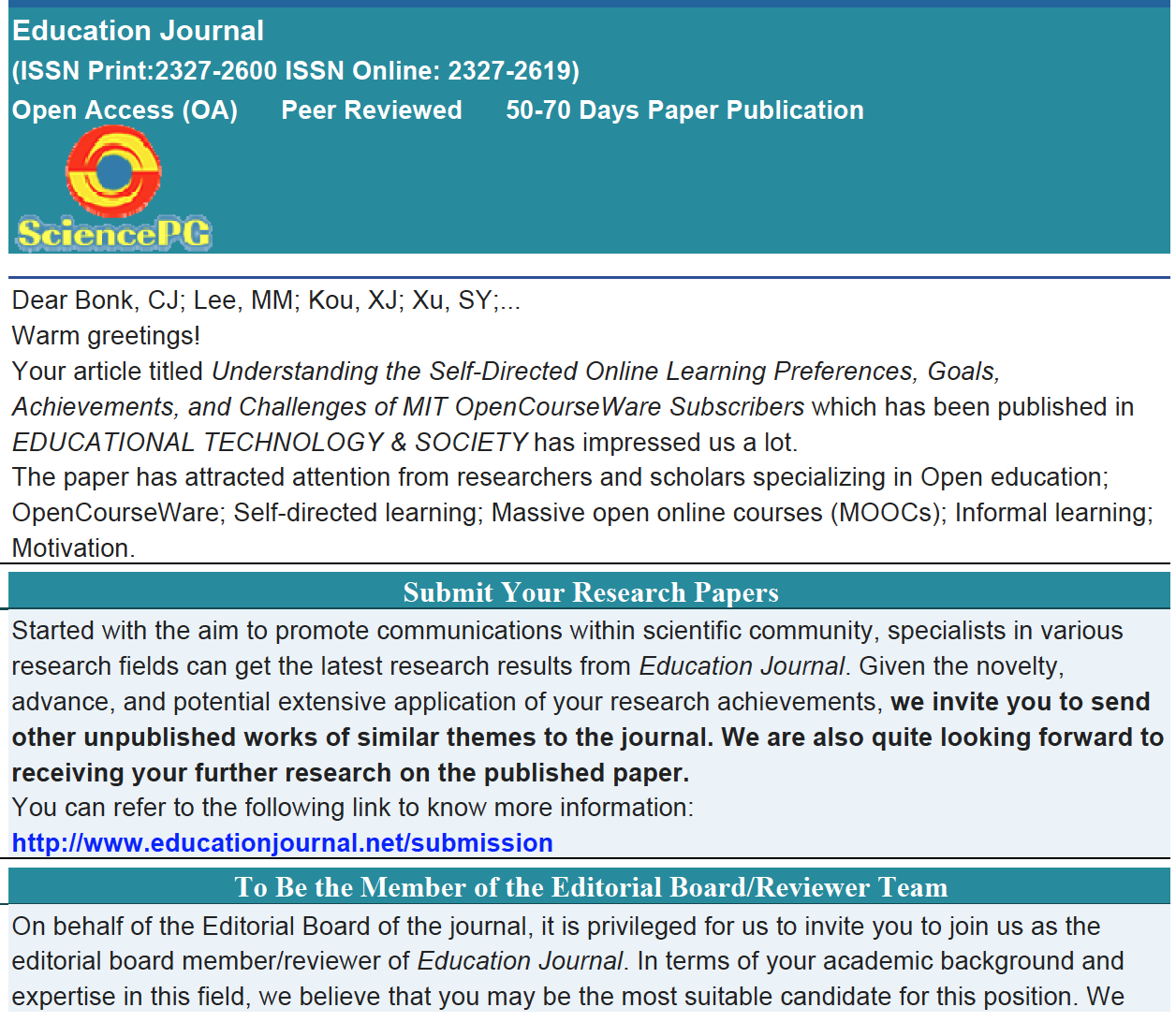 [Speaker Notes: Feng-Ru


the “Think. Check. Submit.” checklist developed by a coalition of scholarly publishing organizations
Think
Are you submitting your research to a trusted journal?
Is it the right journal for your work?]
Selecting a Journal(Feng-Ru Sheu, Kent State University, 2018)
Be Aware Predatory Journals!
Using the “Think. Check. Submit.” checklist
Developed by a initiative of scholarly publishing organizations
(think.check.submit.org, 2018)
[Speaker Notes: Feng-Ru]
Selecting a Journal(Feng-Ru Sheu, Kent State University, 2018)
Be Aware Predatory Journals!
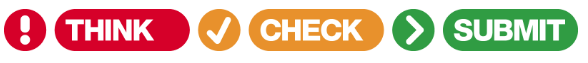 Criteria to check the journal
Do you or your colleagues know the journal?
Can you easily identify and contact the publisher?
Is the journal clear about the type of peer review it uses?
Are articles indexed in services that you use?
Is it clear what fees will be charged?
Do you recognize the editorial board?
Is the Publisher a member of a recognized industry initiative?

Access the checklist in detail at http://thinkchecksubmit.org/check/
[Speaker Notes: Feng-Ru]
Selecting a Journal(Feng-Ru Sheu, Kent State University, 2018)
Two resources to identify the journals and publishers
The Directory of Open Access Journals (DOAJ): https://doaj.org/ 
Identify legitimate and high quality open access, peer-reviewed journals 
Beall’s List of Predatory Journals and Publishers: https://beallslist.weebly.com/  	
Identify predatory journals/publishers
[Speaker Notes: Feng-Ru]
Take the Plunge…Part 1
Look for opportunities to create publishable manuscripts from your dissertation
Contribute with a chapter
Conduct an interview
Write a practical article, newsletter, or book review
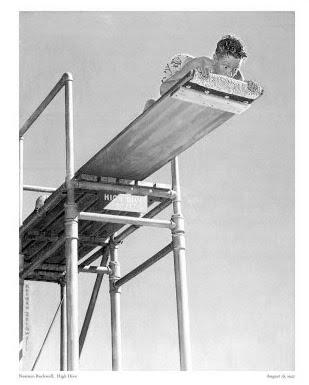 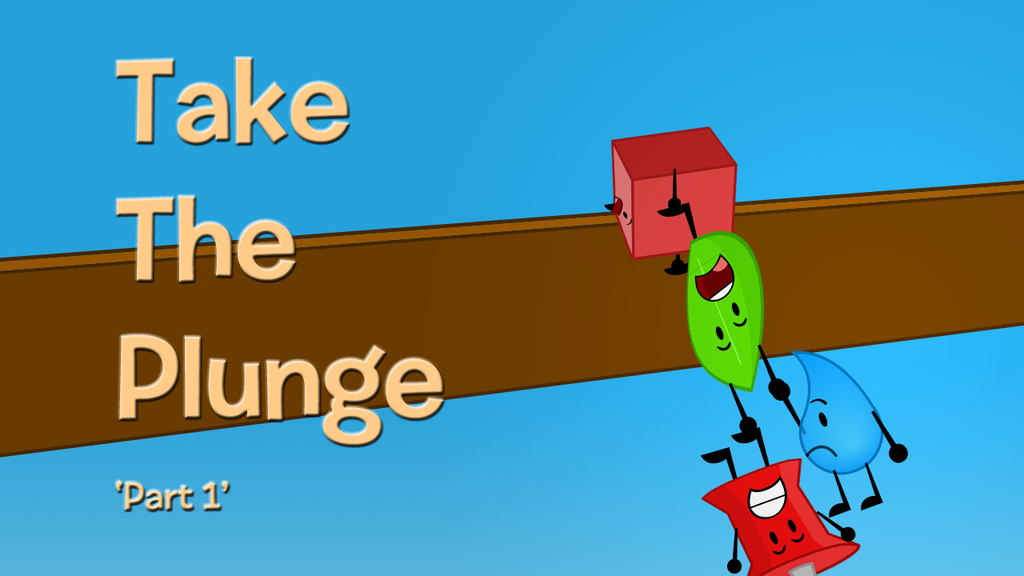 [Speaker Notes: Ana

Review articles and conference proposals (learn about peer-review criteria and guidelines)
Review book proposals
Do a conference workshop
Organize a symposium]
Take the Plunge…Part 2
Write a major grant proposal
Lead a special journal issue
Edit a book
Sole author a book
Get your name out there!
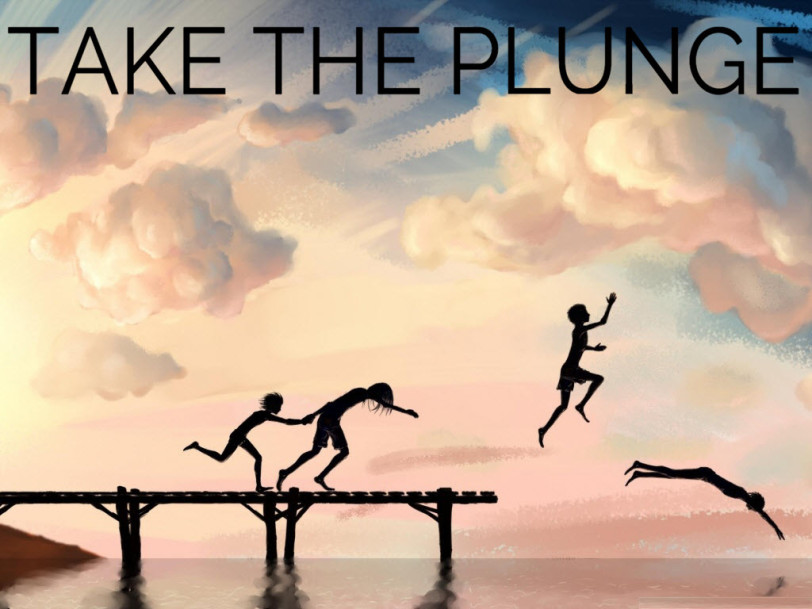 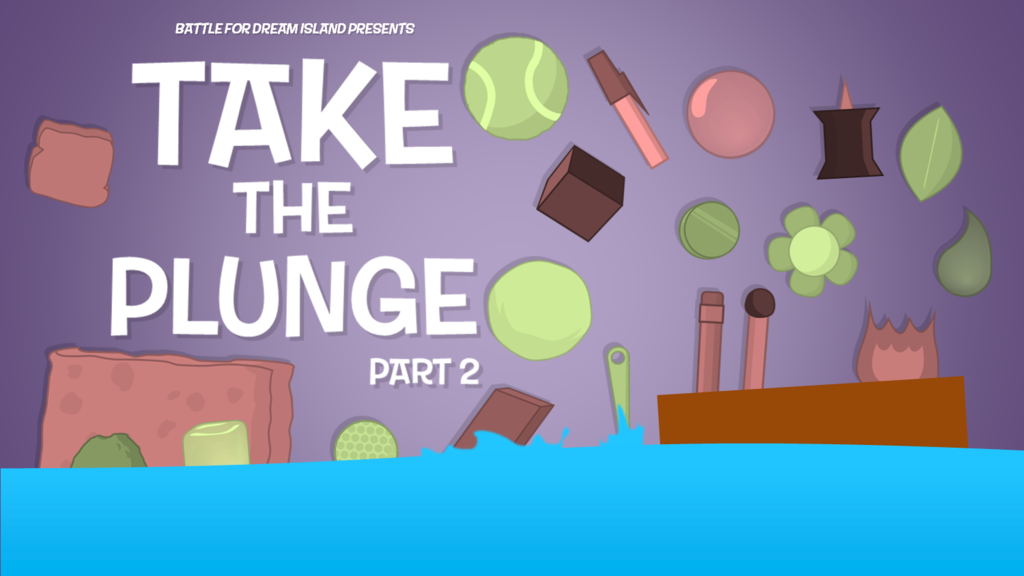 [Speaker Notes: Curt]
Generate Starter Text…
Author a blog
Use social media
Submit a conference proposal
Write editorials
Write book and software reviews
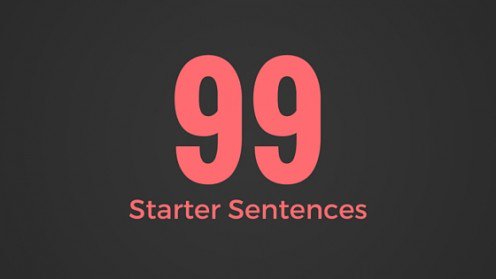 101
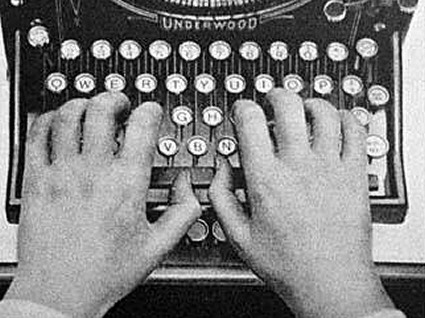 [Speaker Notes: Curt]
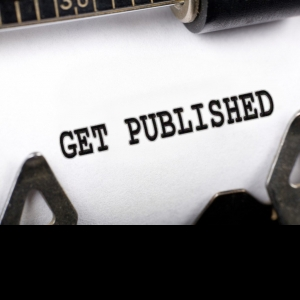 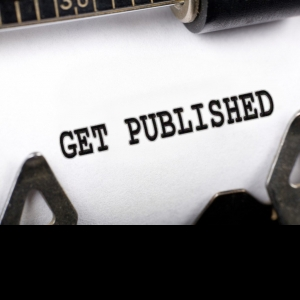 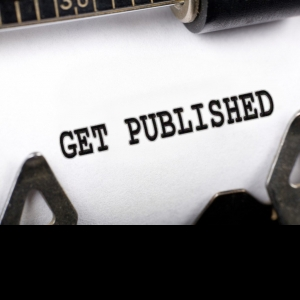 Insights and Advice on Getting Published from a New Faculty’s Perspective
Writing Tips and Insights
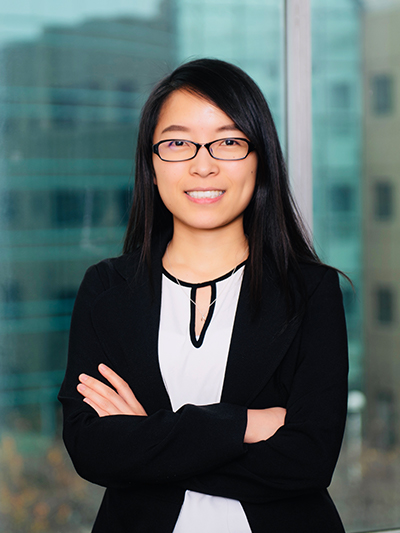 Meina Zhu: An Early Career Perspective
1. Goals2. Strategic Plans3. Reflection4. Collaborators5. Professional Development
1. Writing Goals
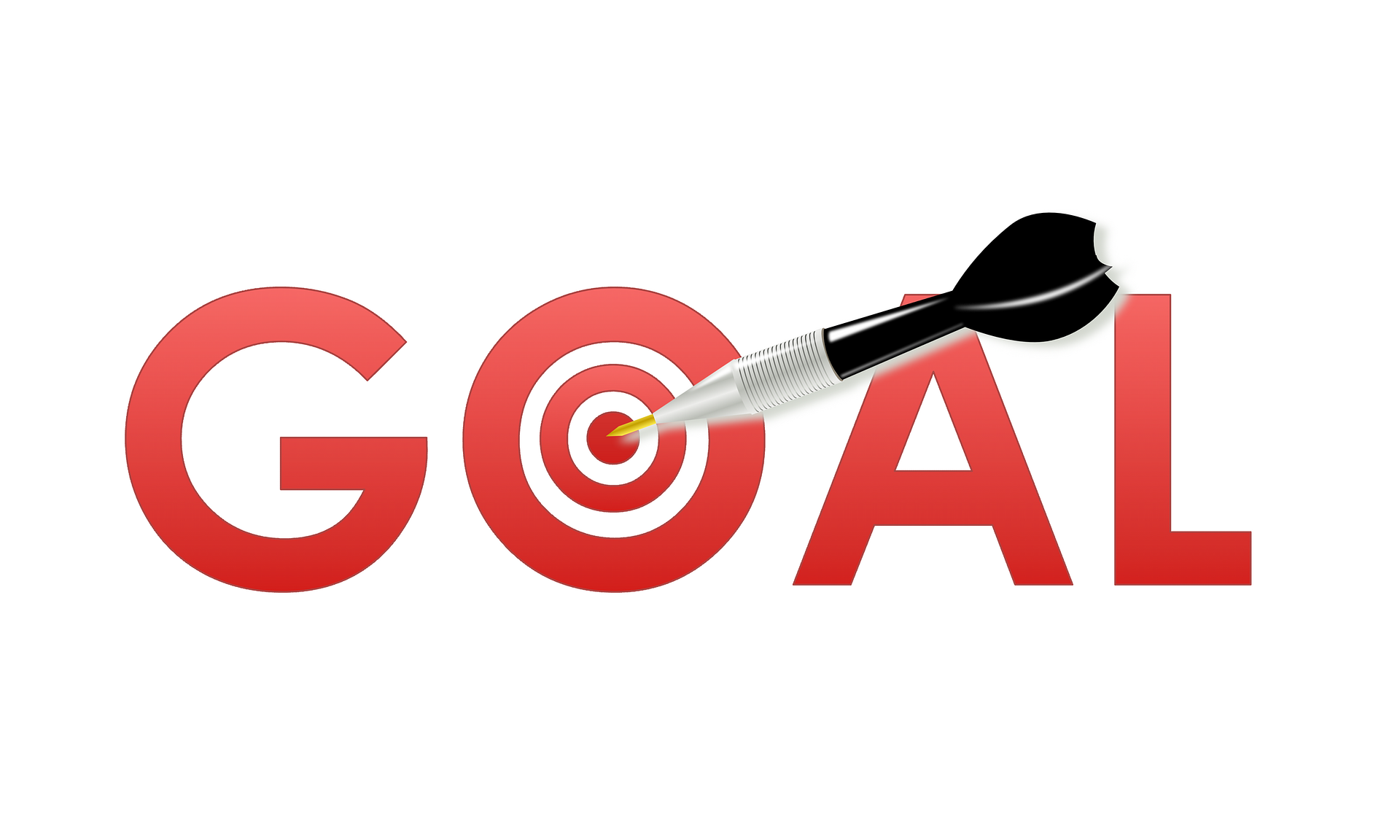 [Speaker Notes: https://images.app.goo.gl/MKuUp4qKm1YVWaVy6]
2. Strategic Plans
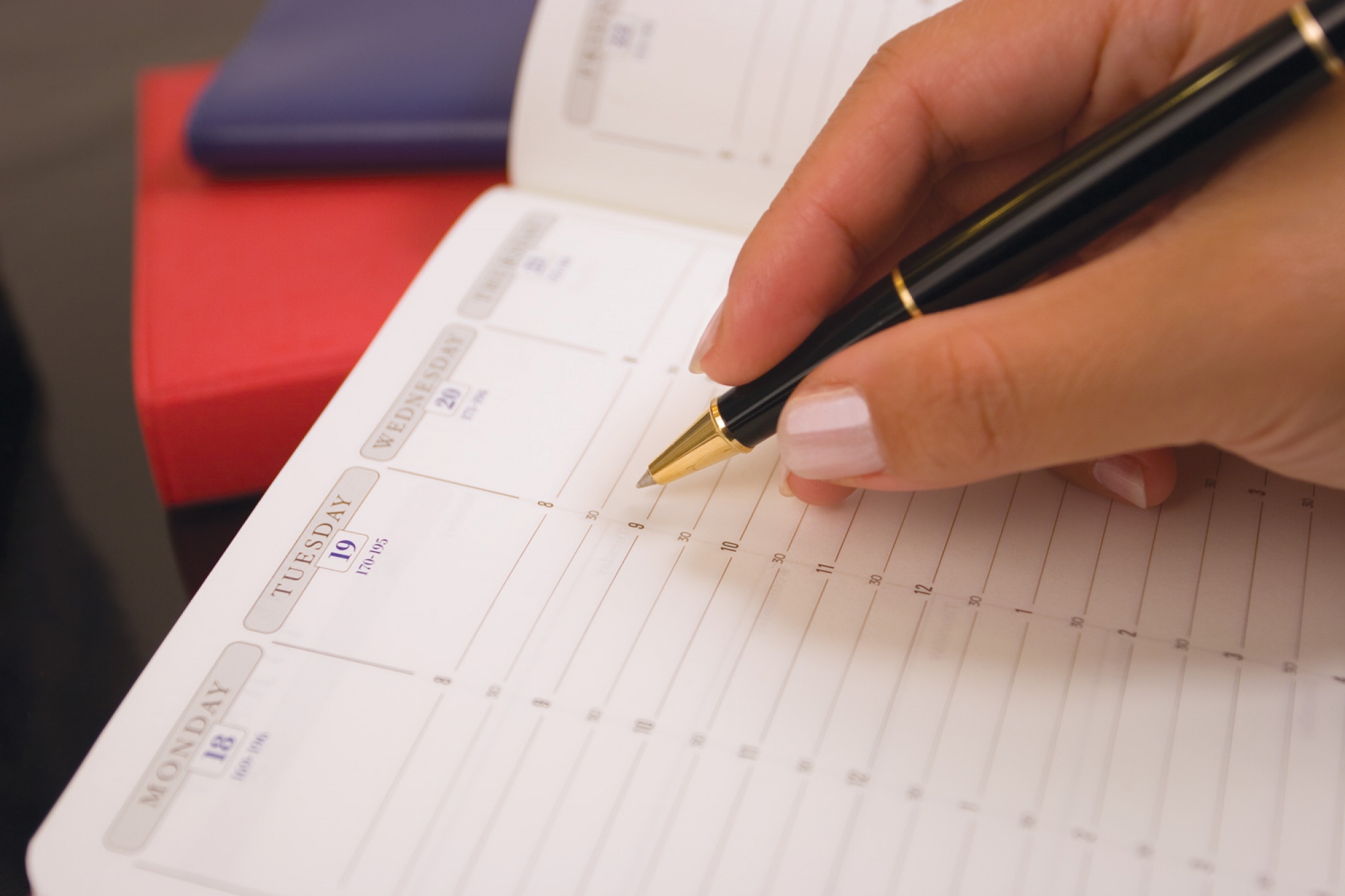 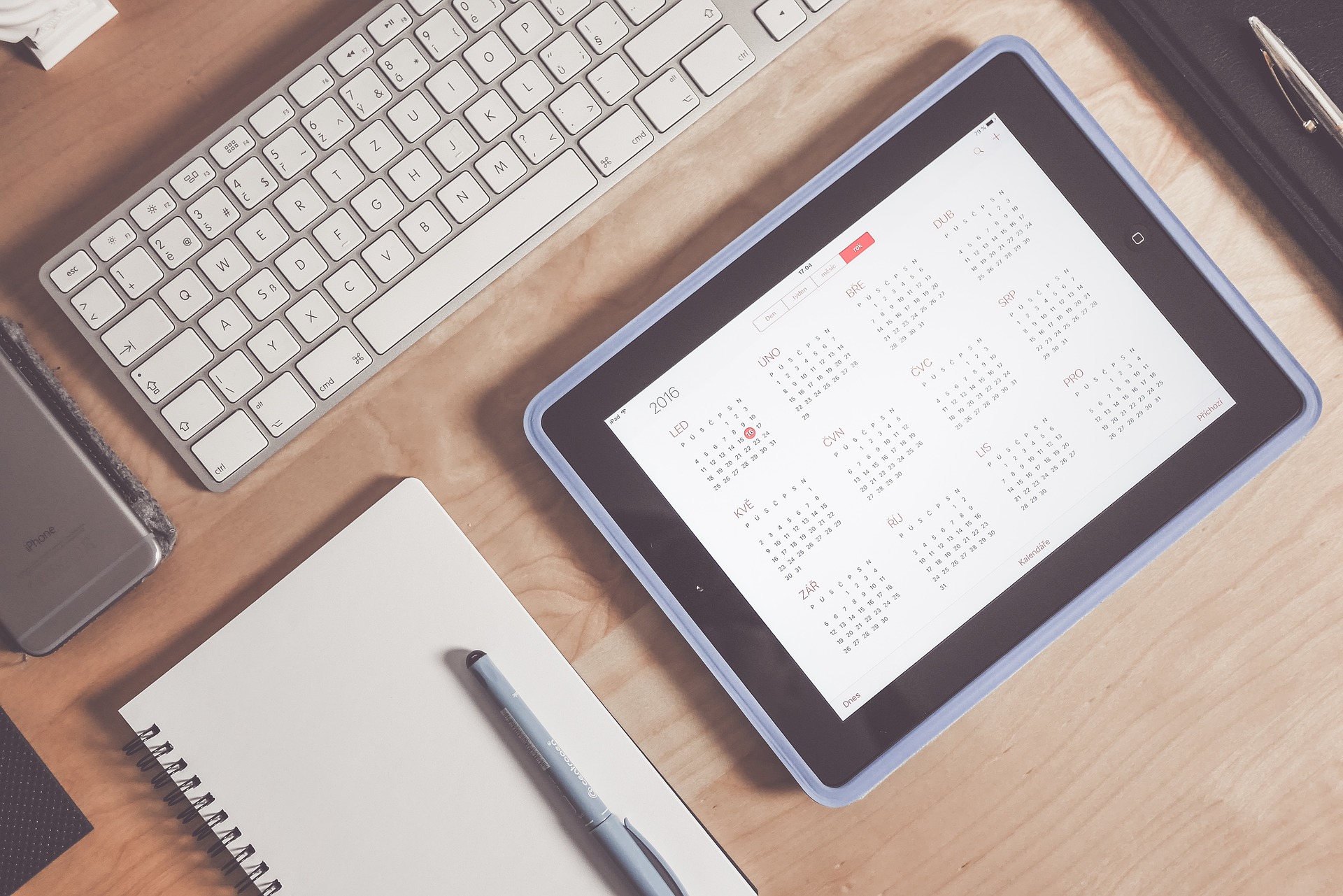 3. Reflection on Writing
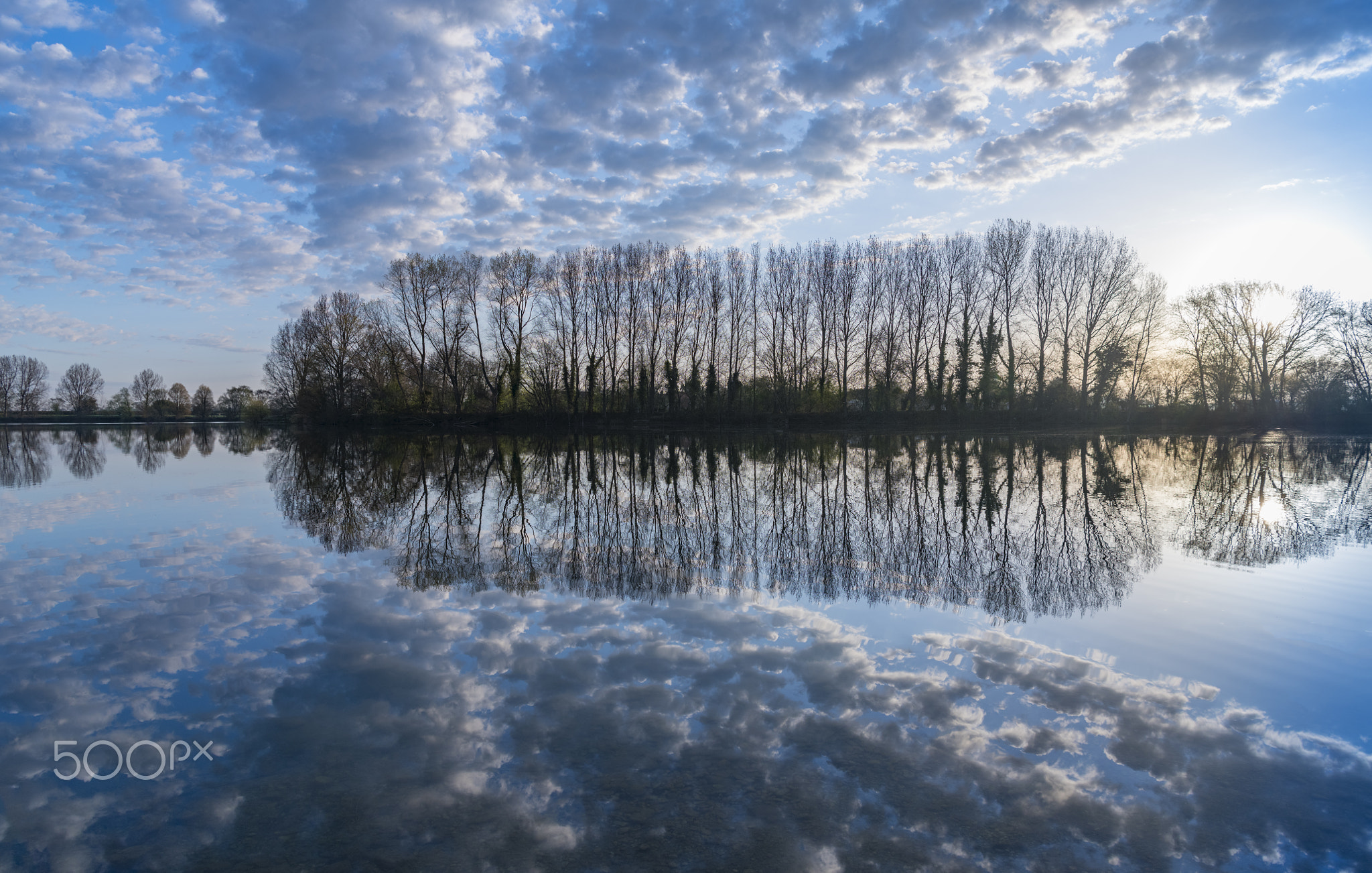 [Speaker Notes: https://images.app.goo.gl/GaBmk1XemmM54JxR7]
4. Writing Collaborators
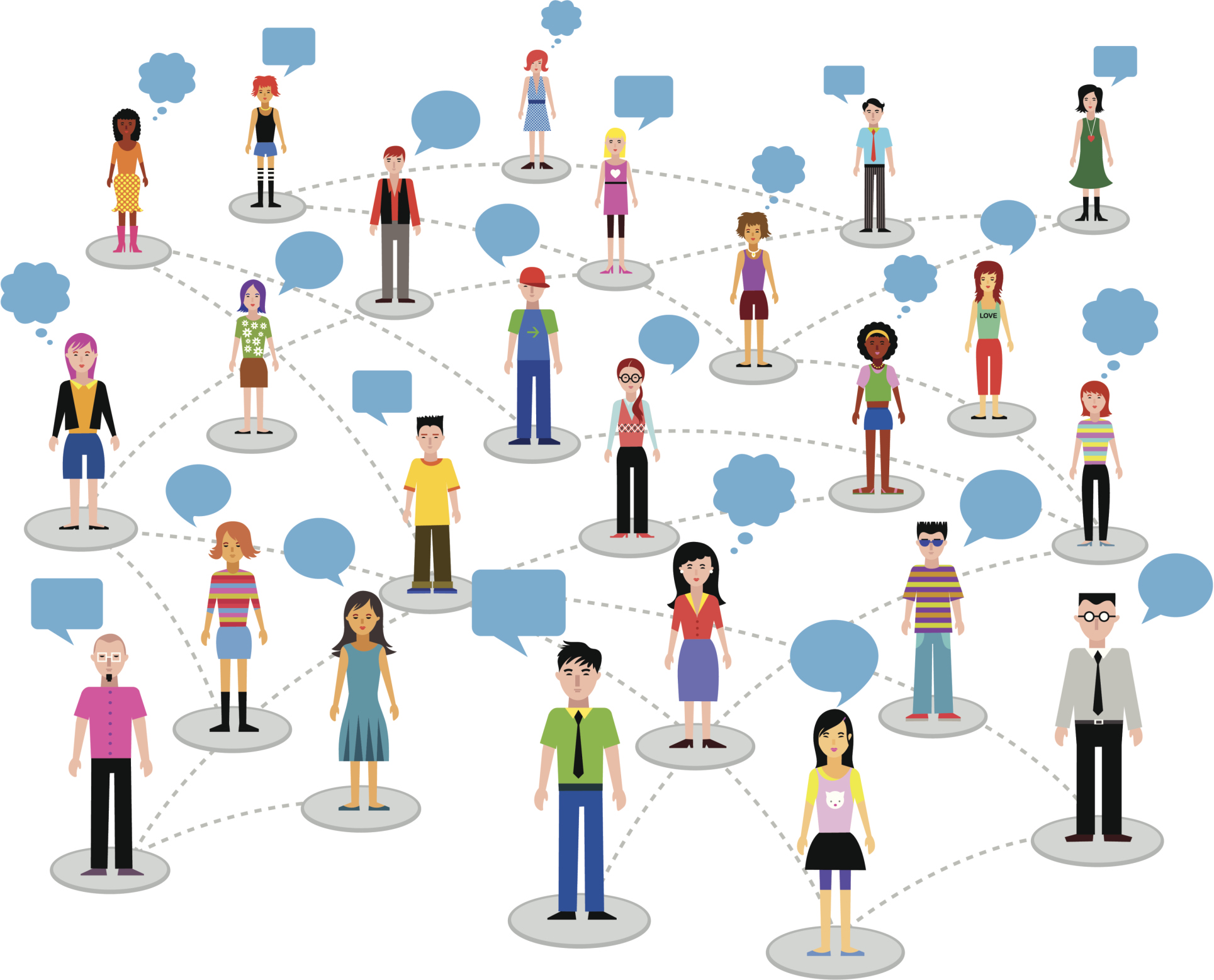 [Speaker Notes: Curt]
5. Professional Development
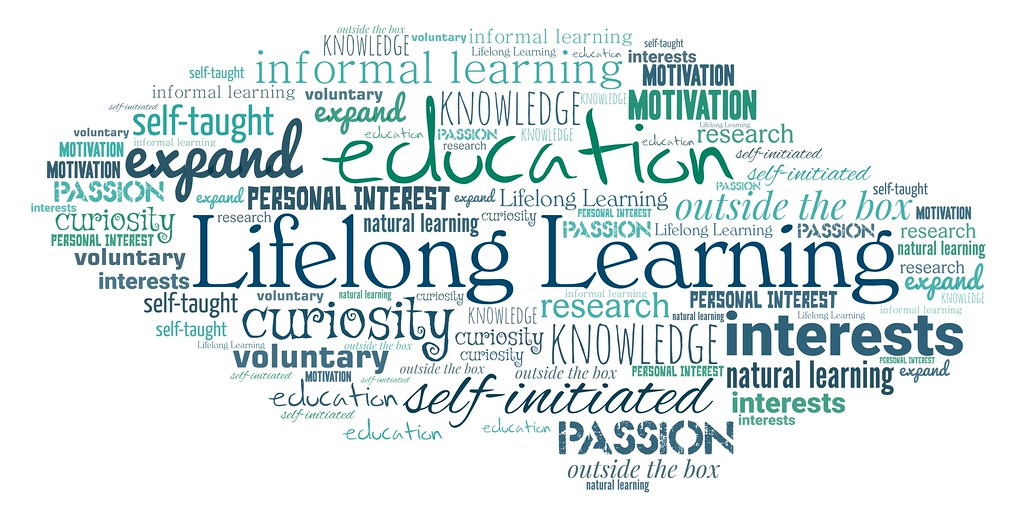 [Speaker Notes: https://images.app.goo.gl/TQVEw8DGimxmRLGr9]
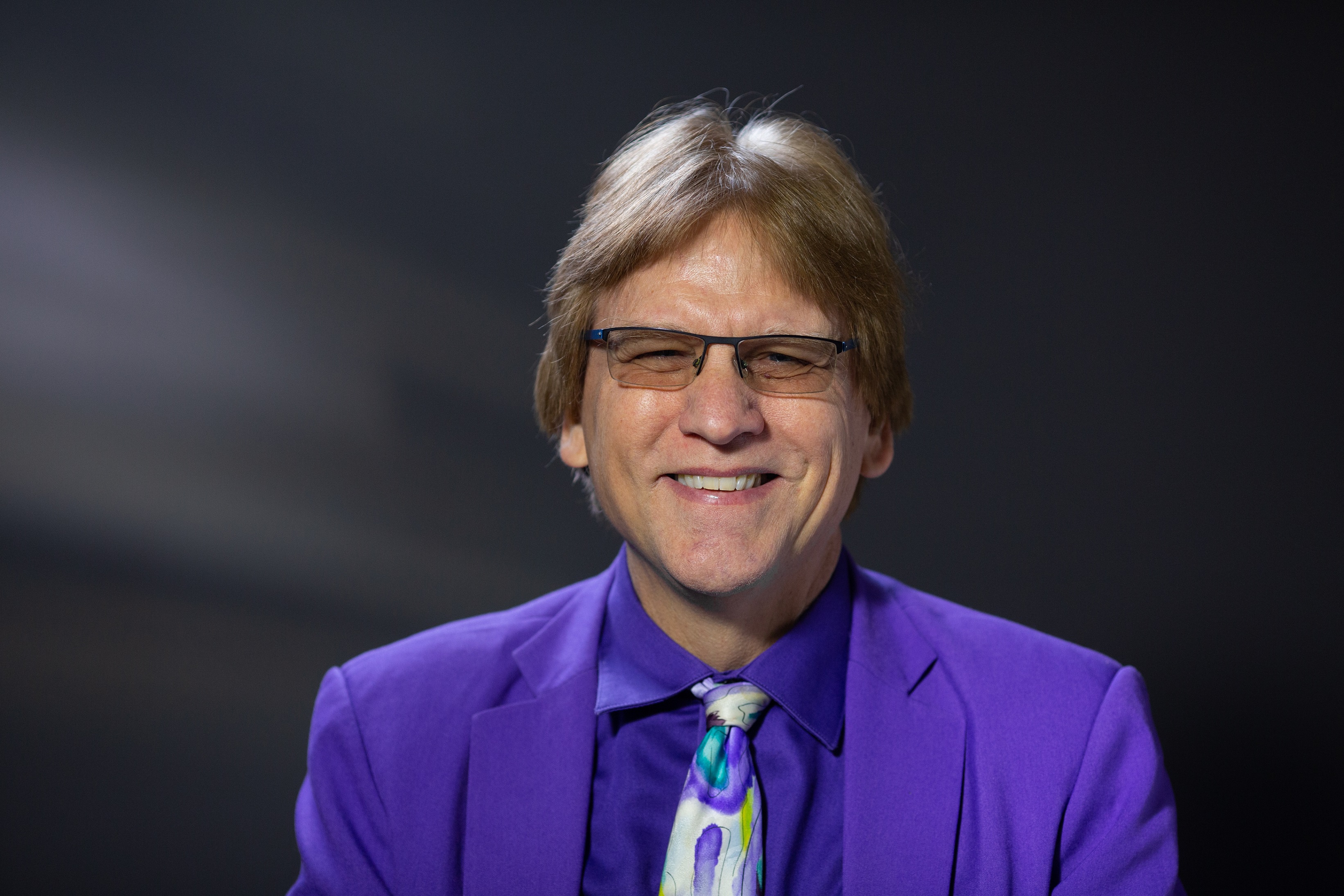 Curt Bonk: Reflections on a Hot Streak
1. Persistence and grit.
2. Sense of now.
3. One at a time.
4. Assemble best team for you. Find comfort.
5. Intense and Relaxed Planning.
6. Explore Possible Journals and Commit.
7. Everyone has clear role.
8. Set bold and audacious goals.
9. Recheck list. Recheck goals.
10. Revel in good luck. Do not sulk if bad luck.
99 Seconds Activity #1
Commit to 1 to  2 things…than take the plunge and share them with your next chair neighbor.
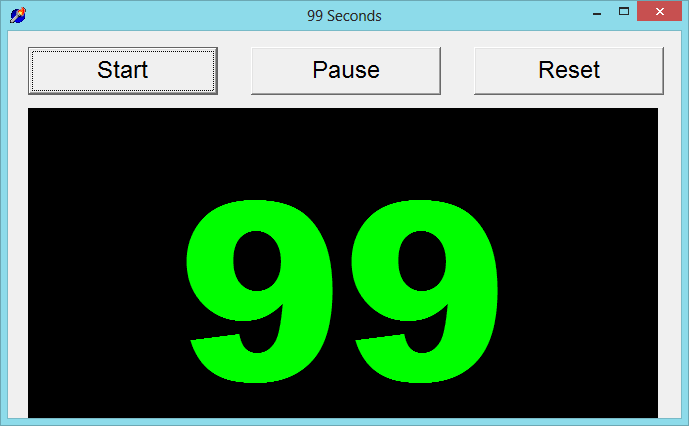 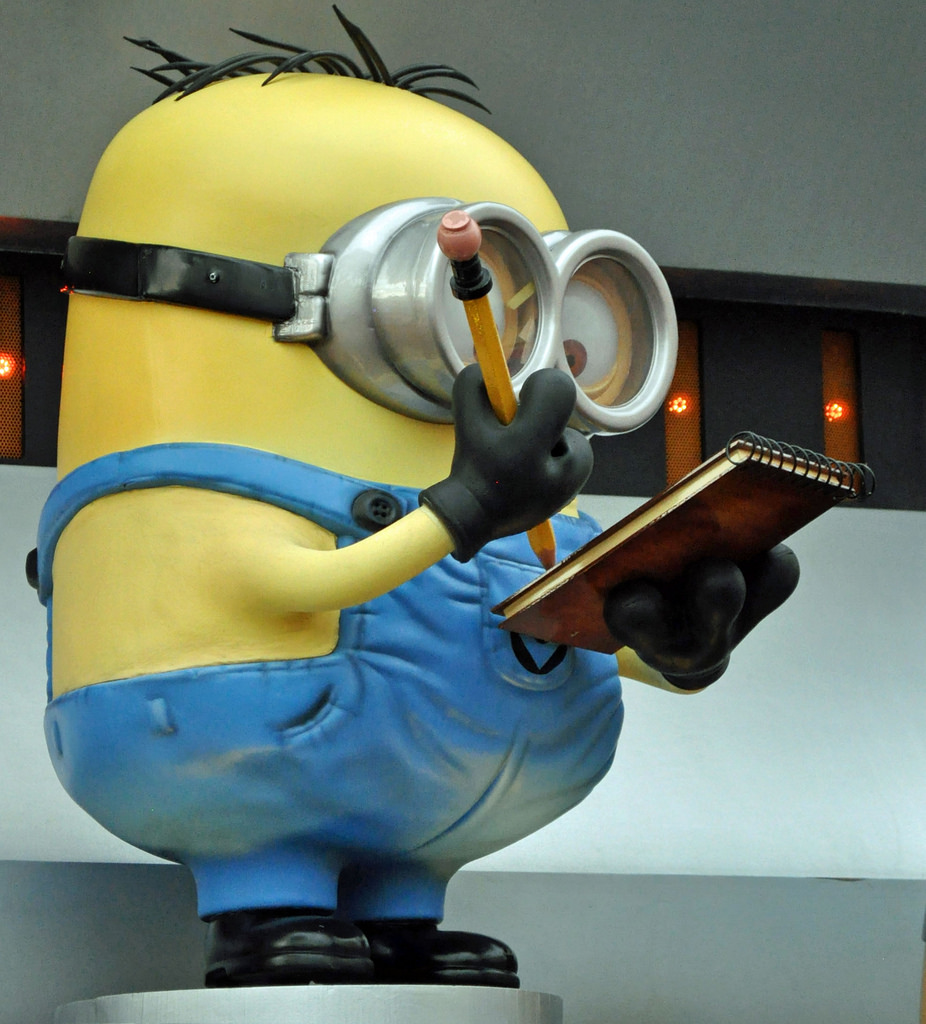 [Speaker Notes: Curt

Not sure if we want to keep all these activities as we only have 1 hour and 5 minutes and need to leave time for questions. It’s up to you….]
99 Seconds Activity #1
With your next chair neighbor discuss 1 to 2 writing dilemmas currently facing.
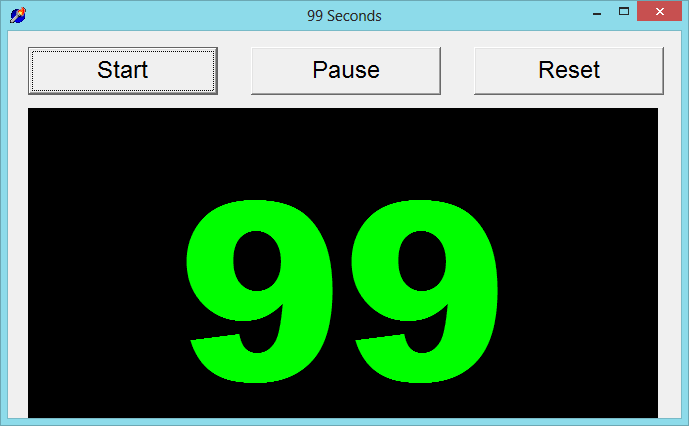 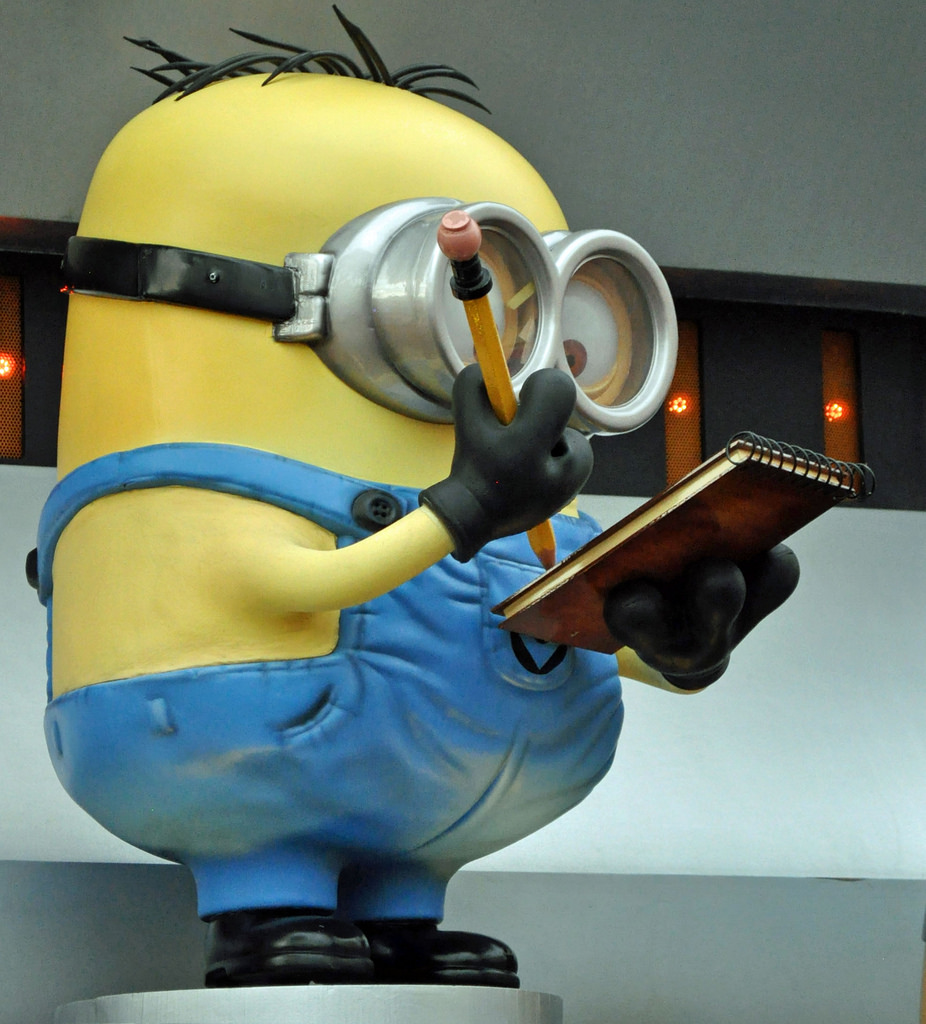 [Speaker Notes: Ana

Not sure if we want to keep all these activities as we only have 1 hour and 5 minutes and need to leave time for questions. It’s up to you….]
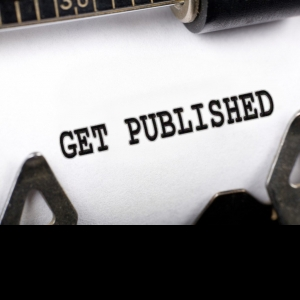 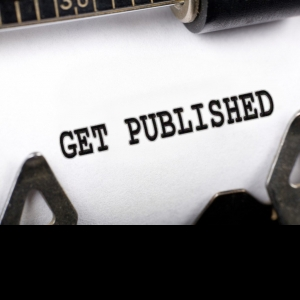 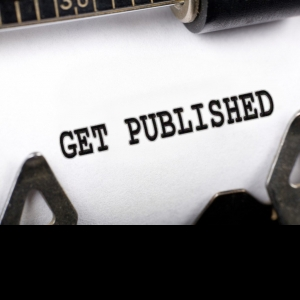 Insights and Advice on Getting Published Higher Education from An Experienced Faculty Member Perspective
Part II: Writing Tips and Insights
[Speaker Notes: Curt]
October 2, 2018How to Learn to Write Like a MachineRose Jacobs, Inside Higher Edhttps://www.chronicle.com/blogs/linguafranca/2018/10/02/how-to-learn-to-write-like-a-machine/
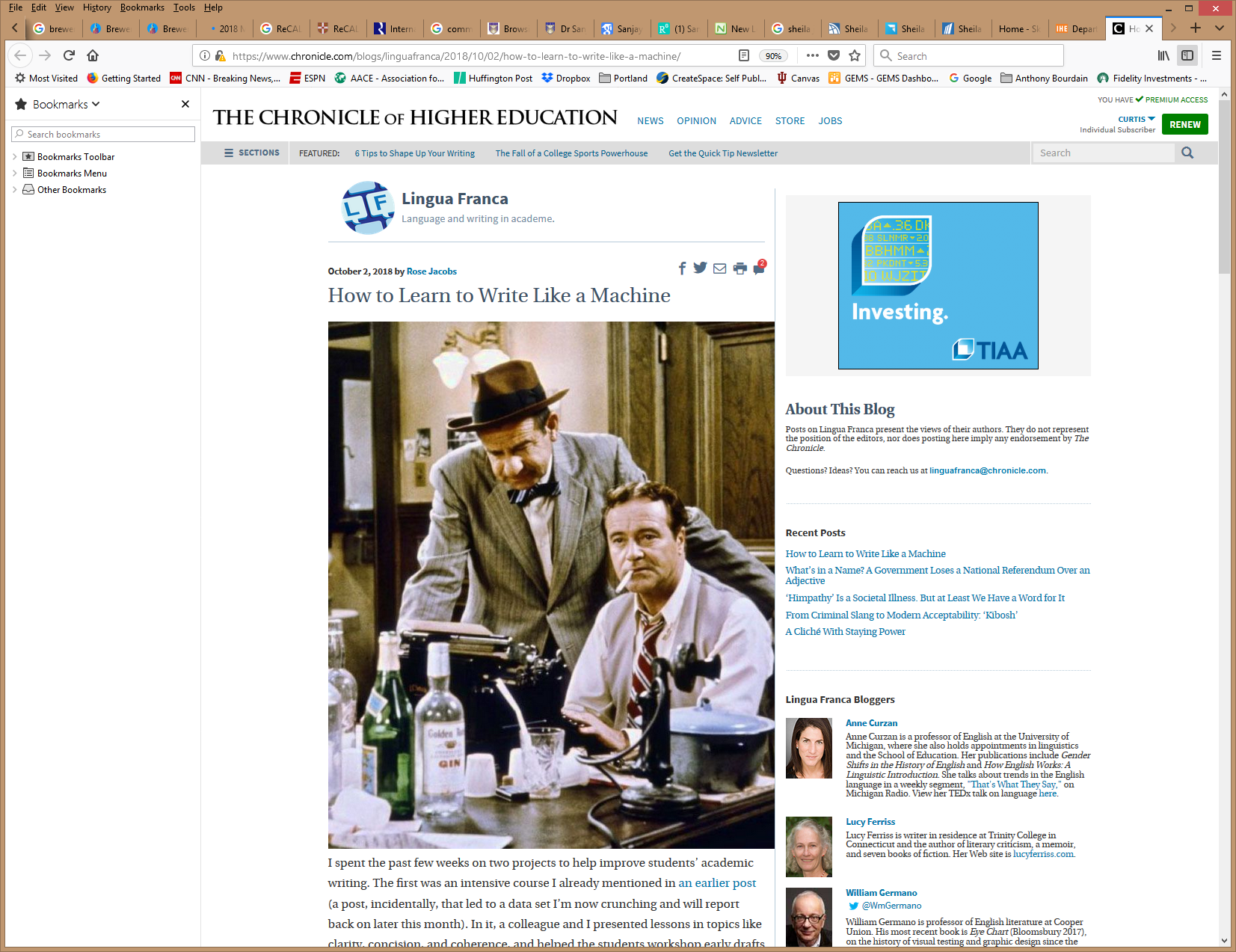 [Speaker Notes: Curt]
The Top 20 Writing Tips
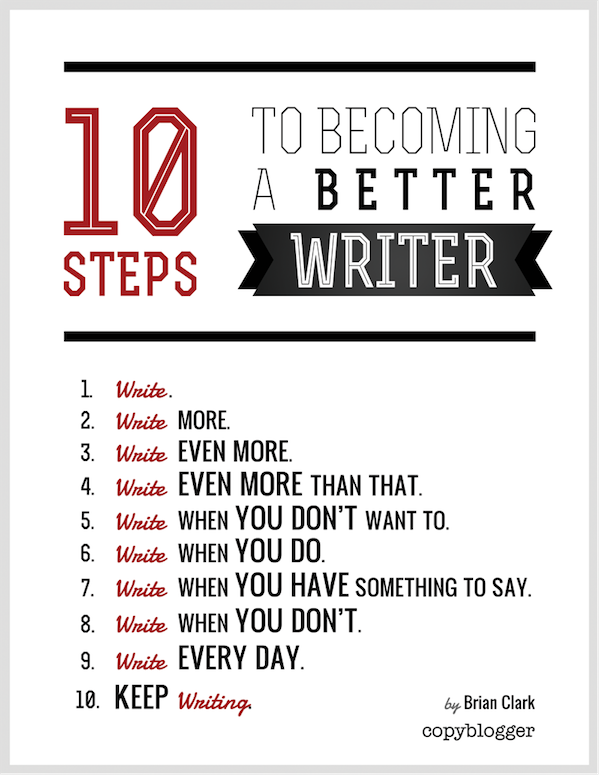 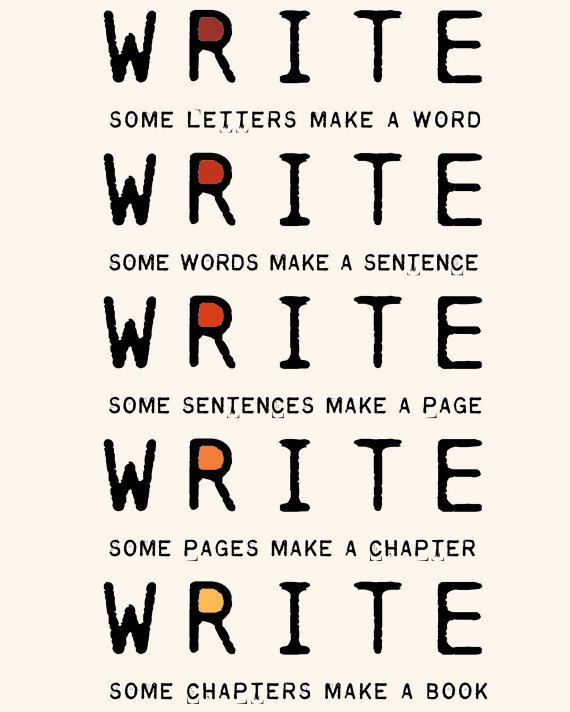 [Speaker Notes: Curt]
1. Mark Writing Days in Planner
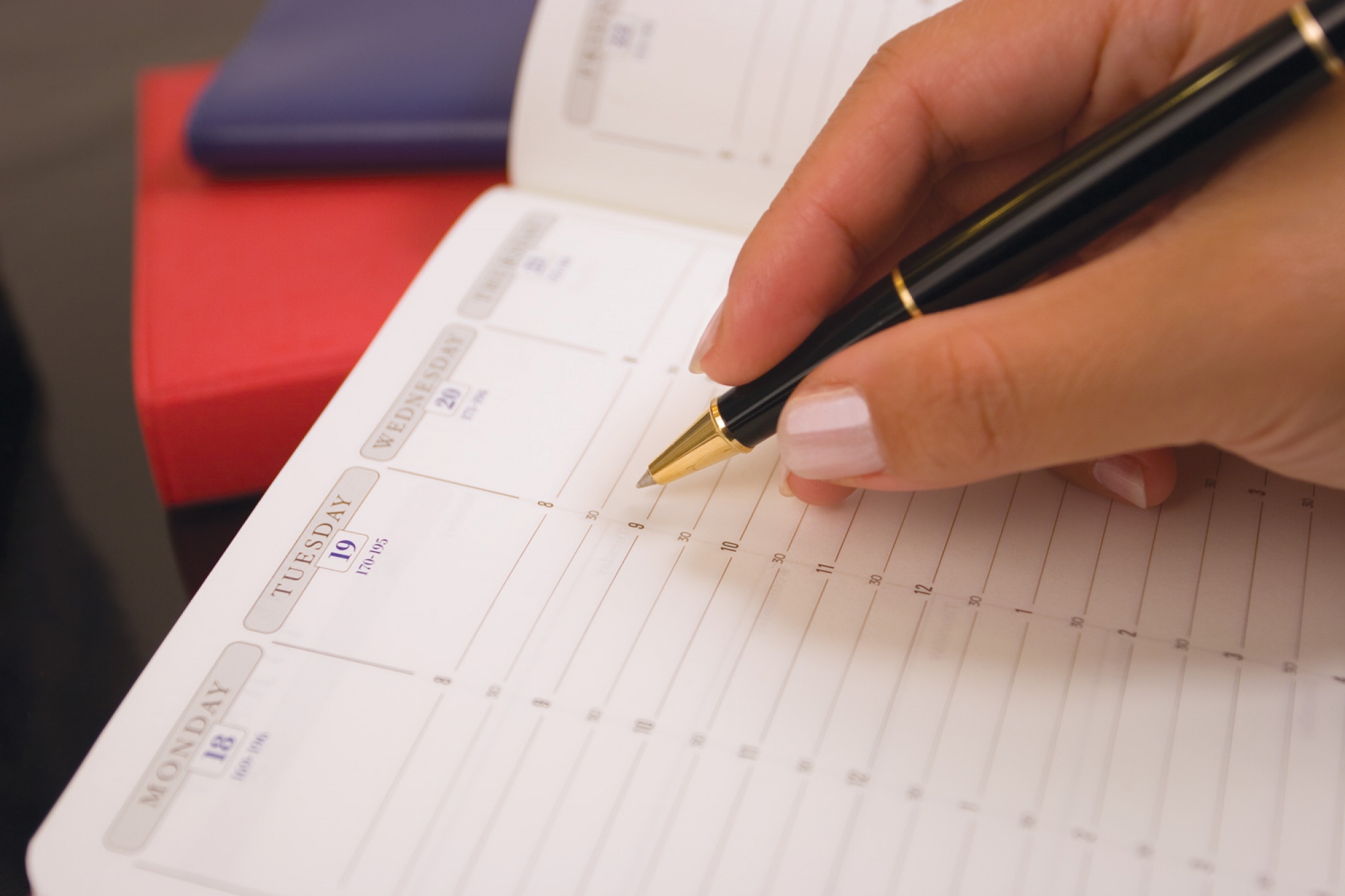 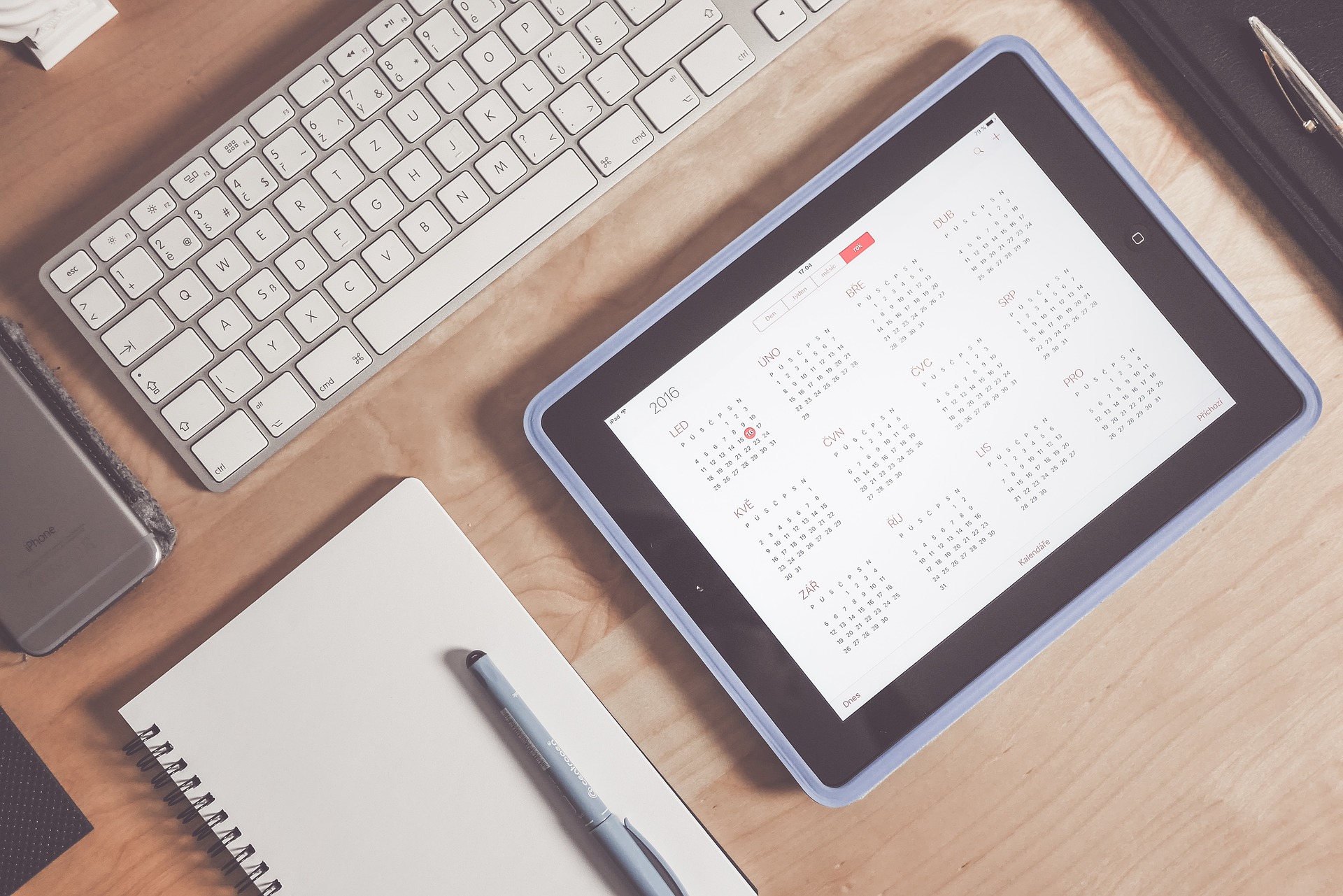 [Speaker Notes: Curt]
2. Maintain a List and Network of Potential Research and Writing Collaborators
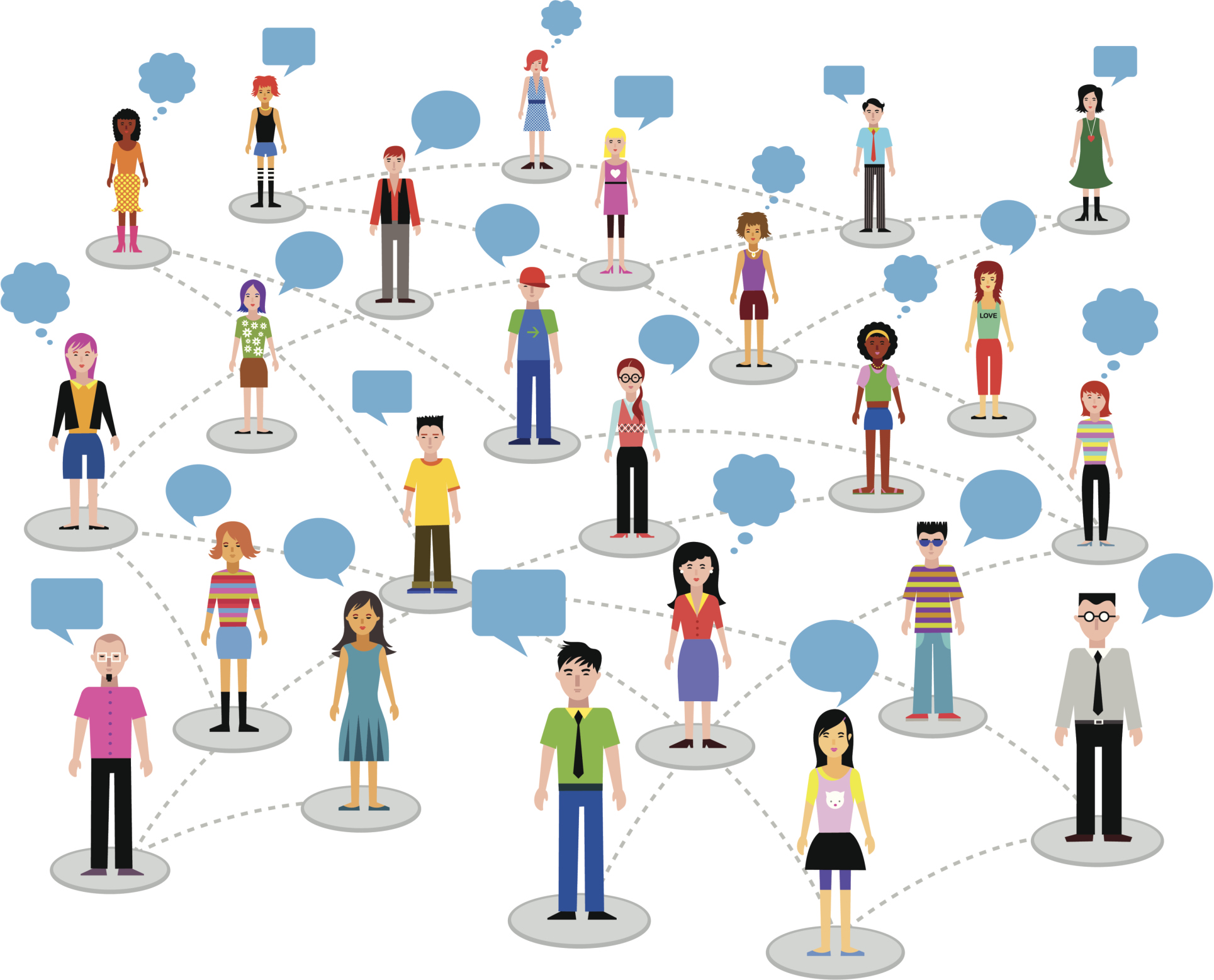 [Speaker Notes: Curt]
Sidenote: Find Good People to Work With…Life is Short—Avoid Egomaniacs and People Who Lie
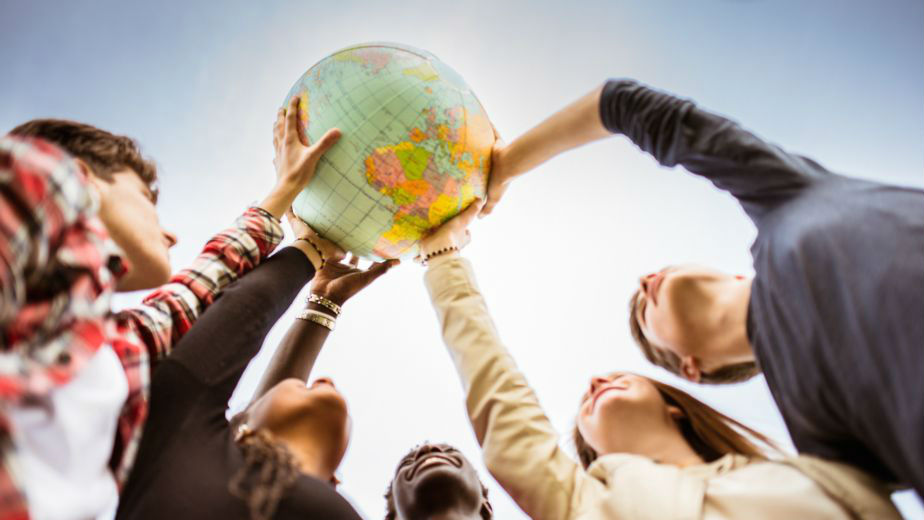 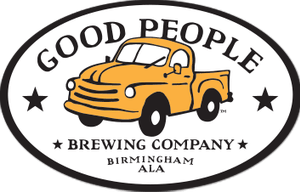 [Speaker Notes: Curt]
3. Draft a Timeline or Multiple Timelines with Flexible Goals
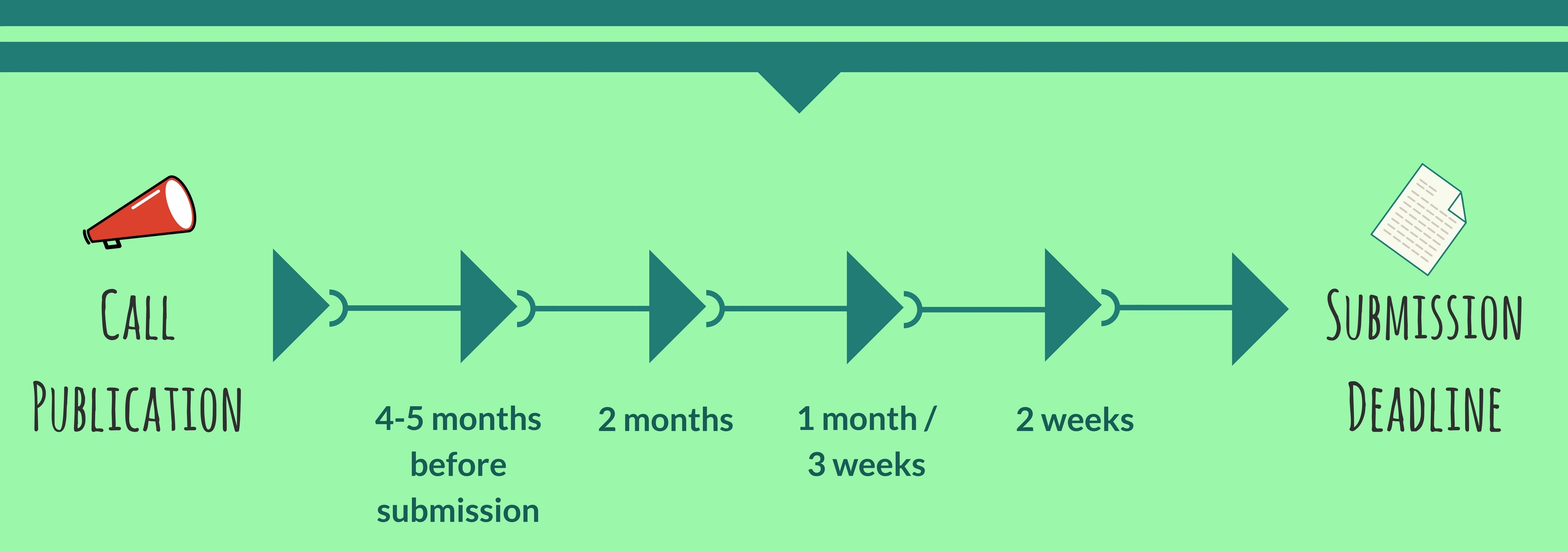 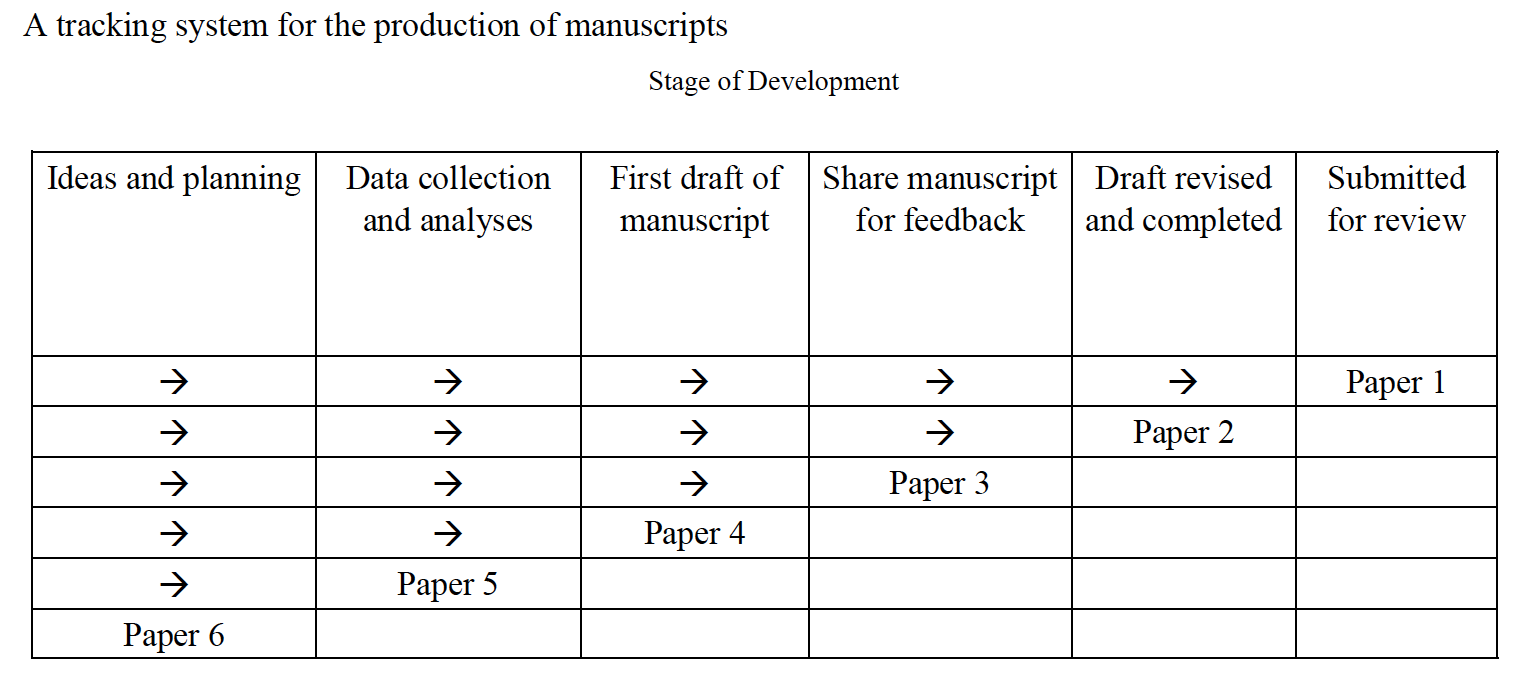 [Speaker Notes: Curt

Screenshot from Cecil’s article]
October 10, 2018Perhaps write to your future self about your goals…FutureMe.orgWrite a letter to the futurehttps://www.futureme.org/
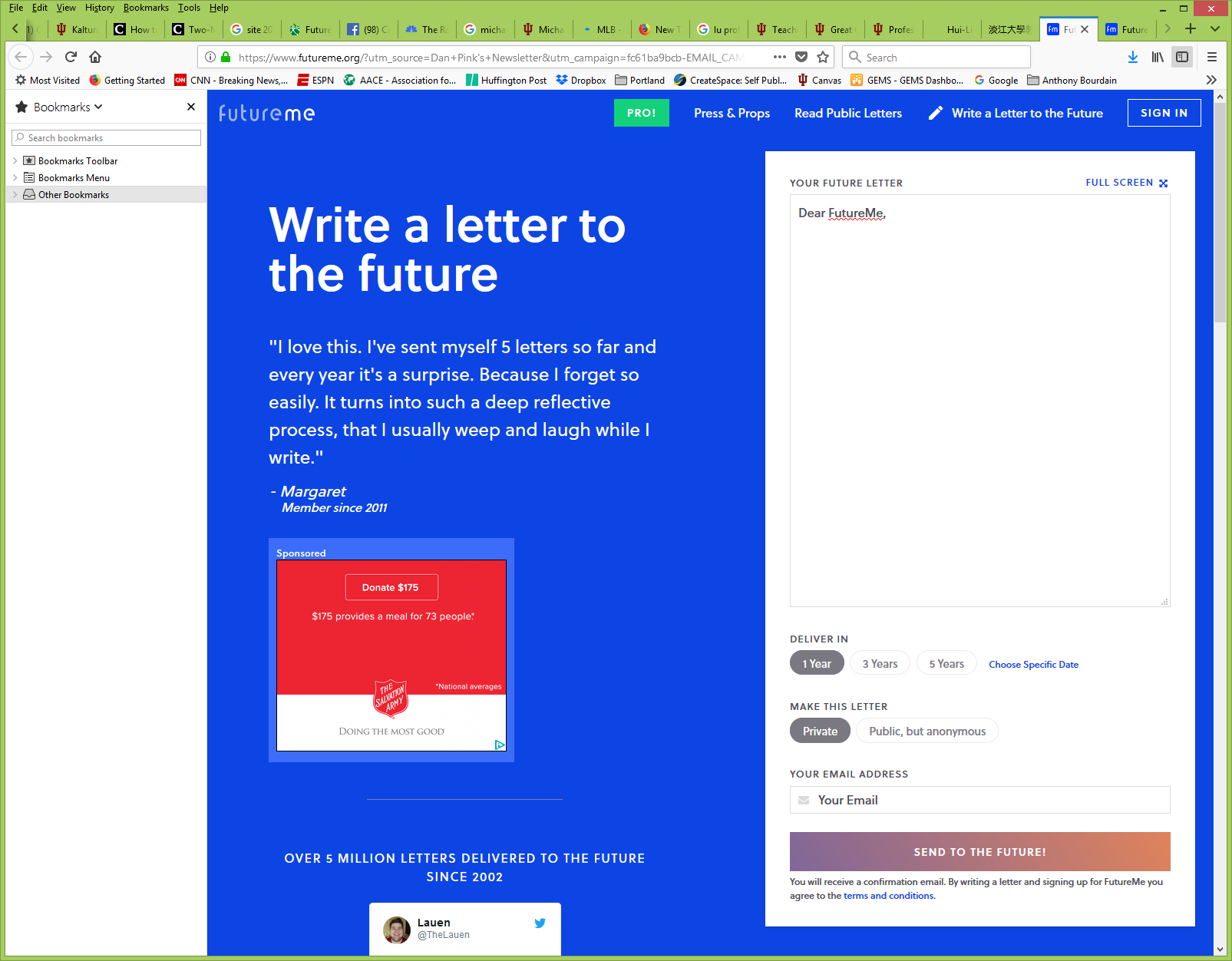 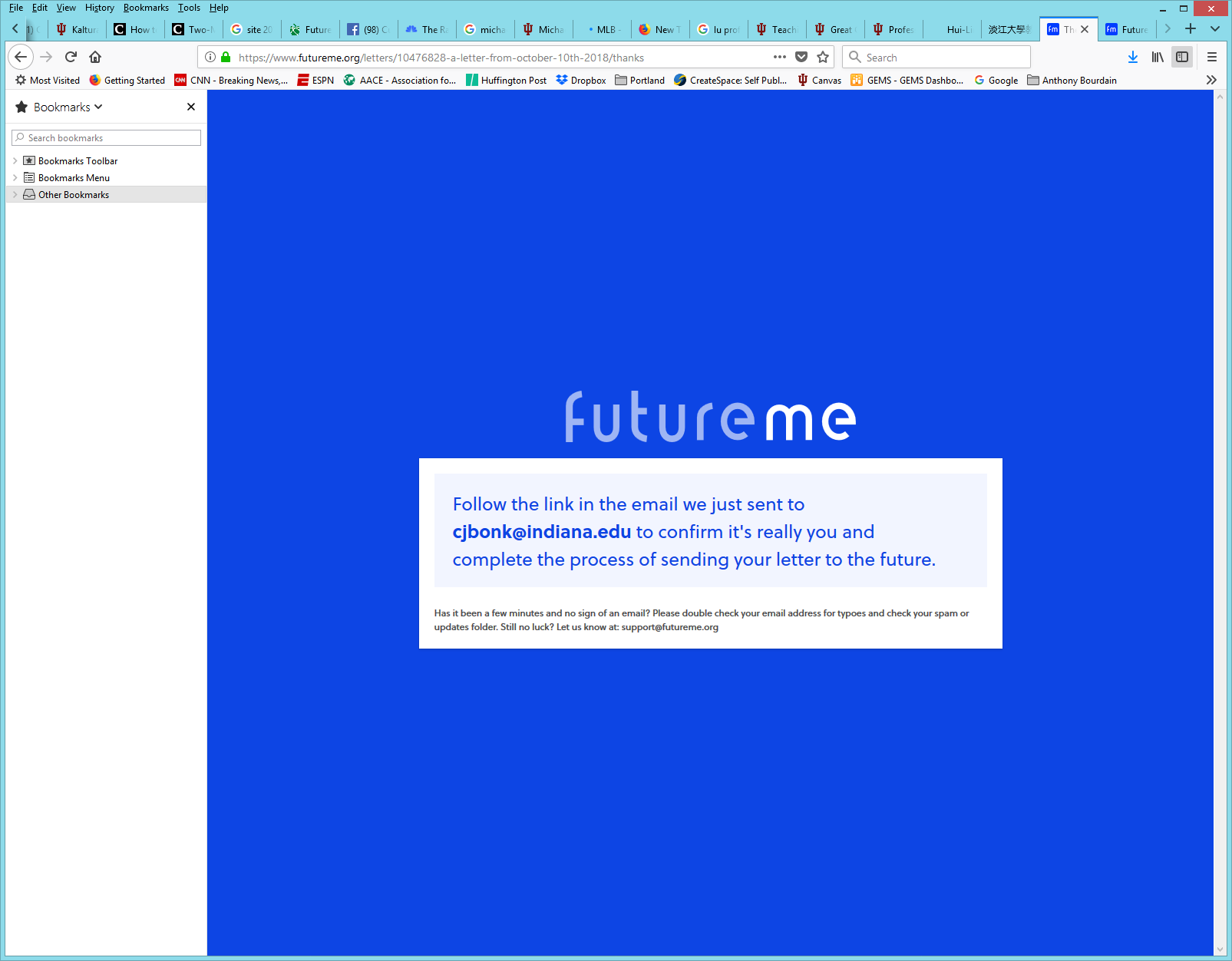 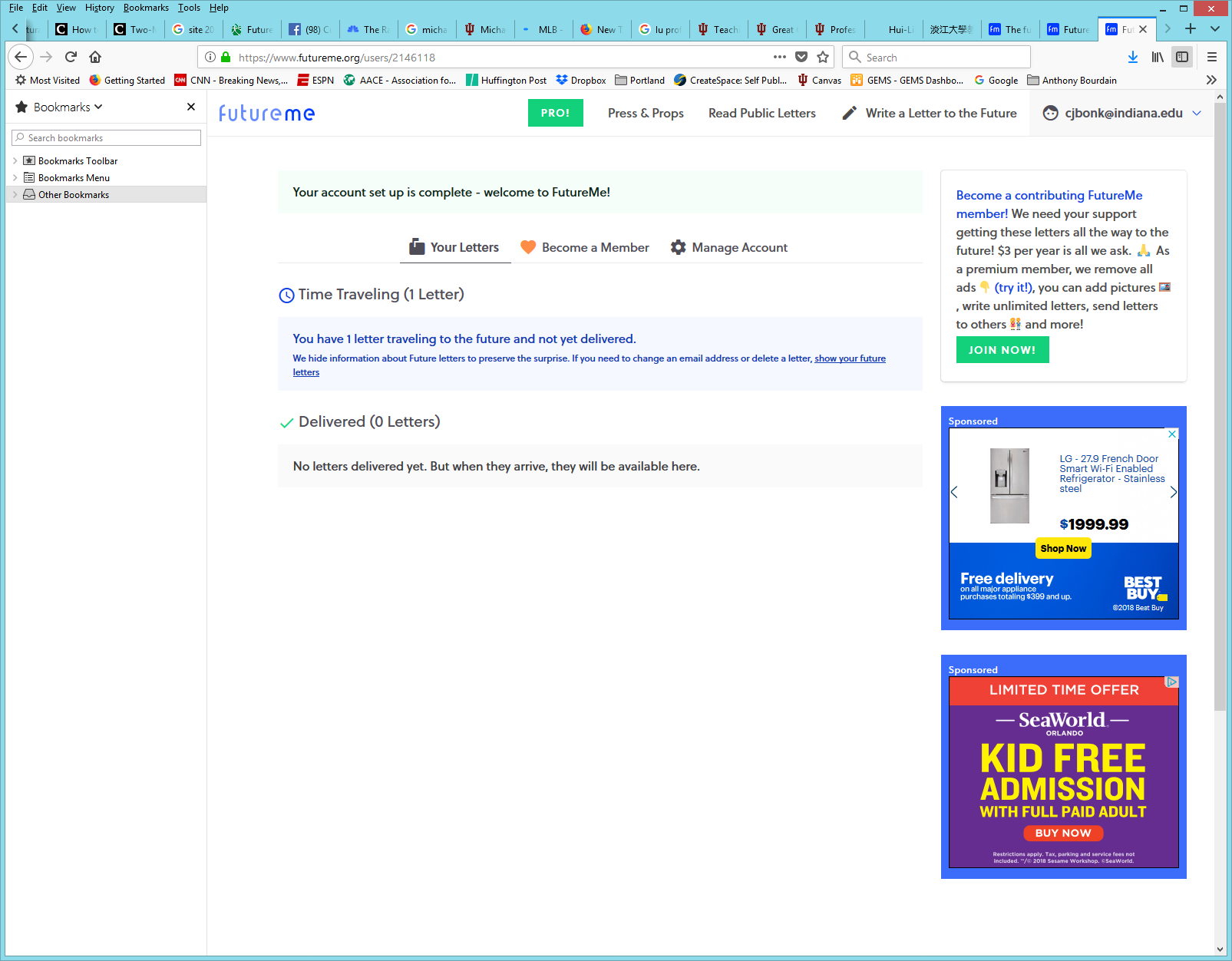 [Speaker Notes: Curt

Screenshot from Cecil’s article]
October 10, 2019The following is an email from the past, composed on October 10, 2018. It is being delivered from the past through FutureMe.org FutureMe mailer@futureme.org
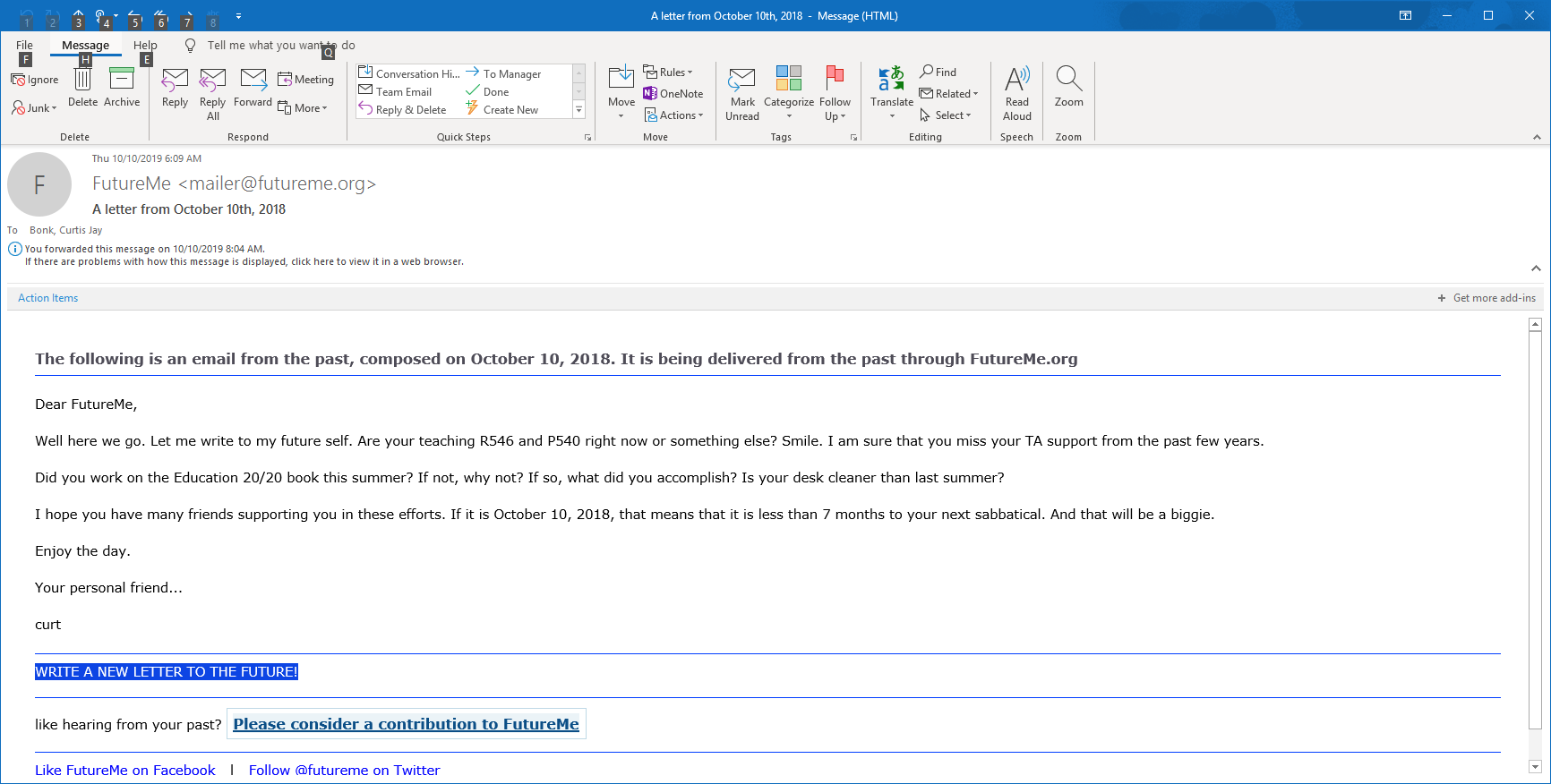 4. Think Ahead About the Publishing Potential of Each Project
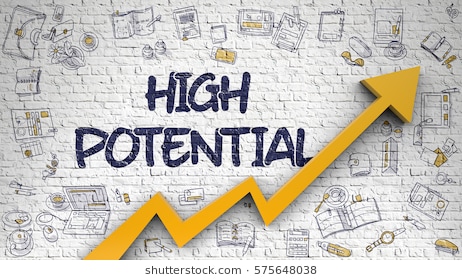 [Speaker Notes: Curt]
5. Be a Bumblebee and Butterfly
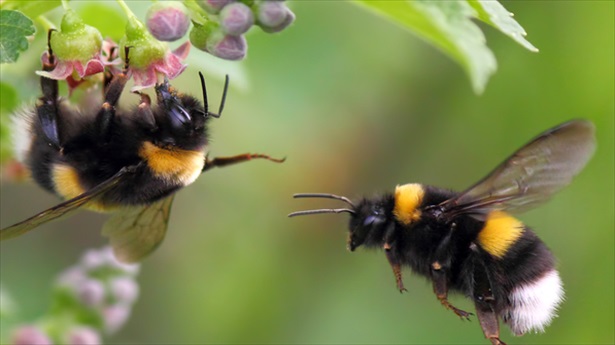 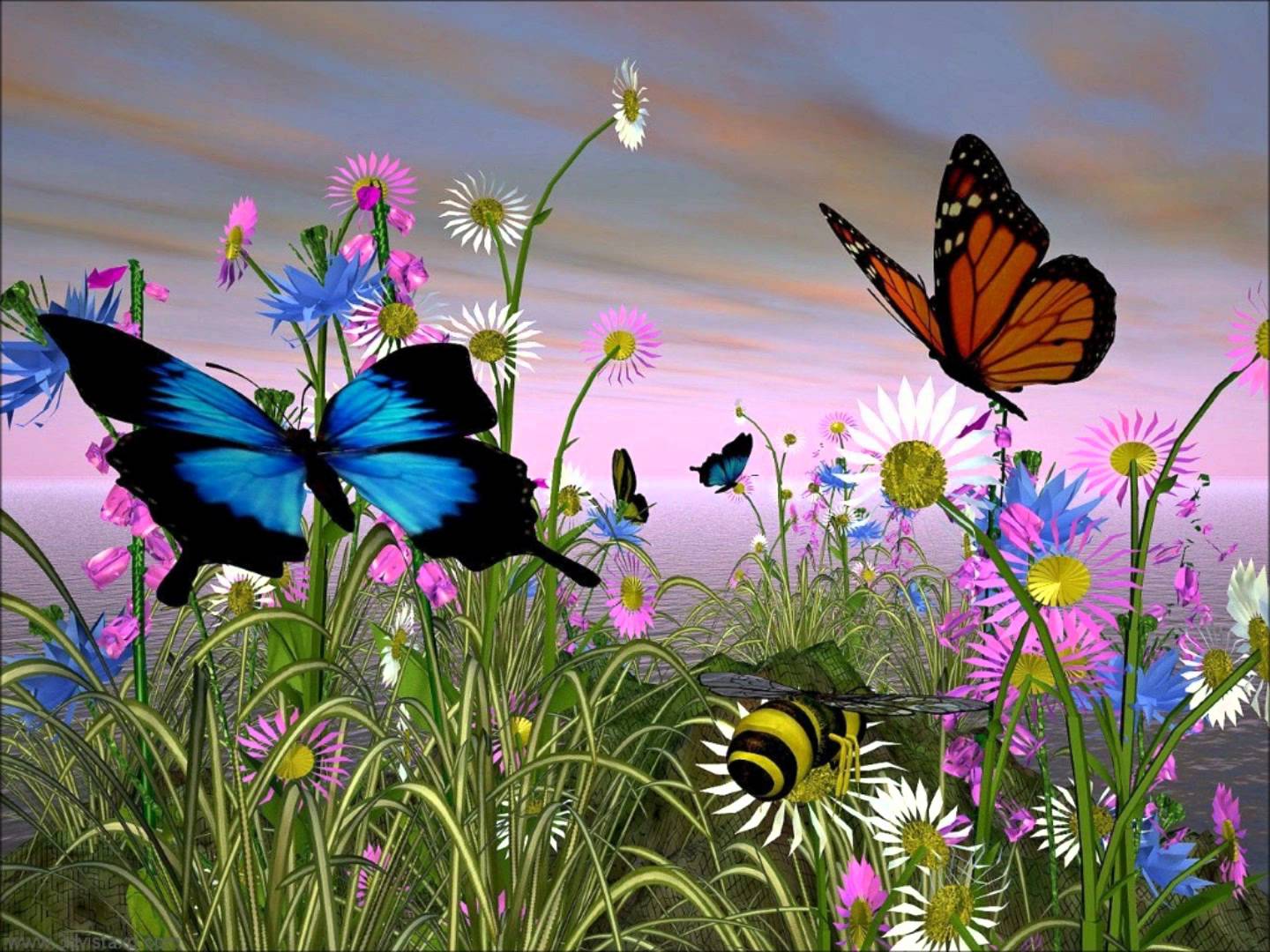 [Speaker Notes: Curt]
6. Find, Save, and Use Starter Text (overcomes writer’s block)
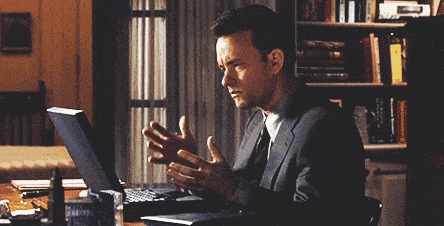 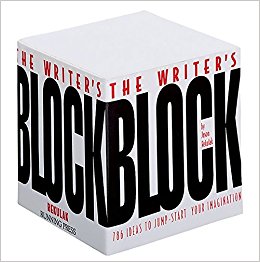 [Speaker Notes: Curt]
7. Always Scan the Reference Sections of Other Articles to See What Journals are Popular
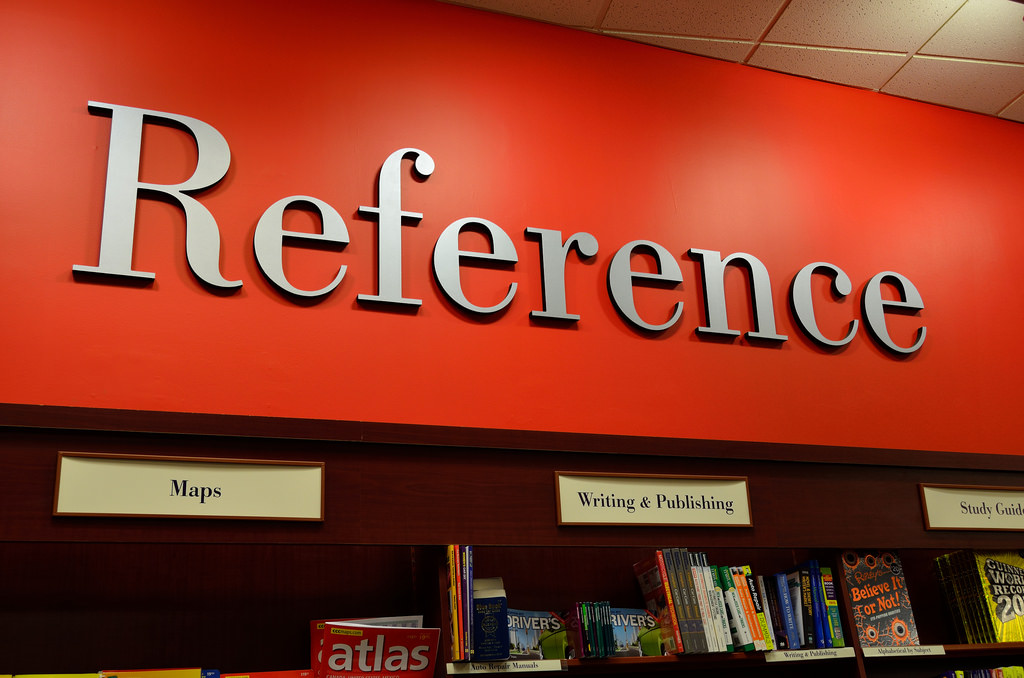 [Speaker Notes: Curt]
8. Avoid High Quality (i.e., SSCI) Journal Fixations
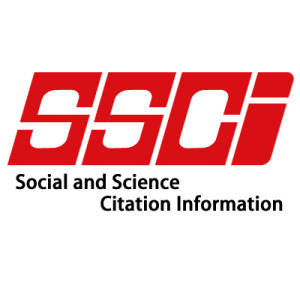 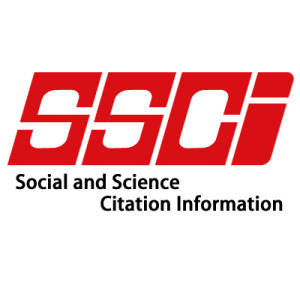 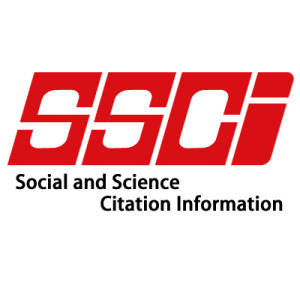 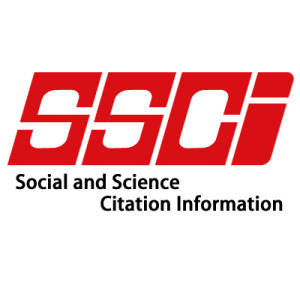 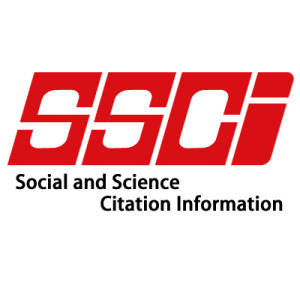 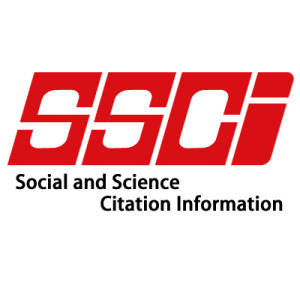 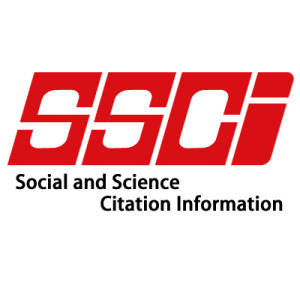 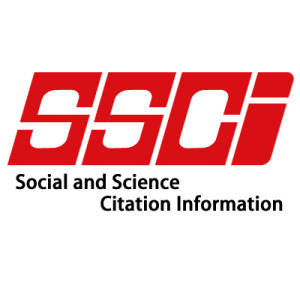 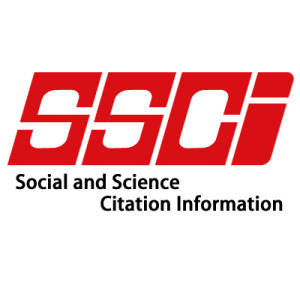 [Speaker Notes: Curt]
9. Be Second or Third Author Sometimes to Spread Limited Resources
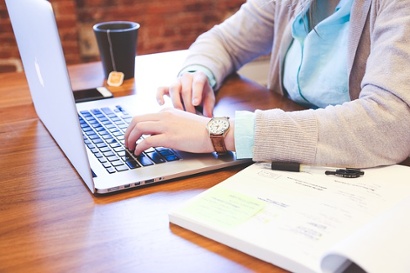 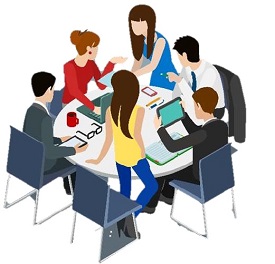 [Speaker Notes: Curt]
10. If Need Summer Money, Teach Short Term or Intensive Courses
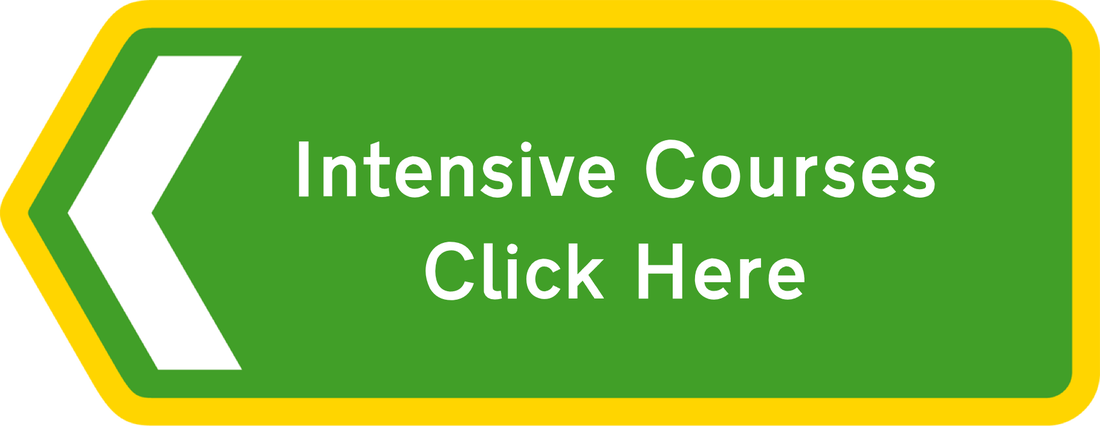 [Speaker Notes: Curt]
11. Edit Your Papers a Lot! (Mozartian vs. Beethovenian)
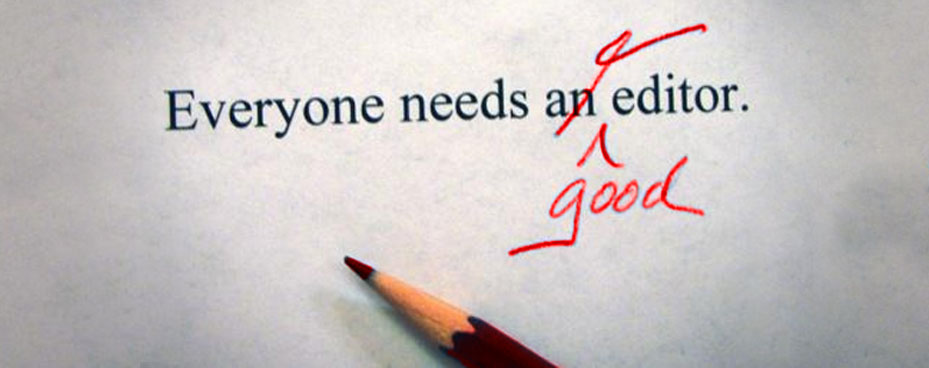 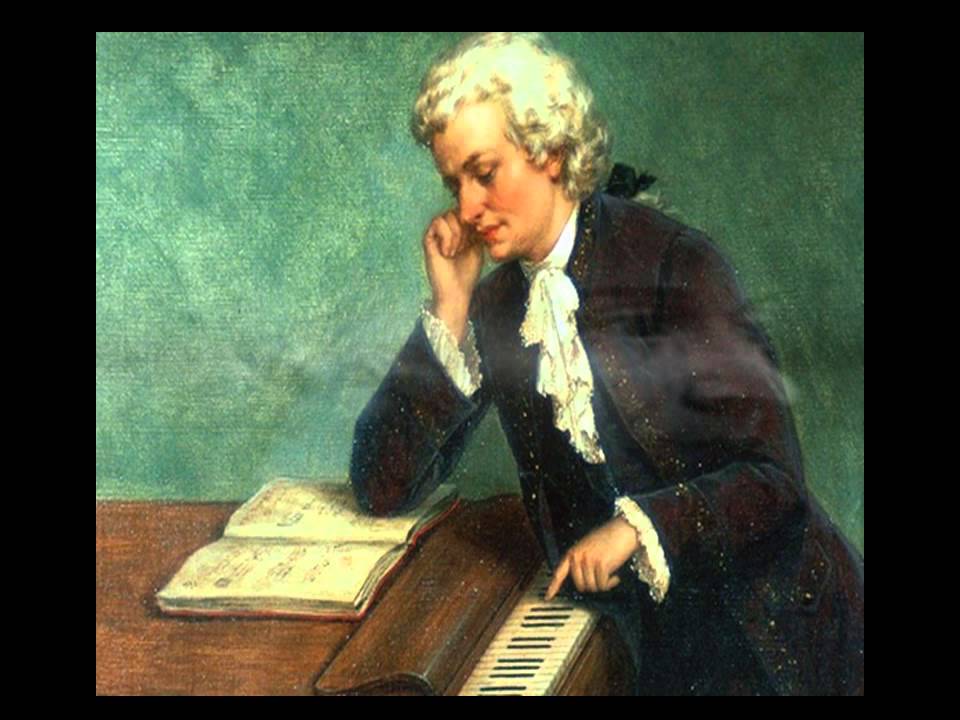 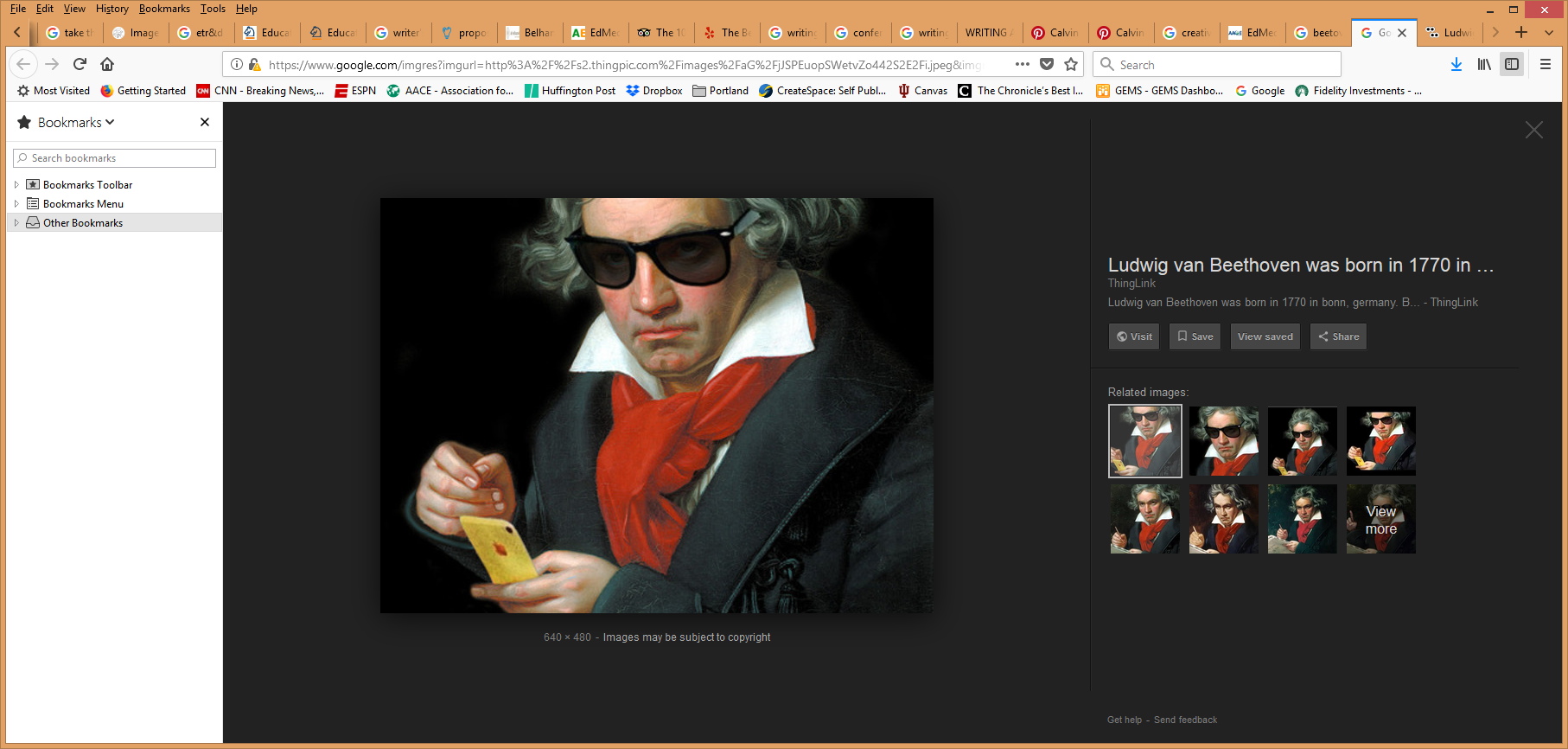 [Speaker Notes: Curt]
October 1, 20186 Tips to Shape Up Your WritingTwo-Minute Tips: Short videos to help you excel in the academic workplaceFernanda Zamudio-Suaréz, The Chronicle of Higher Educationhttps://www.chronicle.com/article/6-Tips-to-Shape-Up-Your/244281?cid=cp221 https://www.chronicle.com/specialreport/Two-Minute-Tips/221
Writing is an exercise (write!).
Set goals based on output not input (e.g., 3 pages double-spaced).
Find a voice (don’t just focus on getting published).
Give yourself time (not deadlines).
Pick a puzzle (your writing is an answer to that puzzle).
Edit your work (over and over and over again…just like Beethoven).
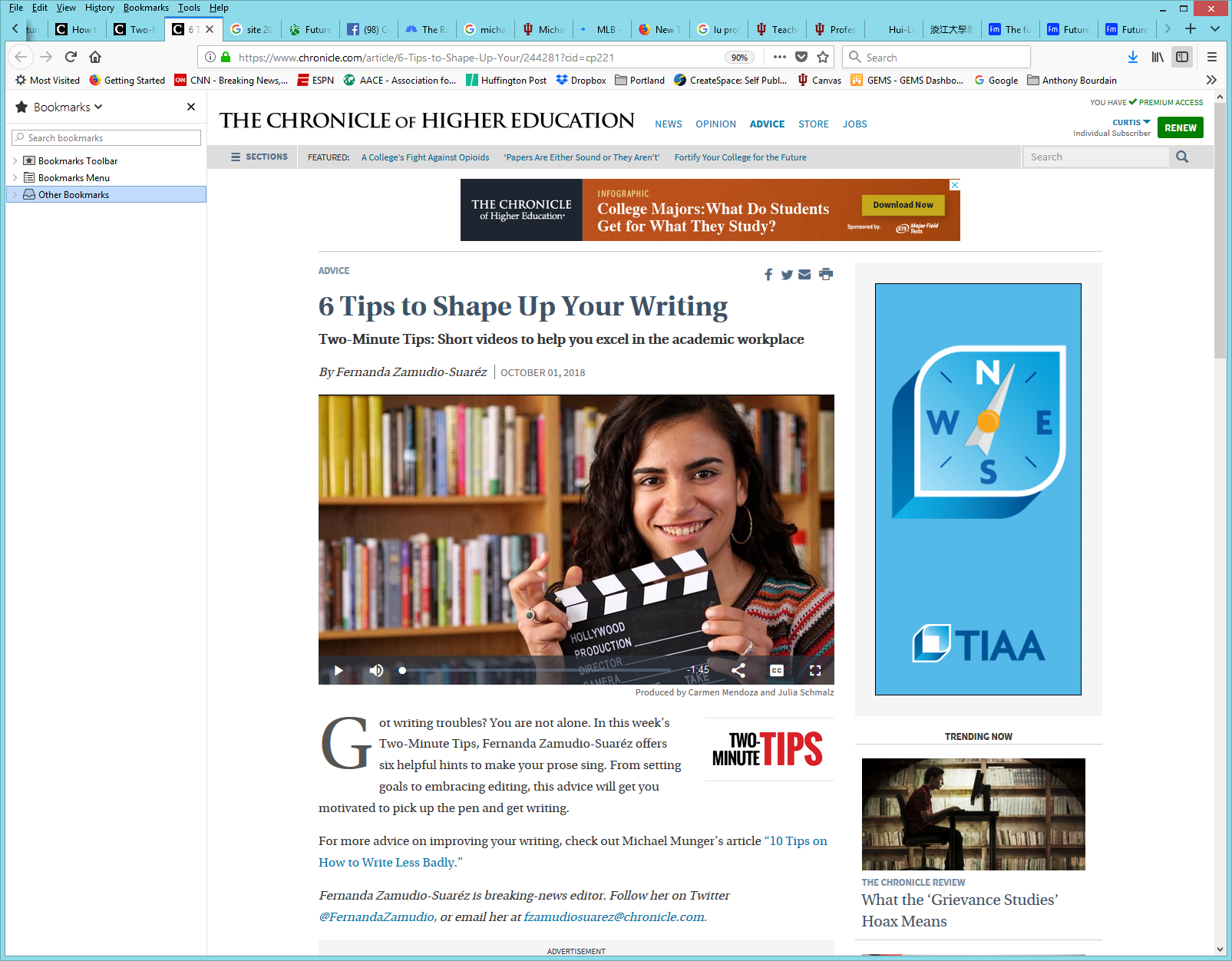 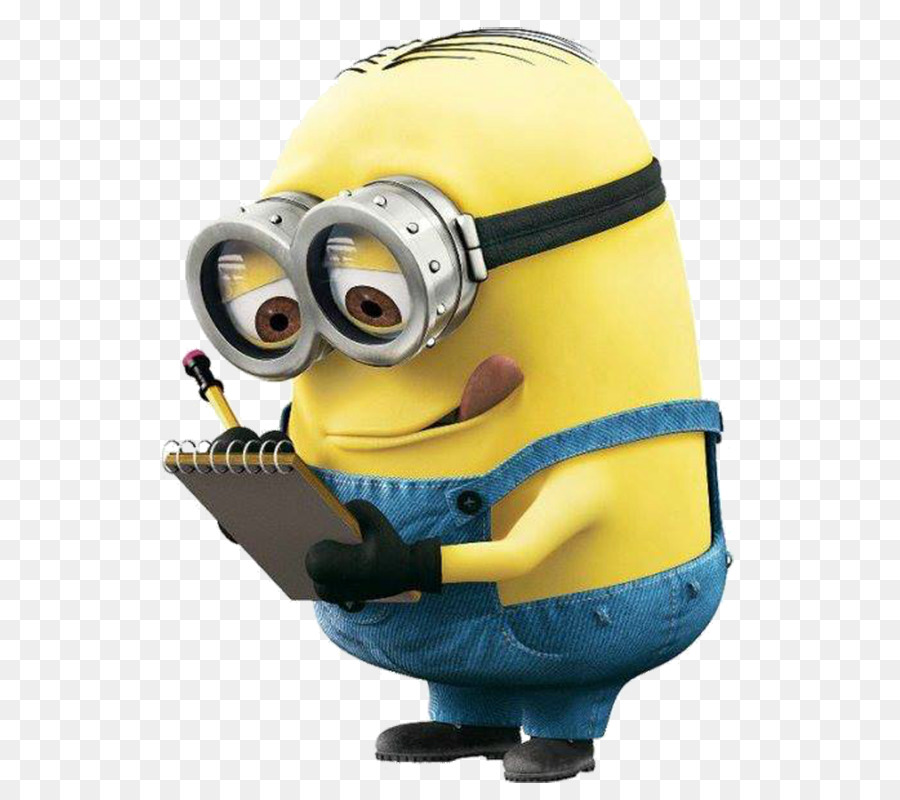 [Speaker Notes: Curt]
October 8, 2018How to Improve Your Teaching-Philosophy StatementTwo-Minute Tips: Short videos to help you excel in the academic workplaceFernanda Zamudio-Suaréz, The Chronicle of Higher Educationhttps://www.chronicle.com/article/How-to-Improve-Your/244283 https://www.chronicle.com/specialreport/Two-Minute-Tips/221
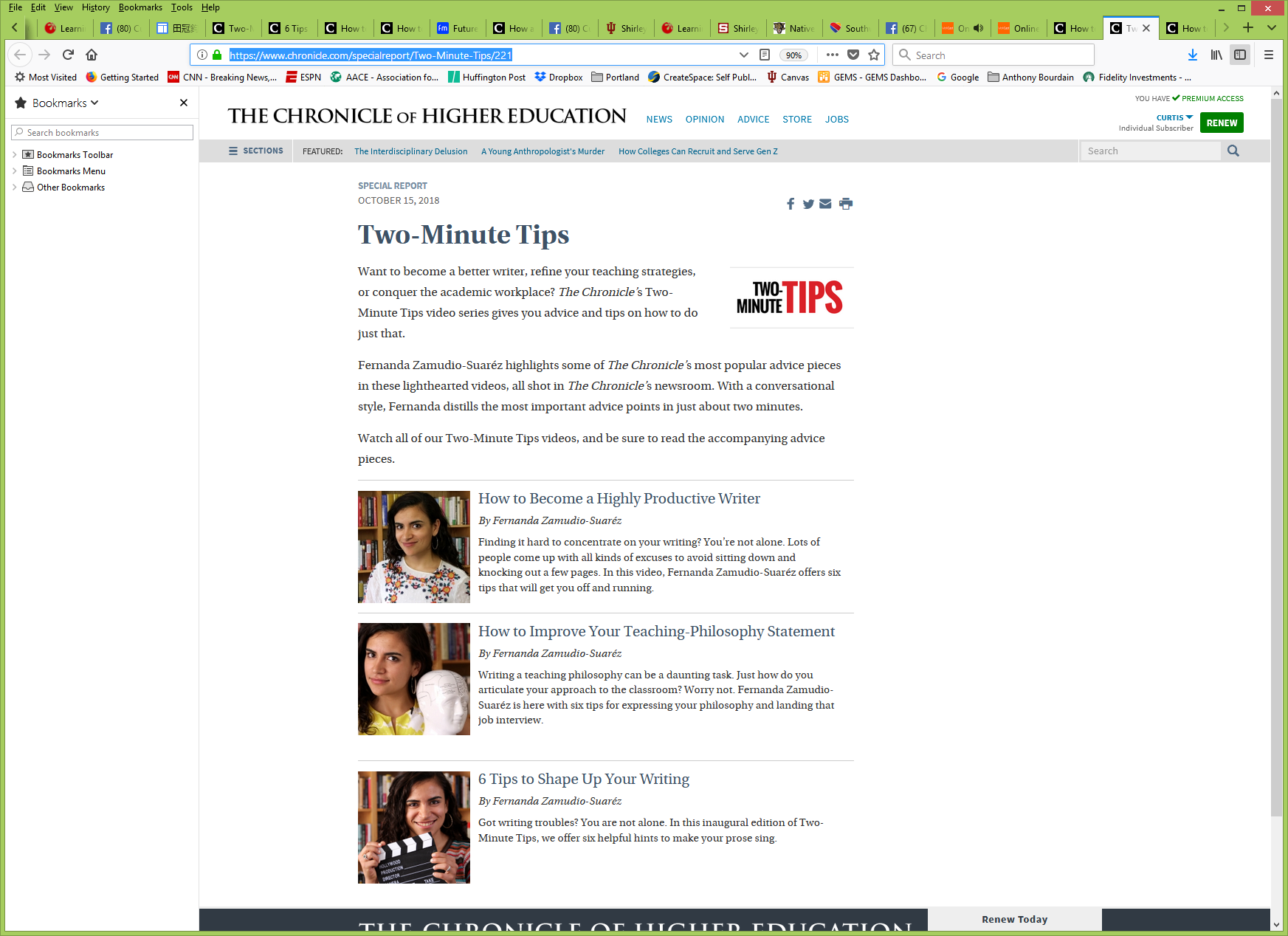 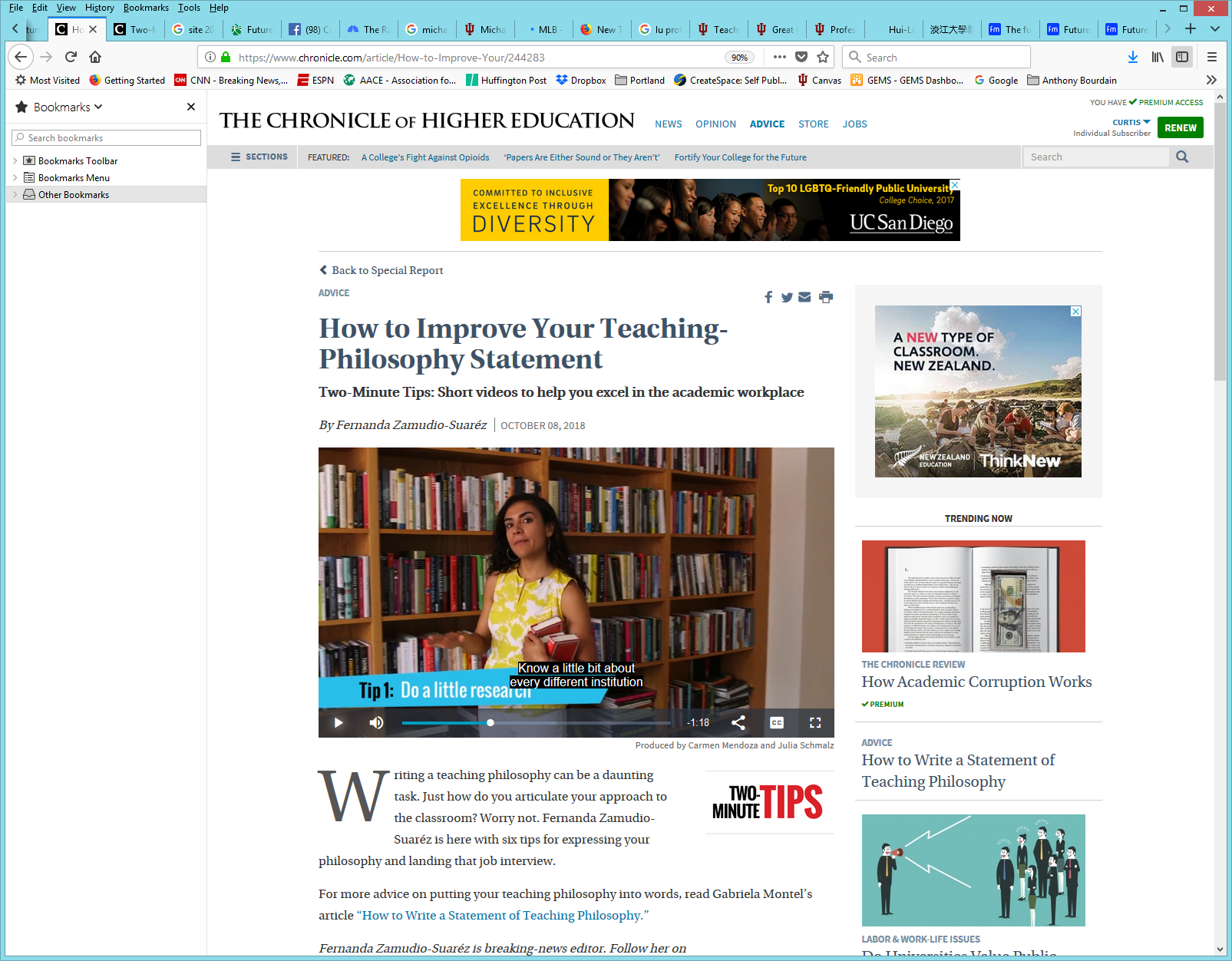 [Speaker Notes: curt]
October 15, 2018How to Become a Highly Productive WriterTwo-Minute Tips: Short videos to help you excel in the academic workplaceFernanda Zamudio-Suaréz, The Chronicle of Higher Educationhttps://www.chronicle.com/article/How-to-Become-a-Highly/244351?cid=cp221 https://www.chronicle.com/specialreport/Two-Minute-Tips/221
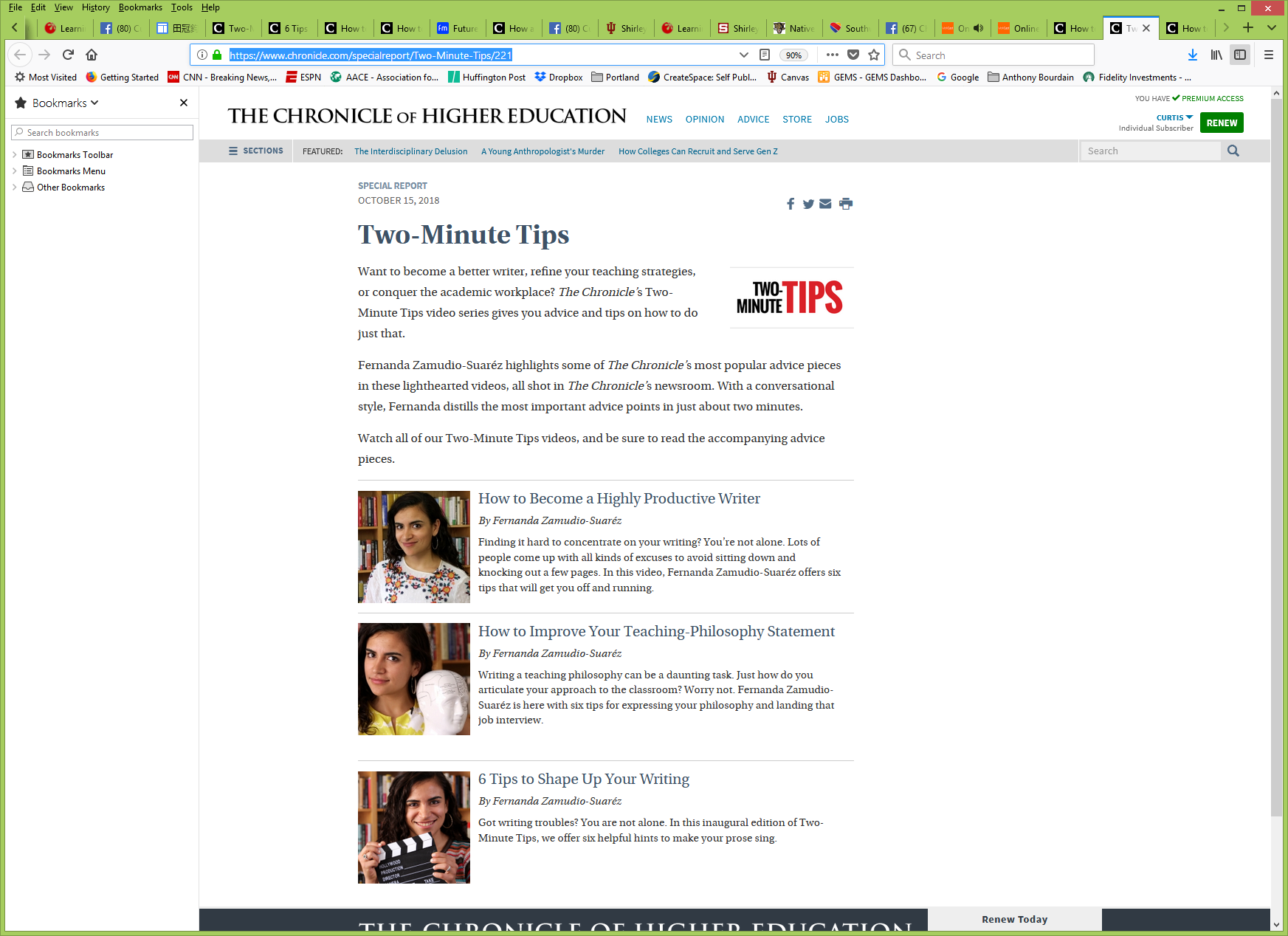 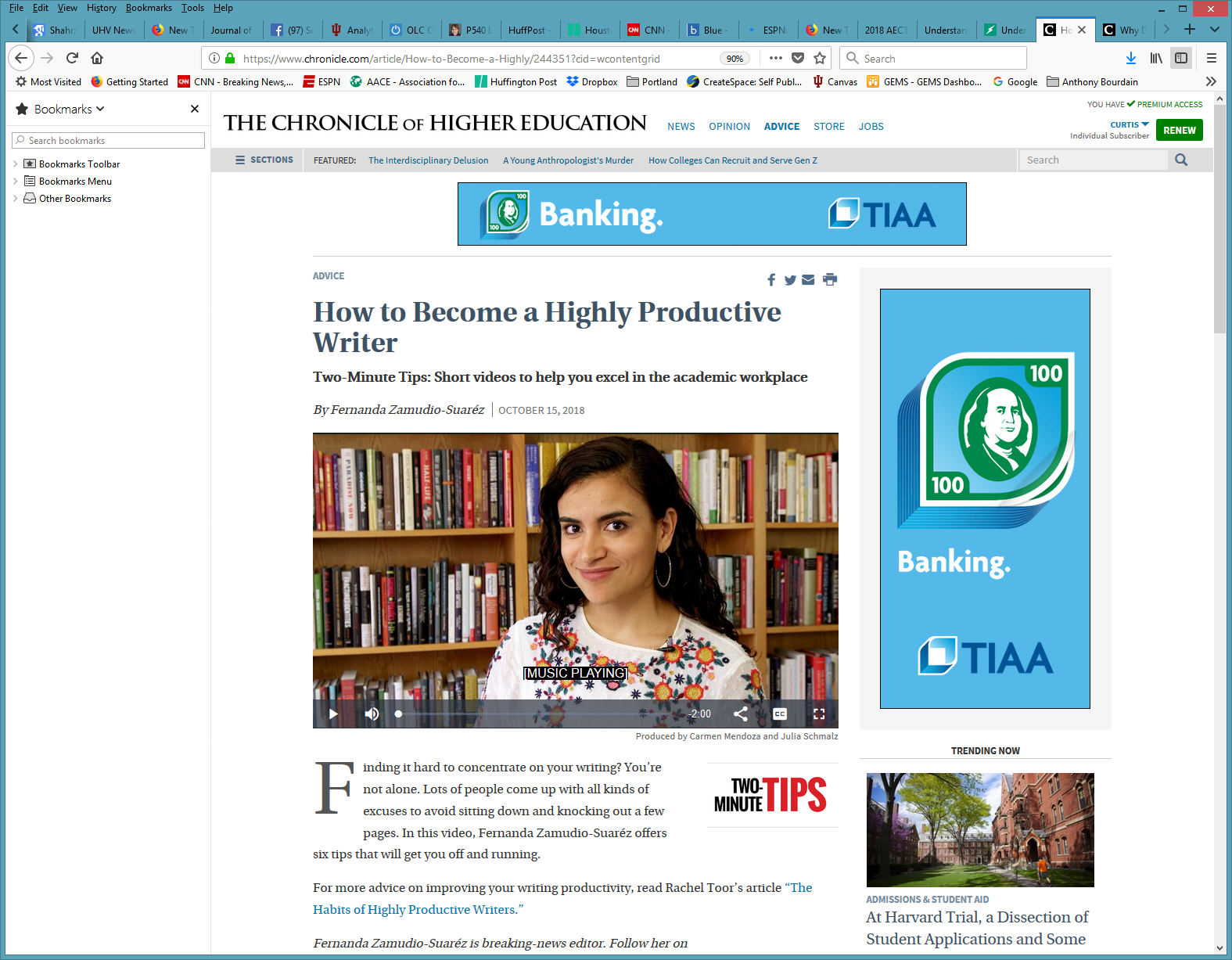 [Speaker Notes: curt]
12. Organize Conference Symposia Which Can Lead to Special Journal Issues and Books
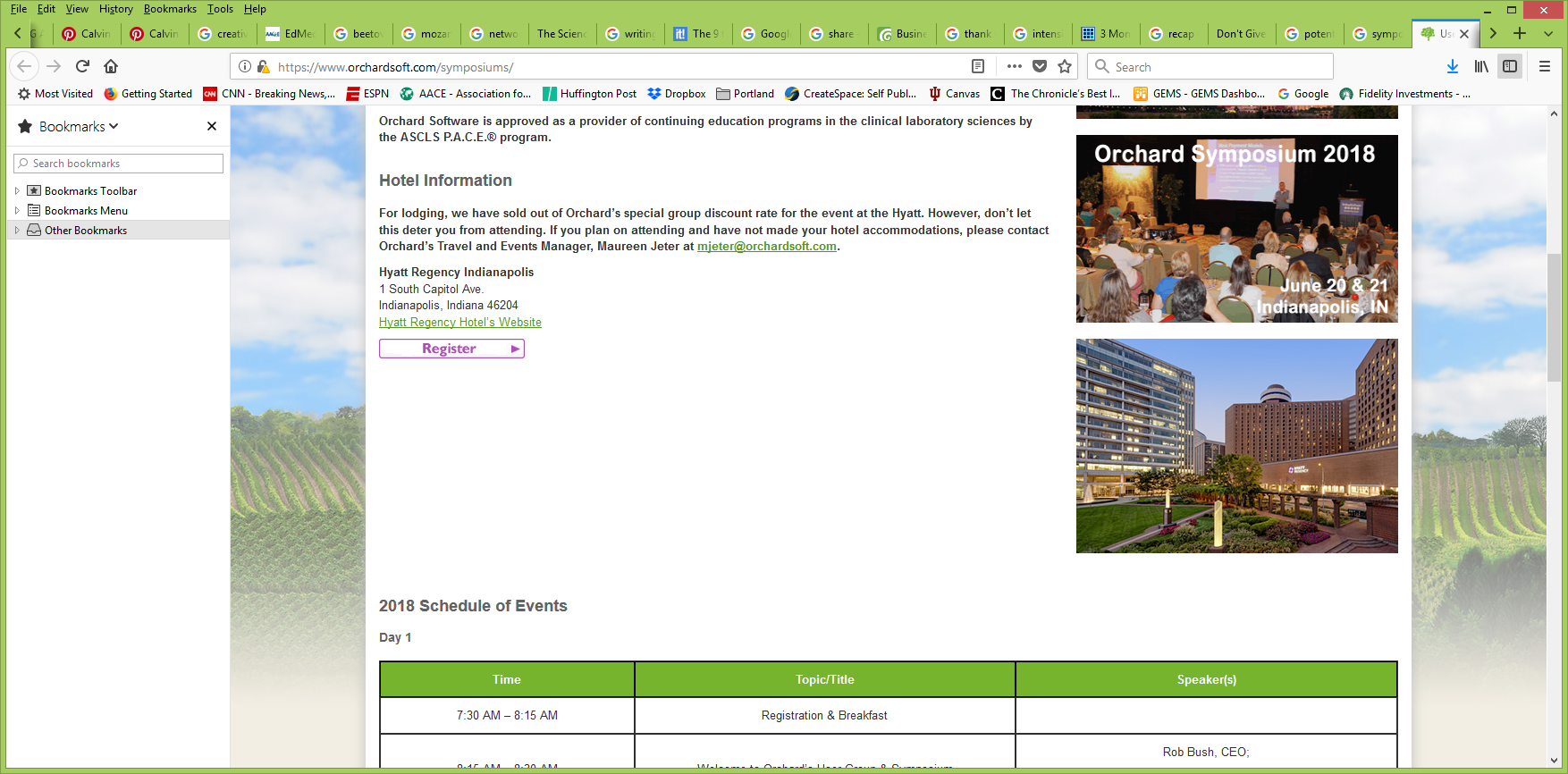 [Speaker Notes: Curt]
13. Sponsor Visiting Scholars to Work with You; They Often Have Writing Plans
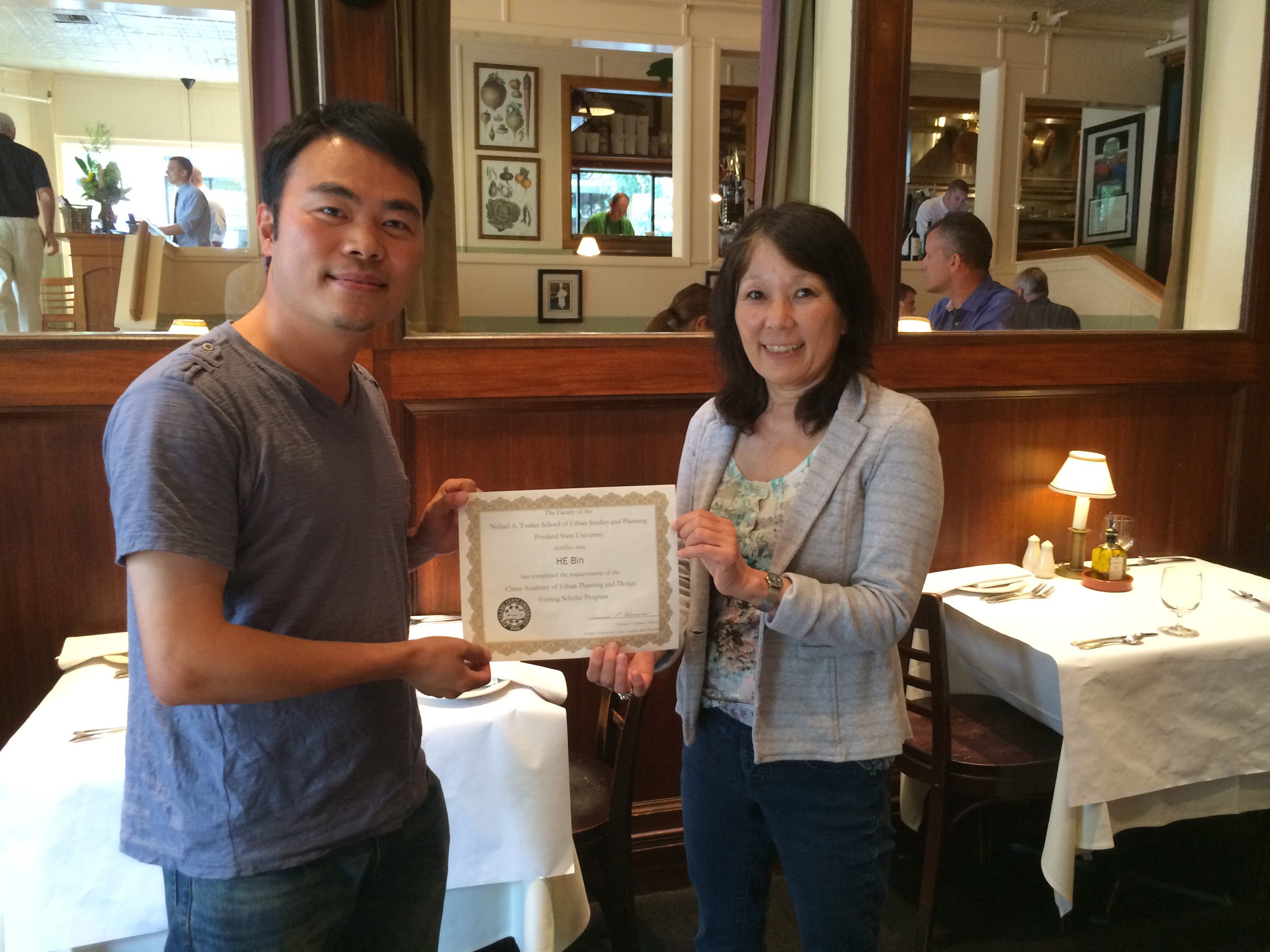 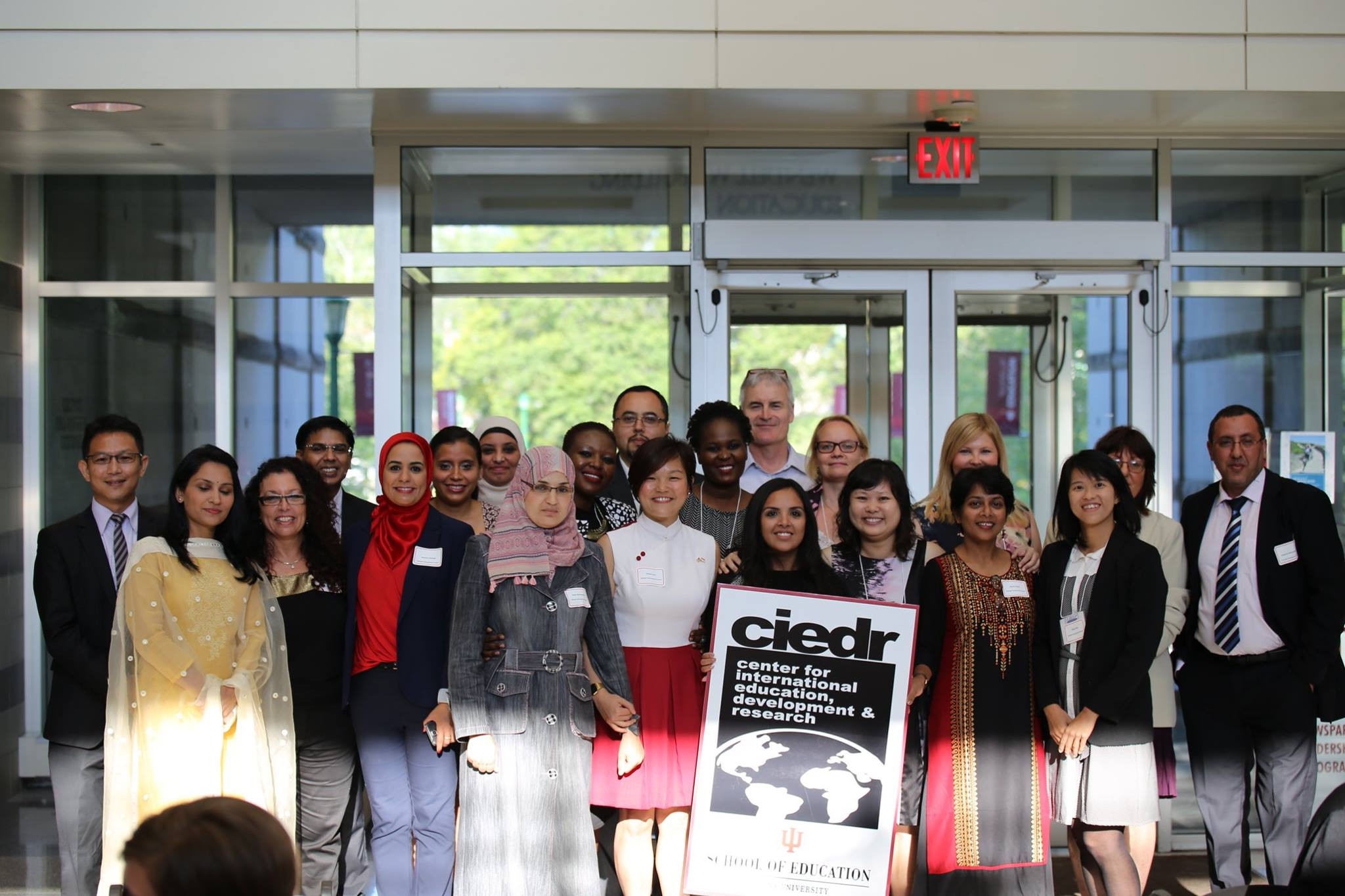 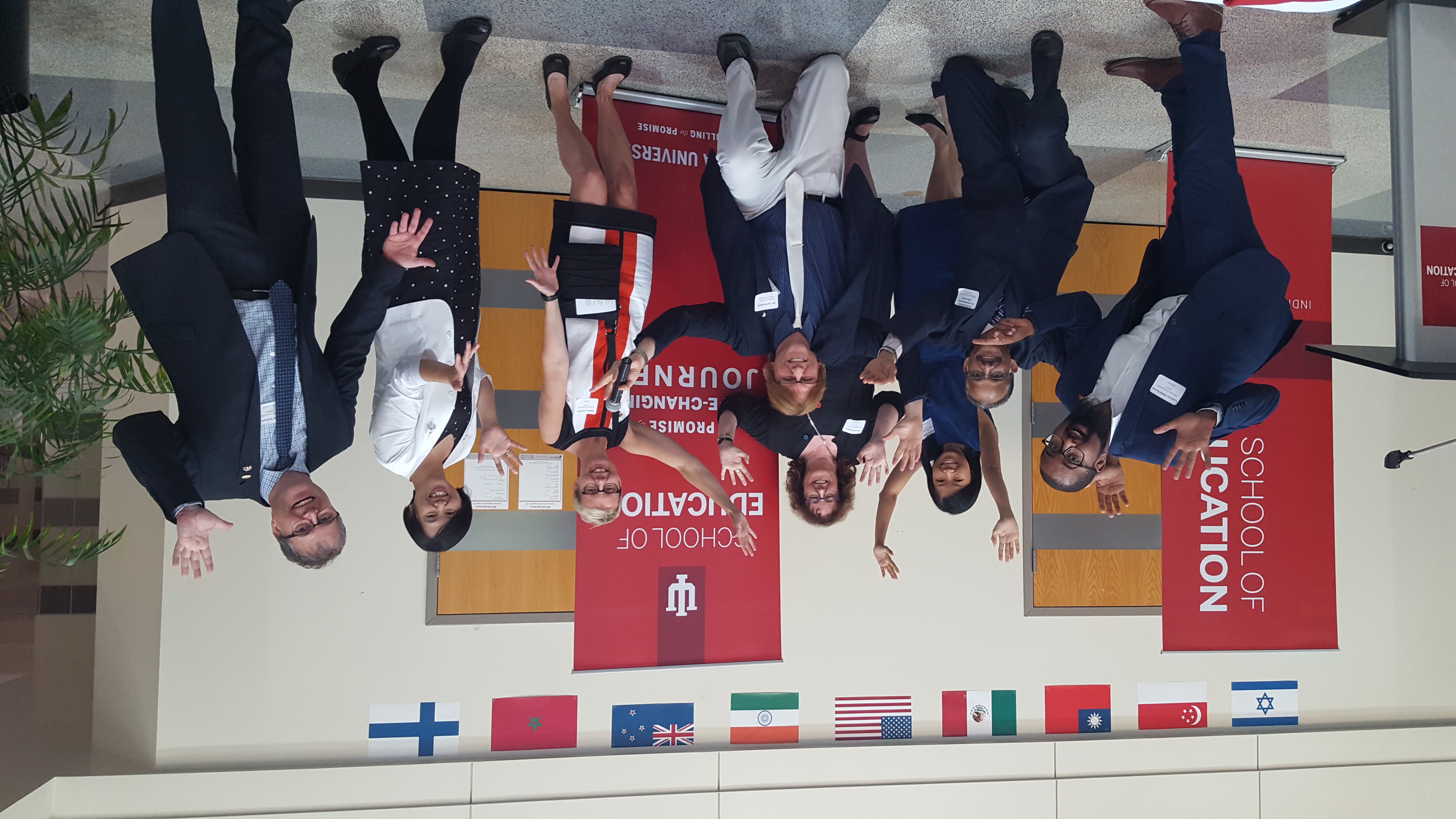 [Speaker Notes: Curt]
14. Try to Submit or Publish Your Paper Before the Conference
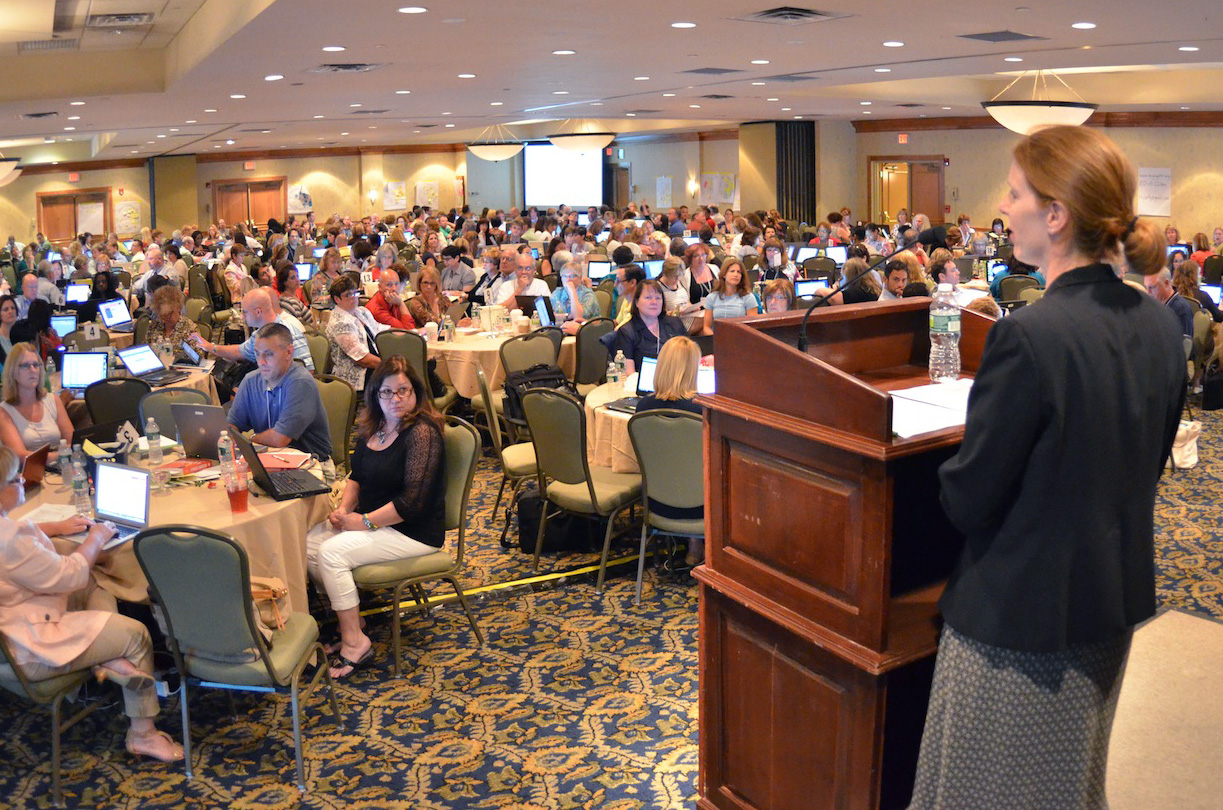 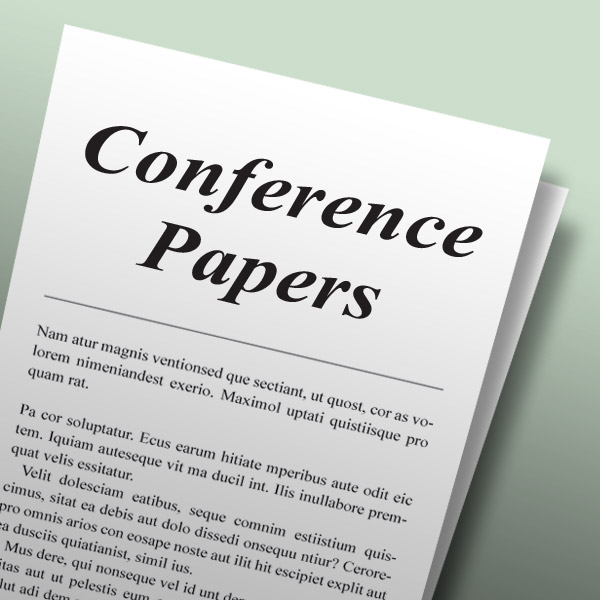 [Speaker Notes: Curt]
15. Be Creative Somewhere (e.g., unique model, figure, chart, etc.)
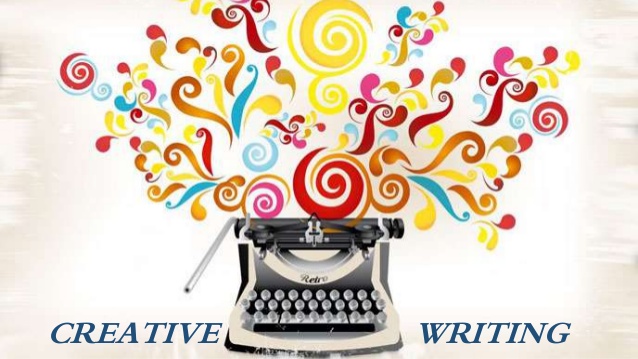 [Speaker Notes: Curt]
Sidenote: Modify Your Environment (Find or Create Your Personal Sandbox)
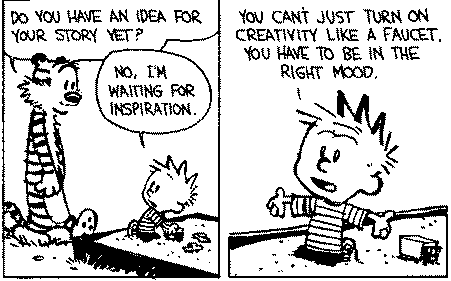 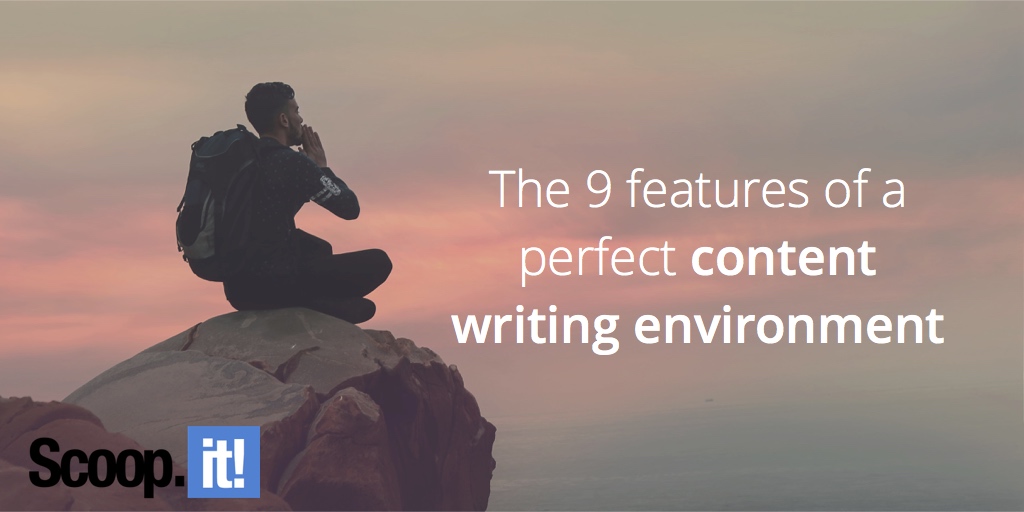 [Speaker Notes: Curt]
But not too much!
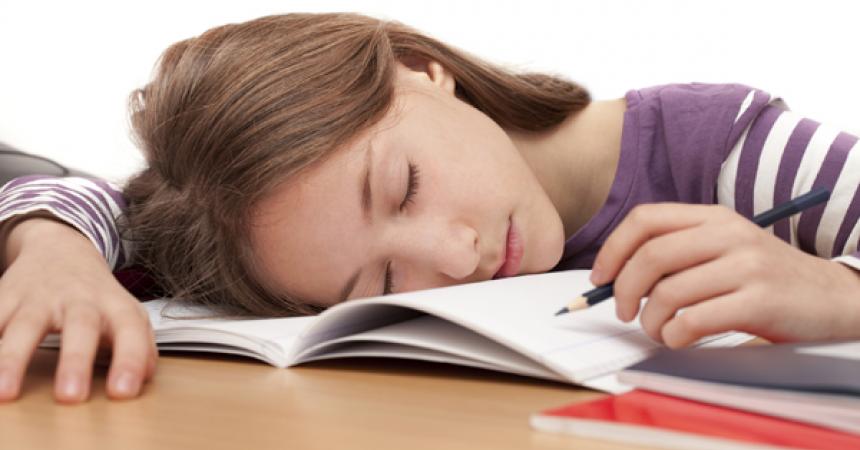 [Speaker Notes: Curt]
16. Try Not to Give Up: Persistence and Grit Wins the Day
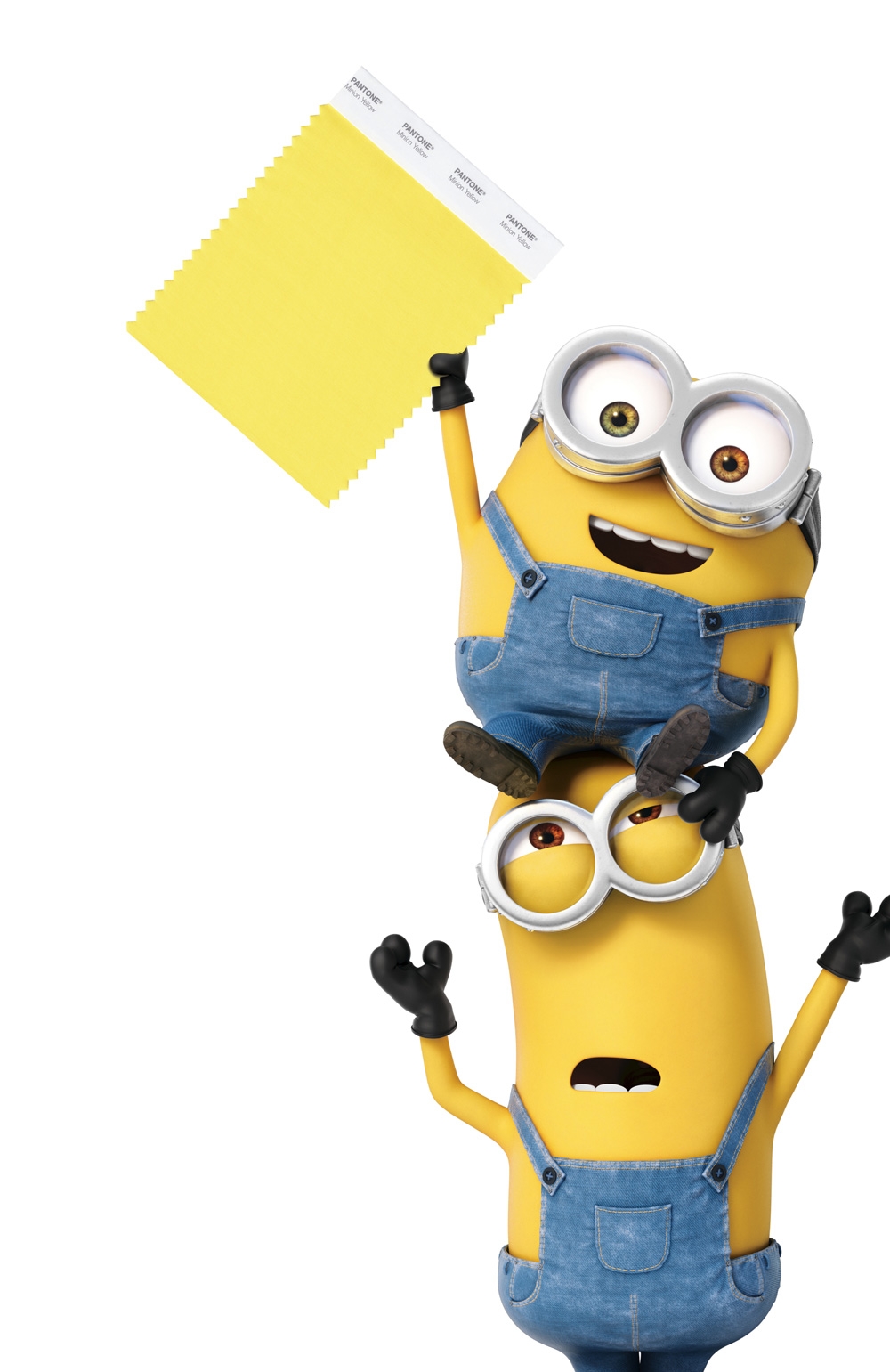 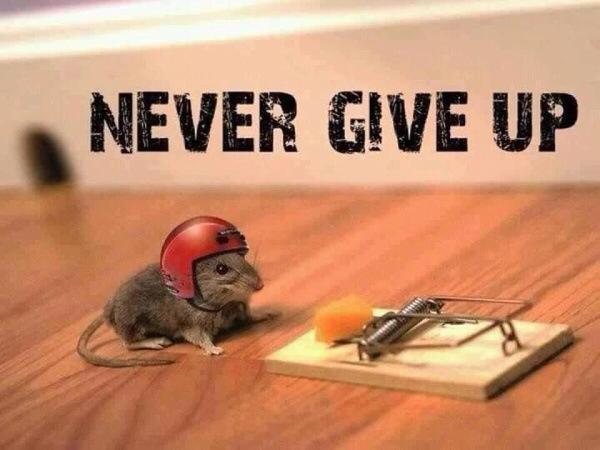 [Speaker Notes: Curt]
17. Be Polite and Thankful to the Journal or Book Chapter Editors
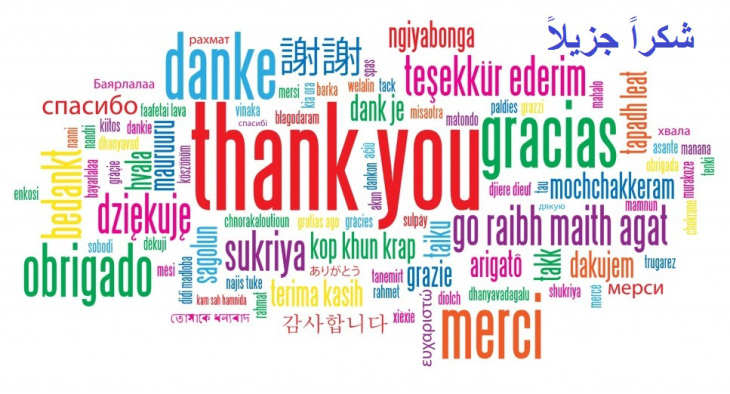 [Speaker Notes: Curt]
18. Recap Reviewer Points and How You Attempted to Address Them
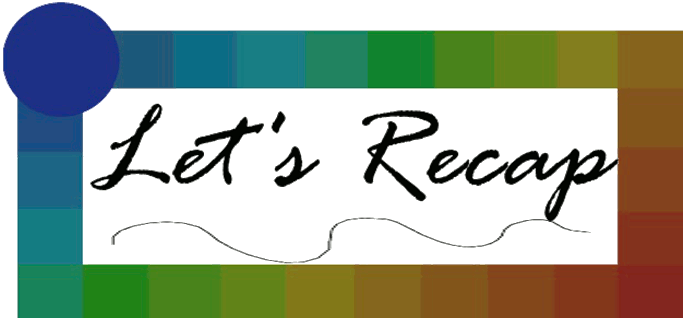 [Speaker Notes: Curt]
February 12, 2019From Dreaded to AmazingCathy N. Davidson, Inside Higher Edhttps://www.insidehighered.com/advice/2019/02/12/how-use-reviewers-revise-and-resubmit-comments-most-effectively-opinion
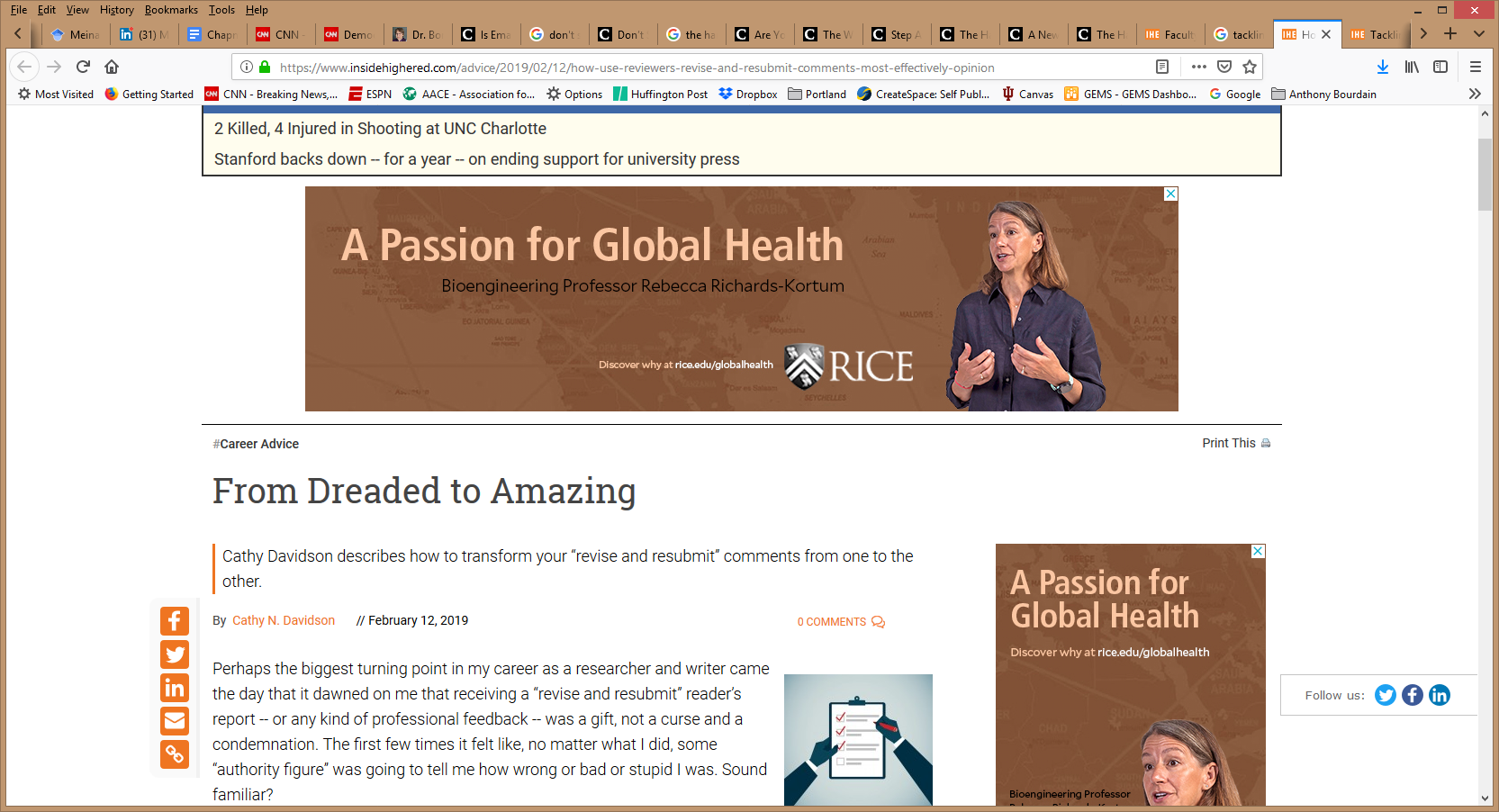 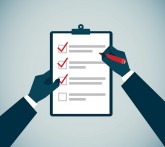 February 12, 2019From Dreaded to AmazingCathy N. Davidson, Inside Higher Edhttps://www.insidehighered.com/advice/2019/02/12/how-use-reviewers-revise-and-resubmit-comments-most-effectively-opinion
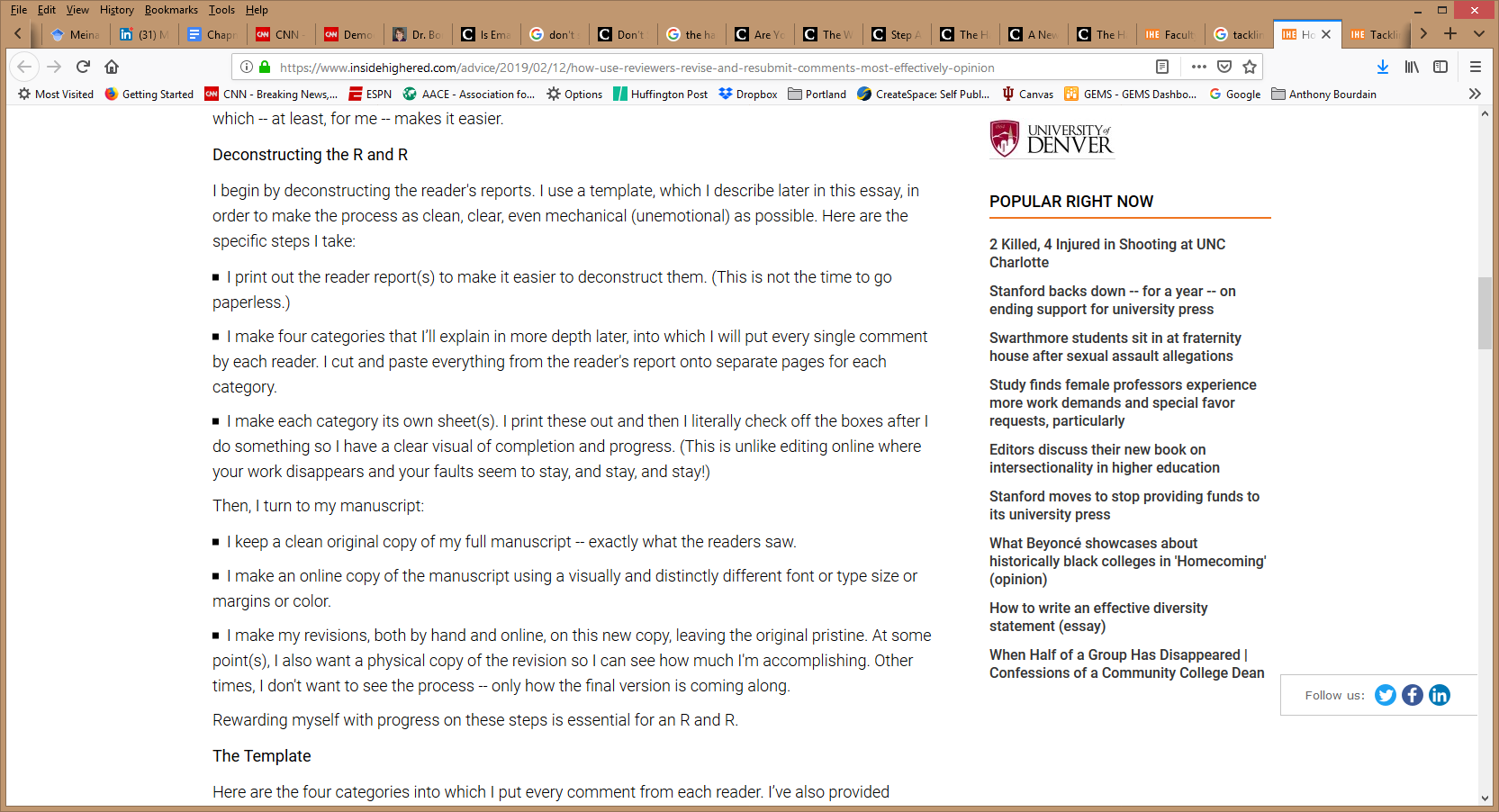 February 12, 2019From Dreaded to AmazingCathy N. Davidson, Inside Higher Edhttps://www.insidehighered.com/advice/2019/02/12/how-use-reviewers-revise-and-resubmit-comments-most-effectively-opinion
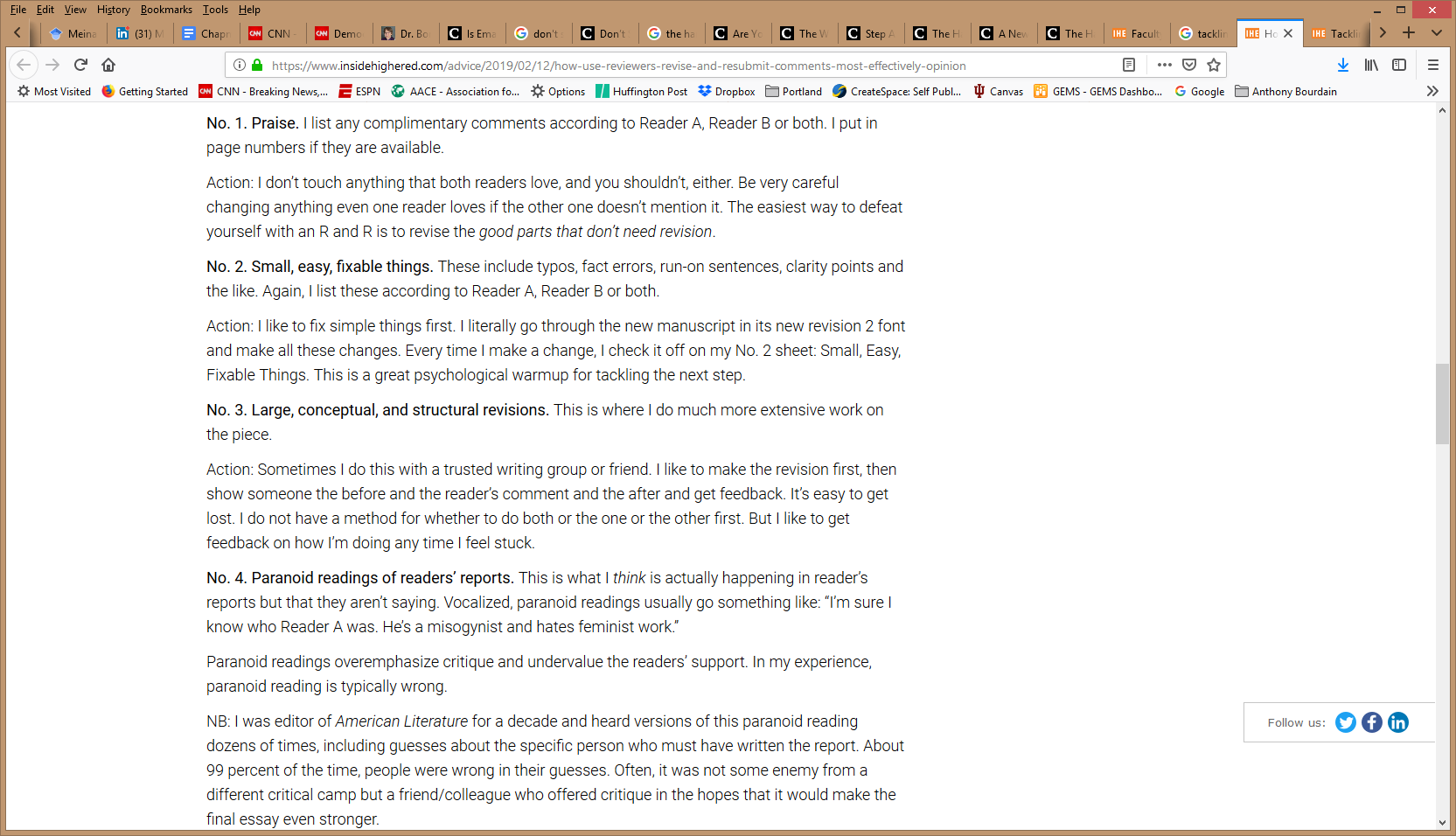 March 24, 2019Tackling RevisionsAlexandra Gold, Inside Higher Edhttps://www.insidehighered.com/blogs/gradhacker/tackling-revisions
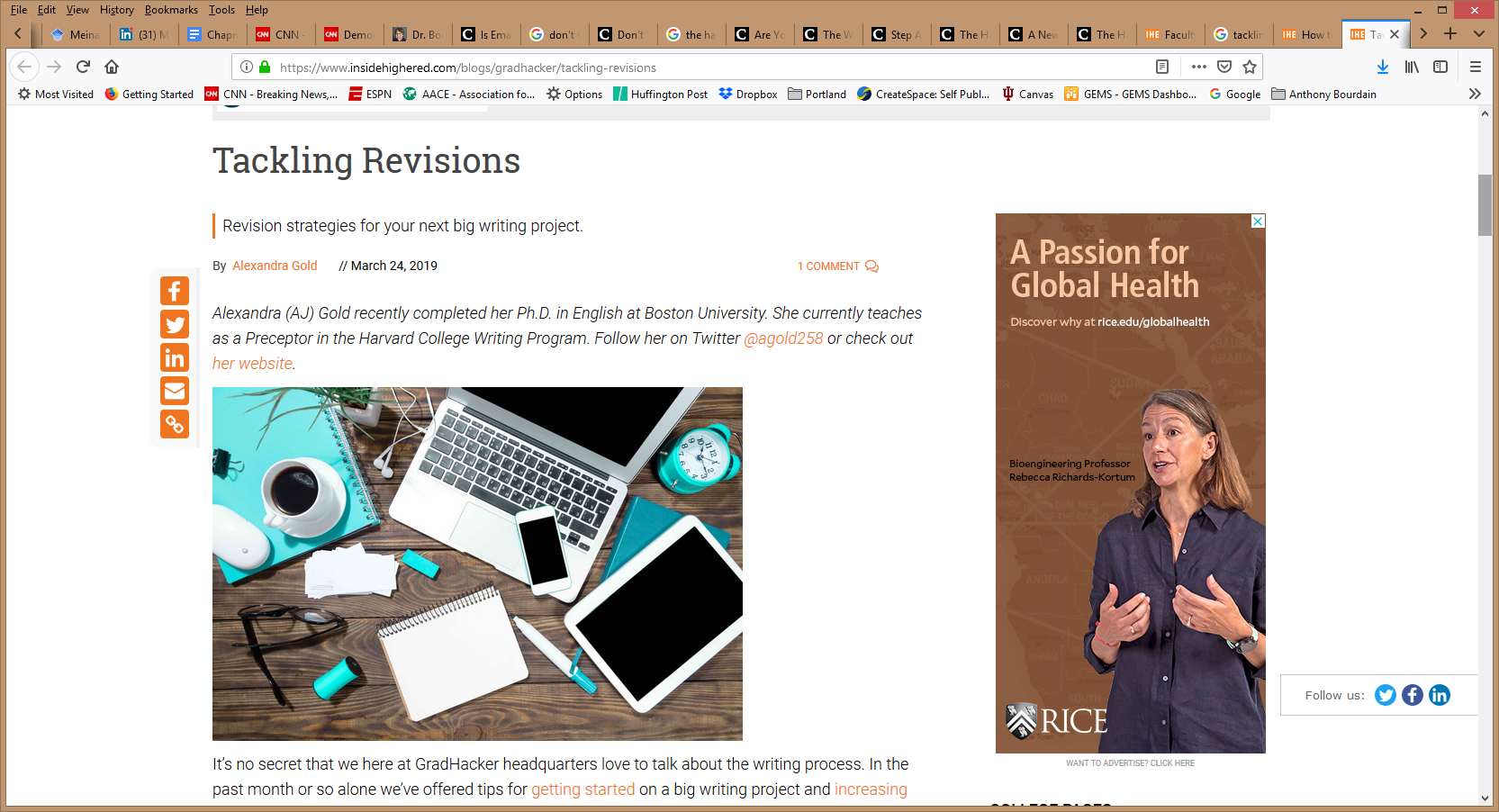 October 4, 2018A New Series on Scholarly Productivity: ‘Are You Writing?’Rebecca Shuman, The Chronicle of Higher Educationhttps://www.chronicle.com/article/A-New-Series-on-Scholarly/244689
Read as peer reviewer; mark up everything.
Catalog problems on a 1 to 3 difficulty scale (Level 1 takes less than 30 minutes, Level 2 takes 2 hours or less; Level 3 takes more time).
Fix the easy ones and gain momentum for the harder ones!
Take breaks as needed.
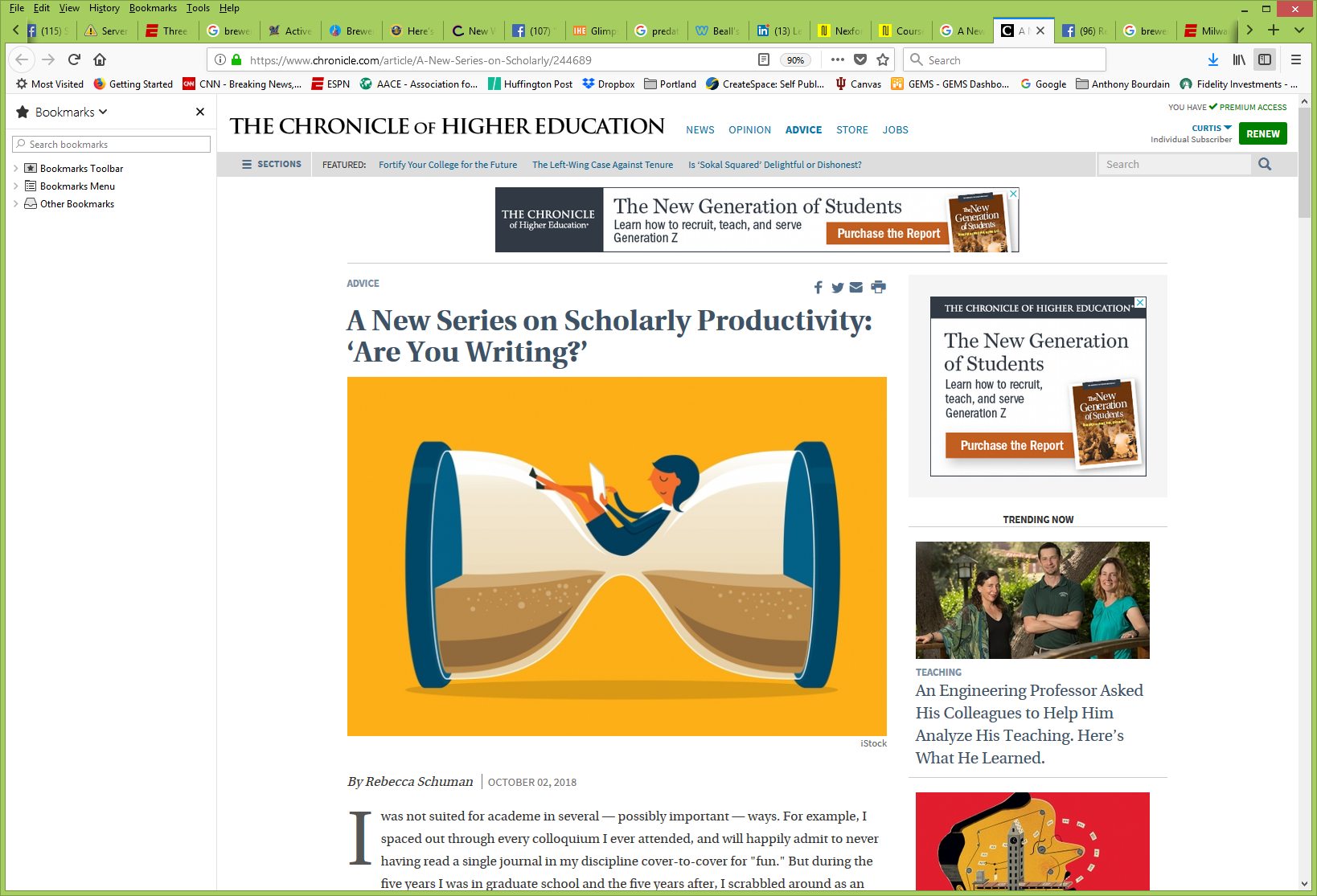 [Speaker Notes: Curt]
19. Share Your Publication Efforts (e.g., Twitter, Facebook, LinkedIn, email, ResearchGate, Academia.edu, etc.)
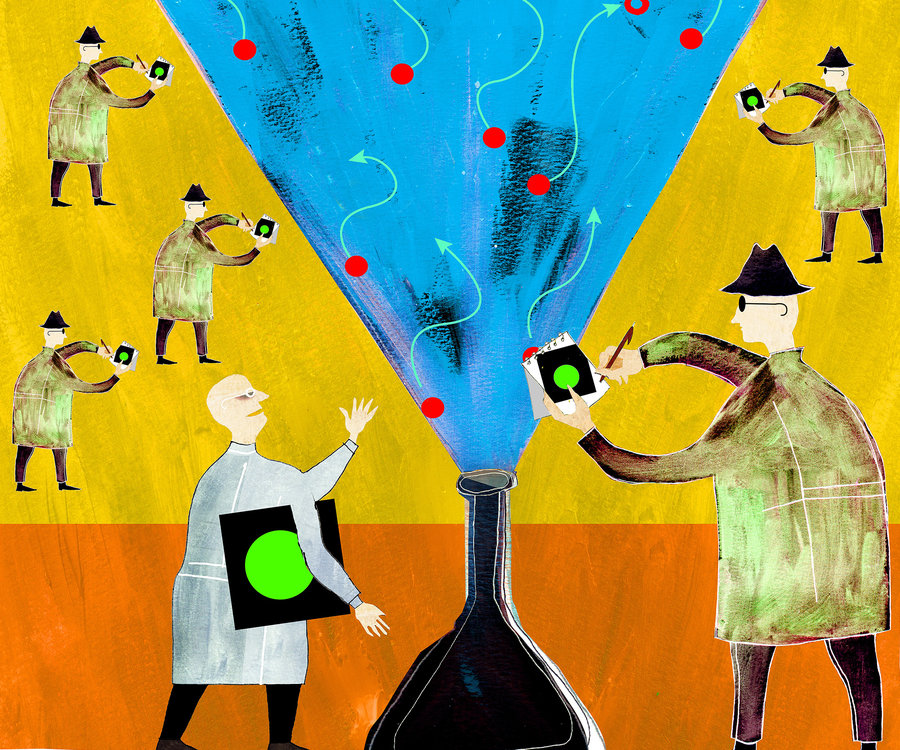 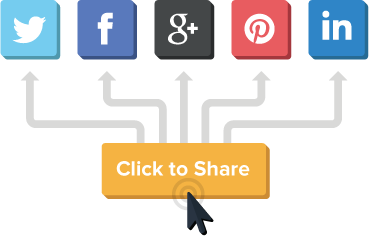 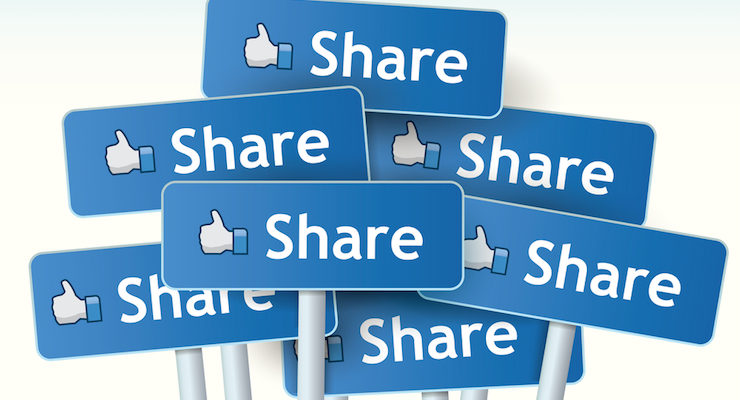 [Speaker Notes: Curt]
20. Celebrate Your Writing Accomplishments with Friends
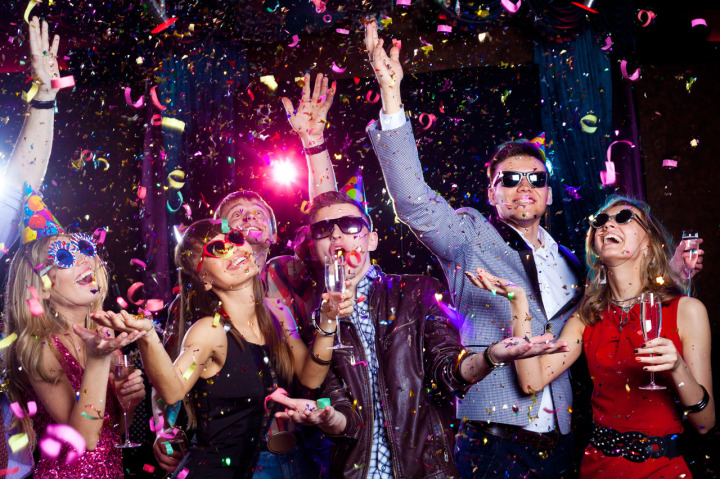 [Speaker Notes: Curt]
You never know where you’ll be celebrating your writing accomplishments…Even at a wedding of your nephew!
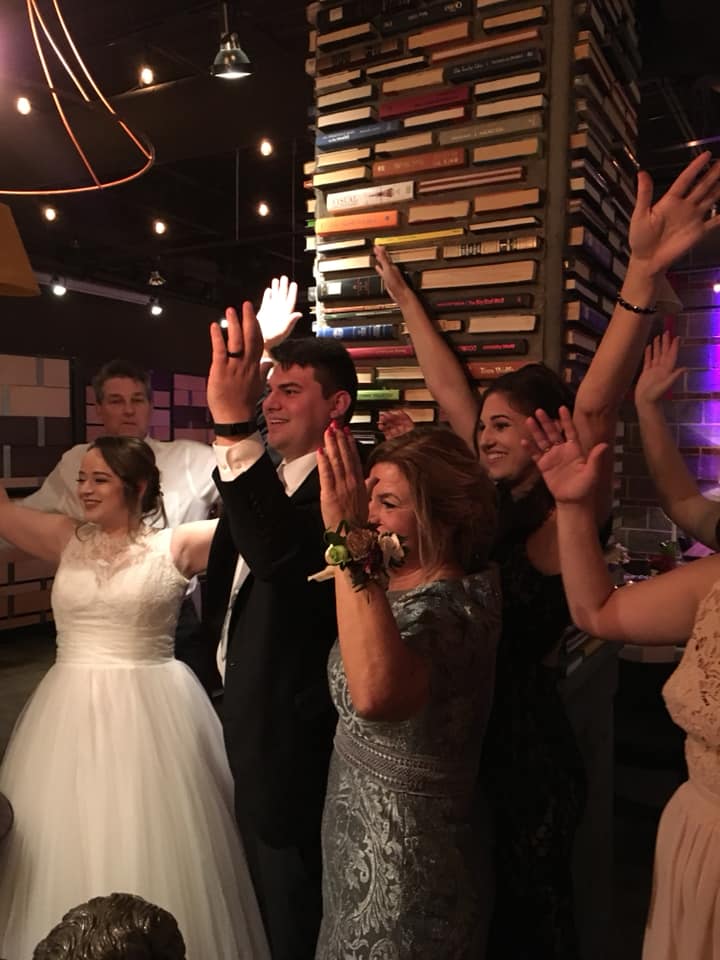 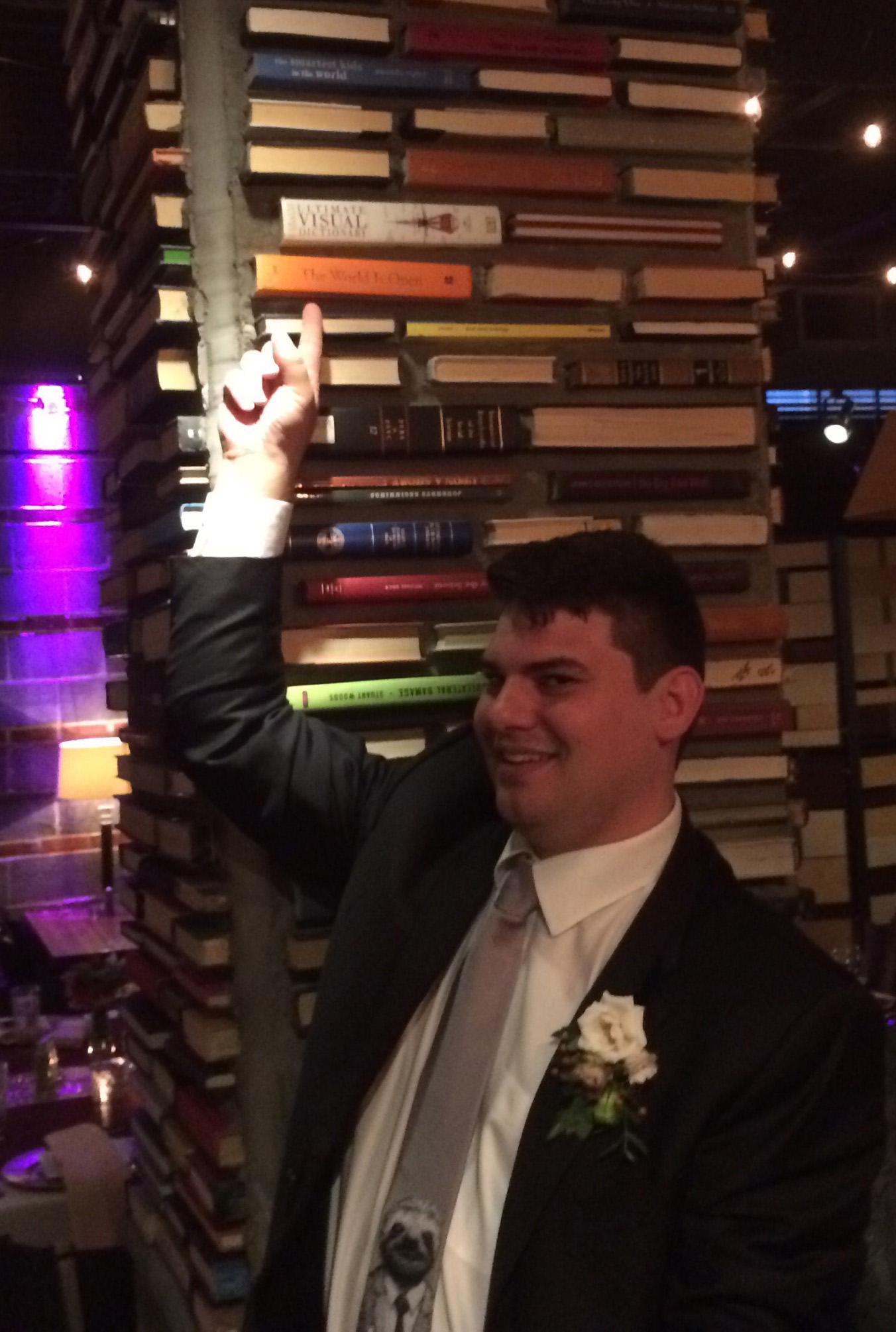 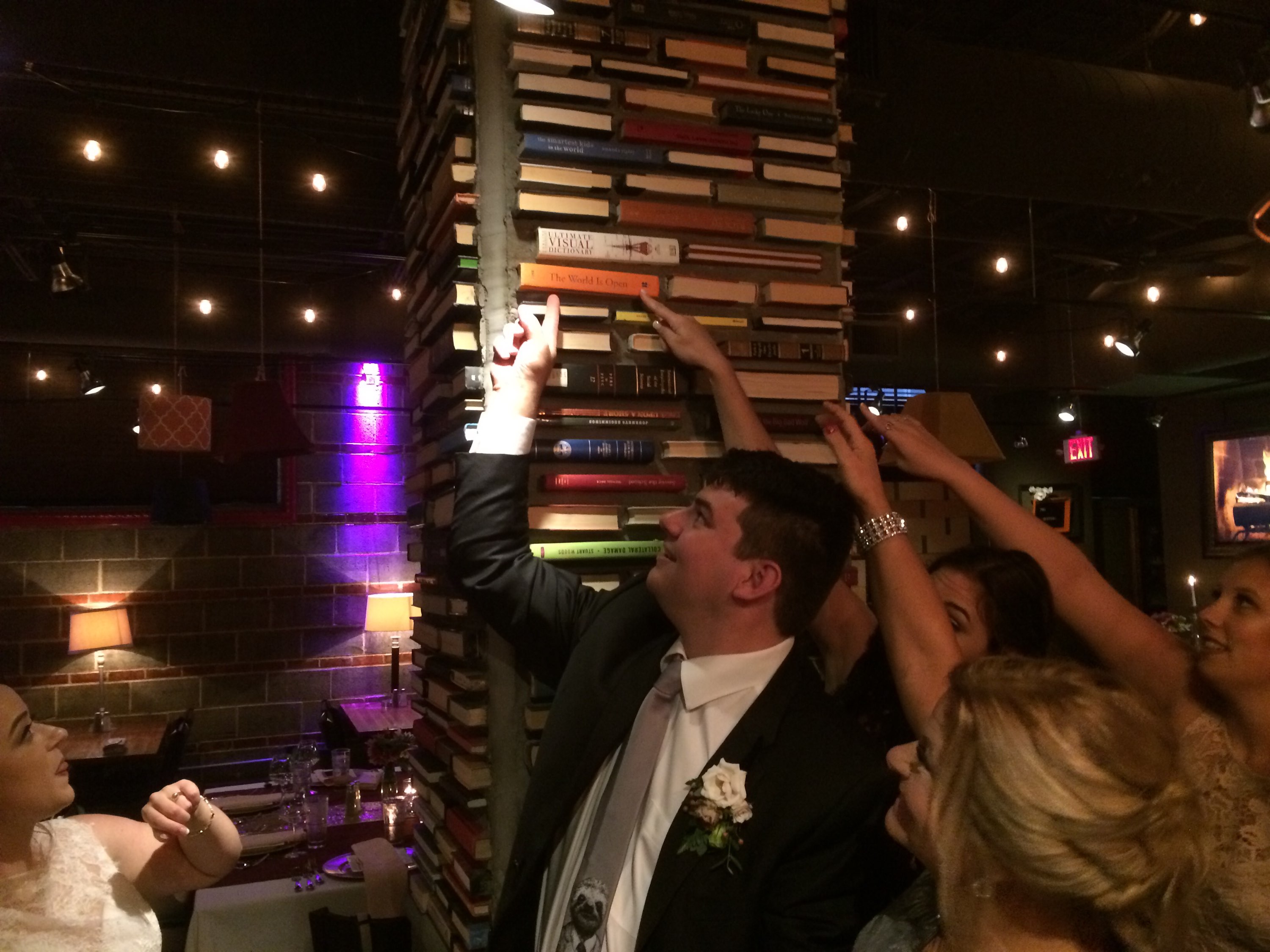 [Speaker Notes: Curt]
Just don’t celebrate too much!
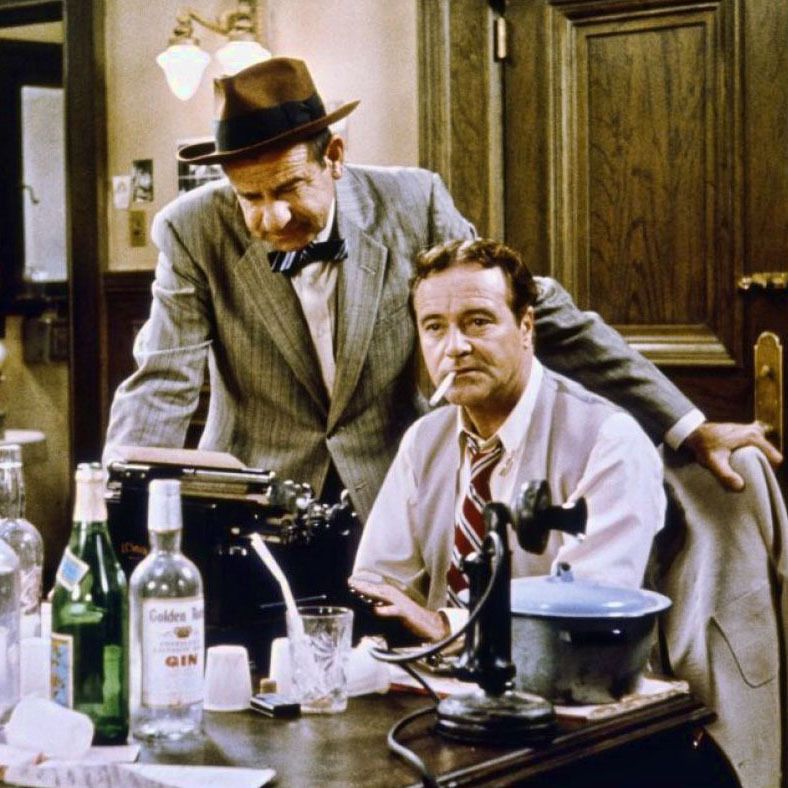 [Speaker Notes: Curt]
Bonus #1. Be Careful Committing to Other People’s Projects (OPP)
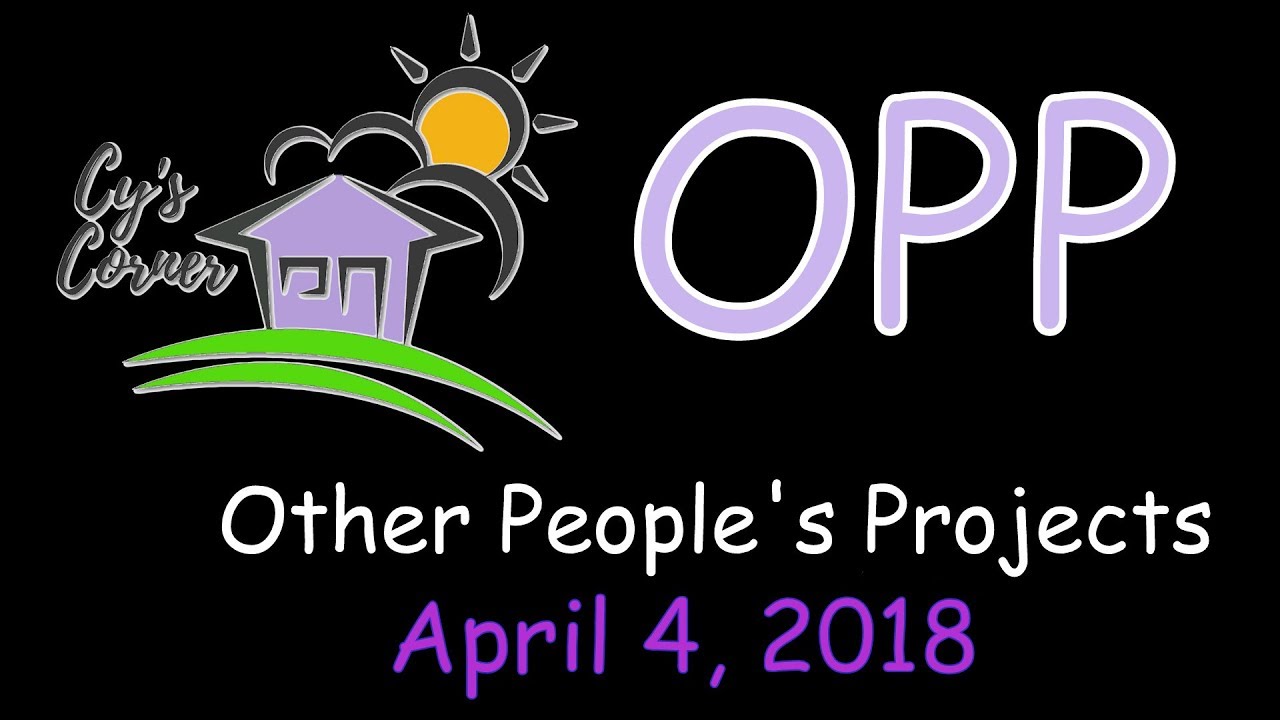 [Speaker Notes: Curt]
Bonus #2. Look for Special Issues that You Might Contribute To
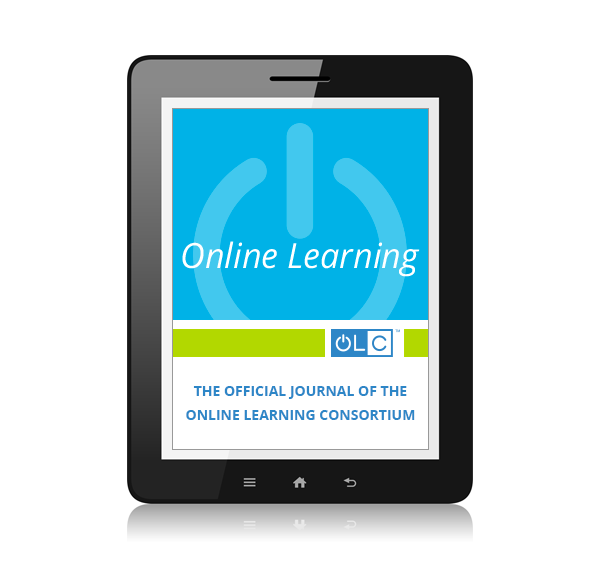 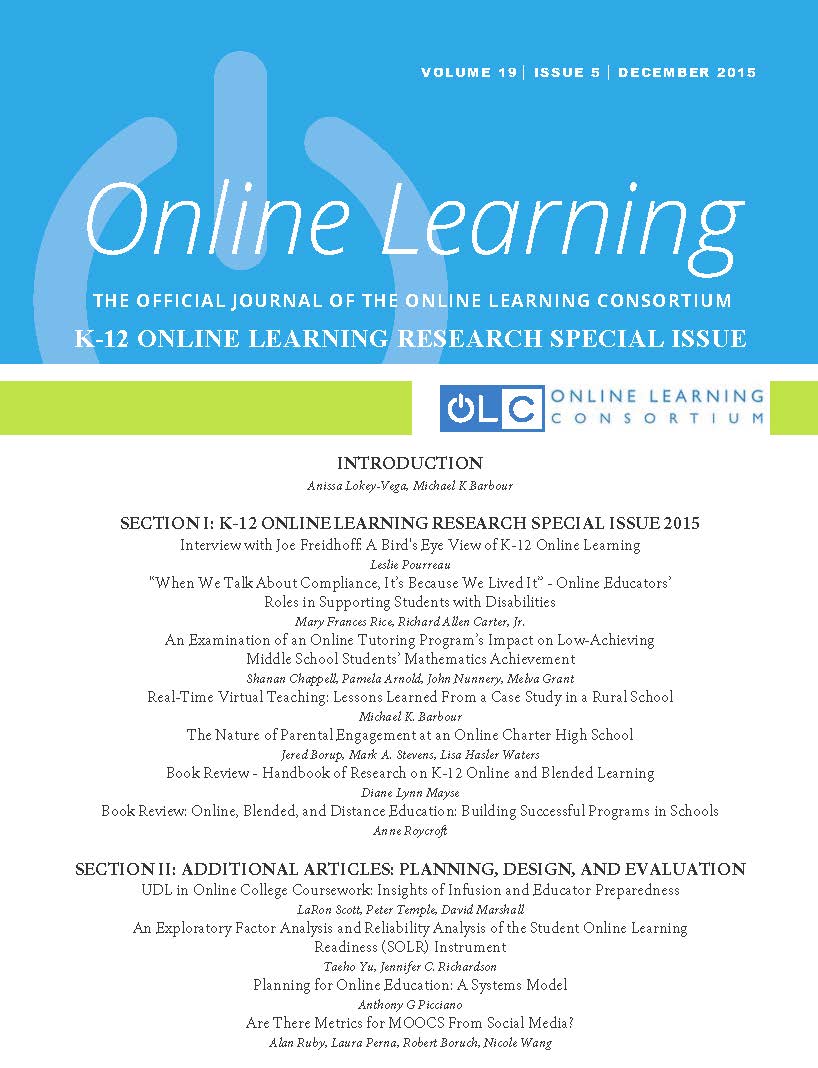 [Speaker Notes: Curt]
Bonus #3. Save Research Articles for a Rainy Day (file folders on different topics)
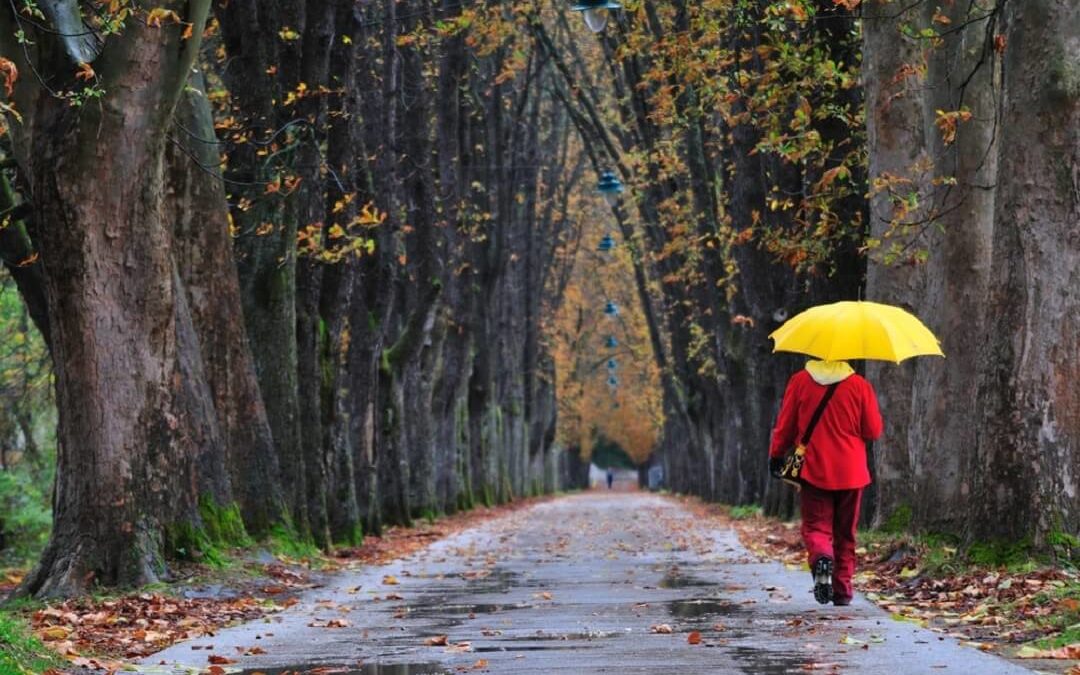 [Speaker Notes: Curt]
Bonus #4. Treat Graduate Students as Colleagues(hec, treat everyone as a colleague)
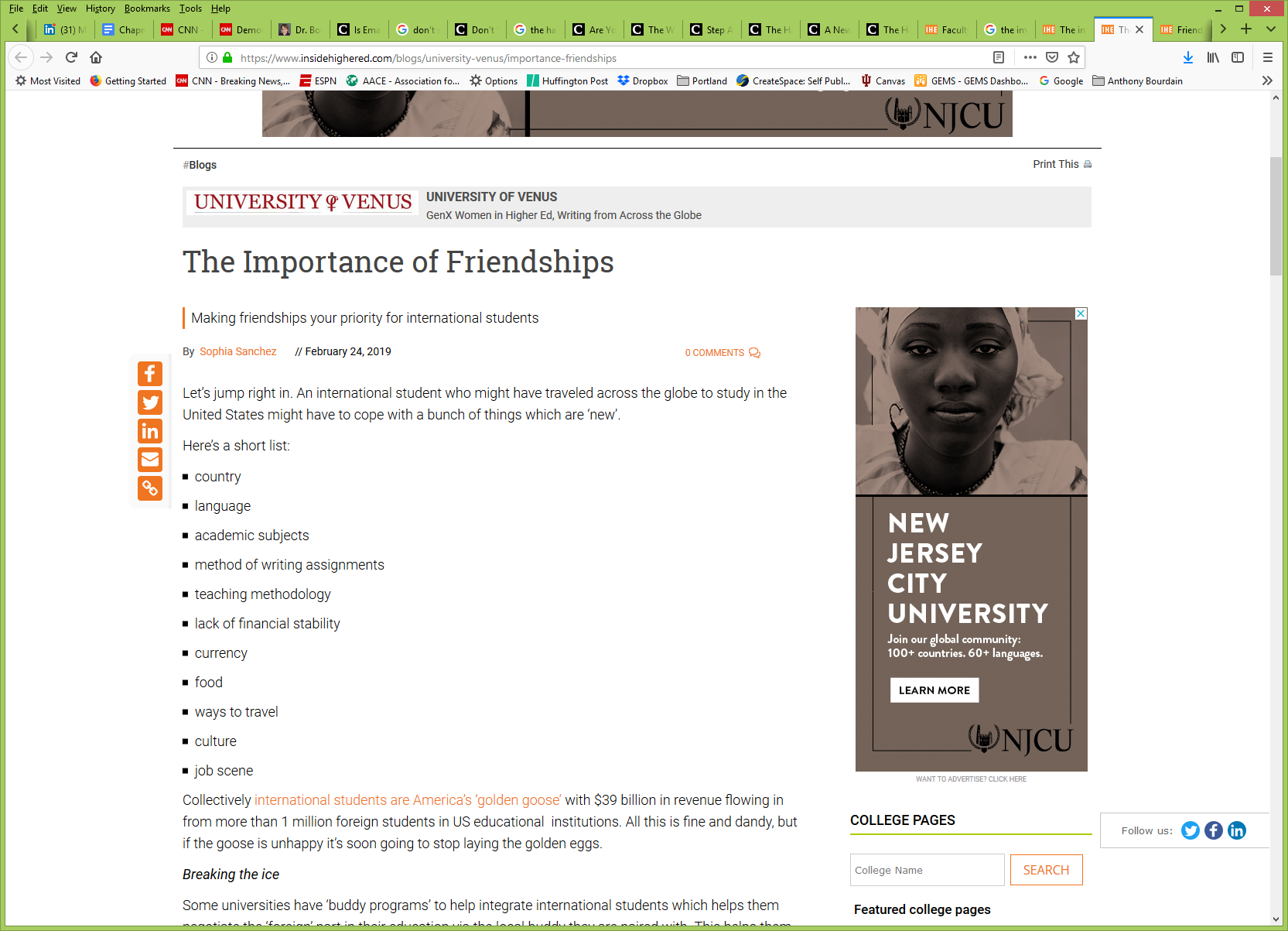 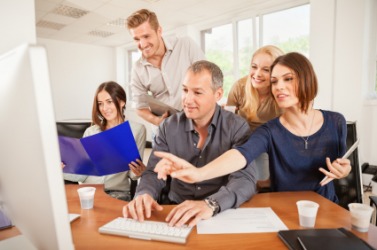 [Speaker Notes: Curt]
Bonus #5. Find a Mentor and Ask Senior People for Advice
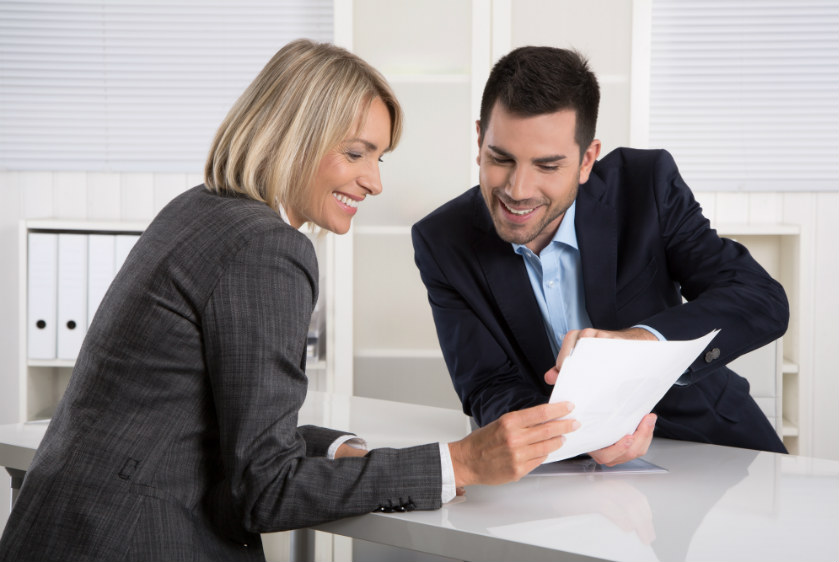 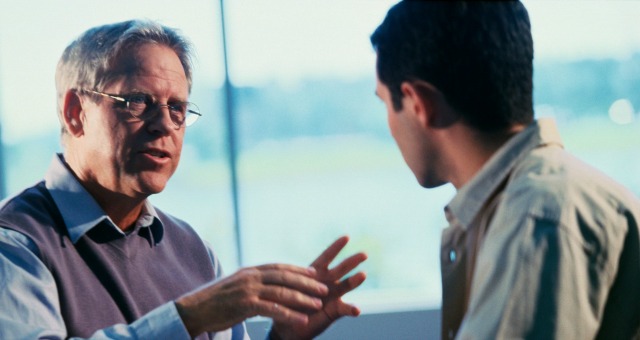 [Speaker Notes: Curt]
Bonus #6. Form a Writing Group
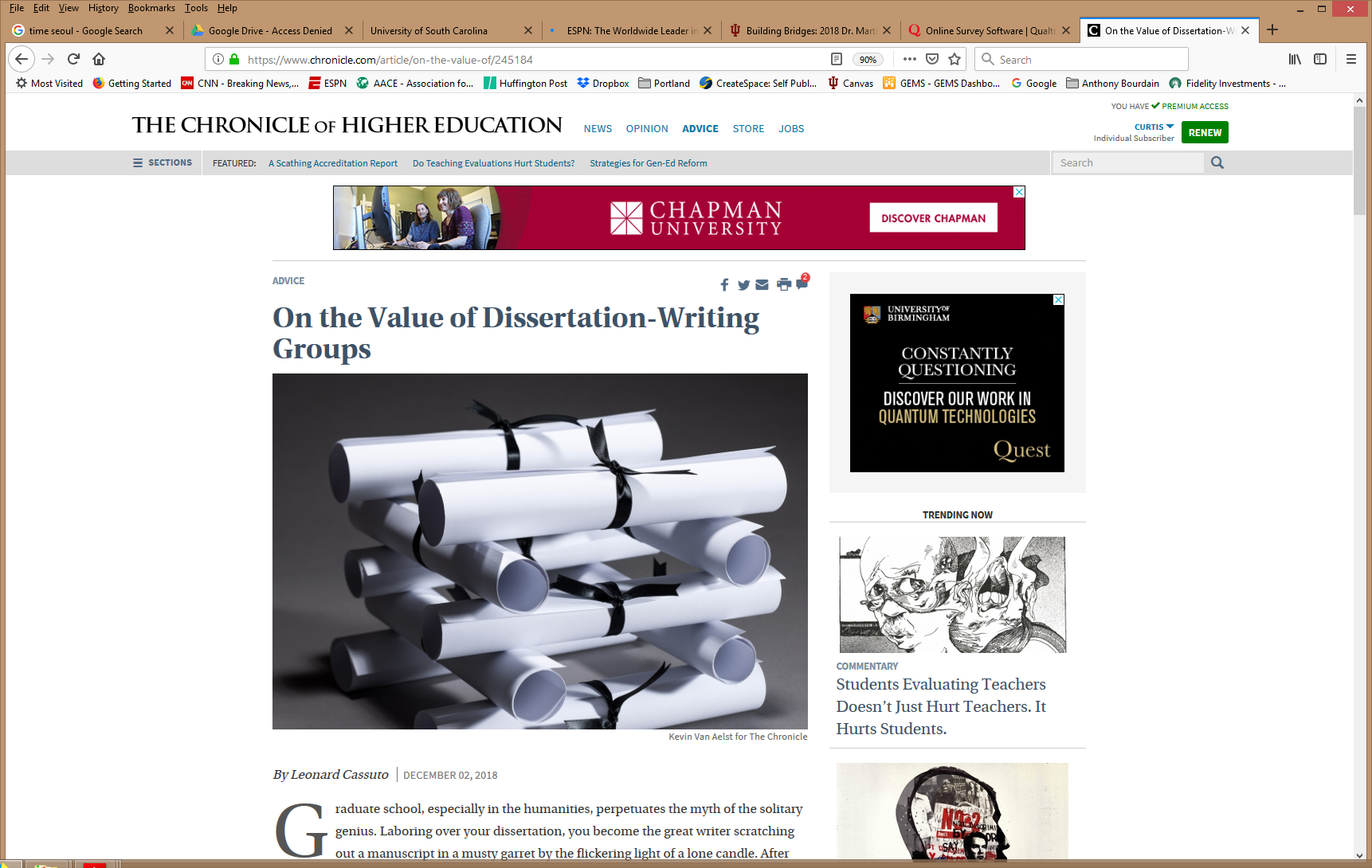 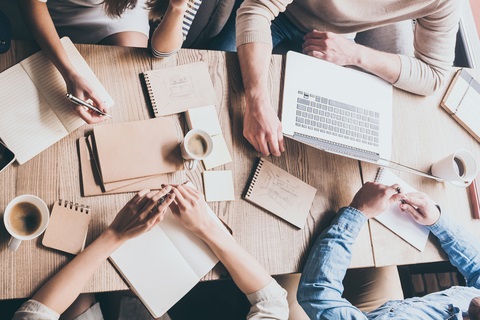 [Speaker Notes: Curt]
Bonus #7. Write for the General Public
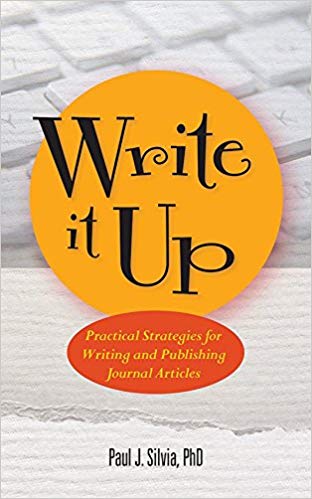 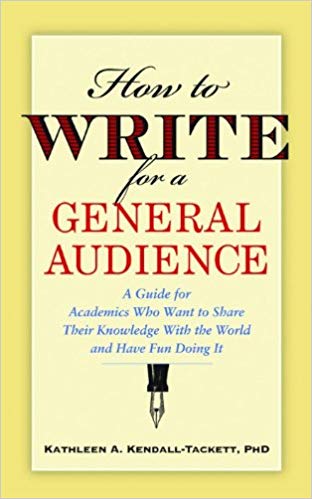 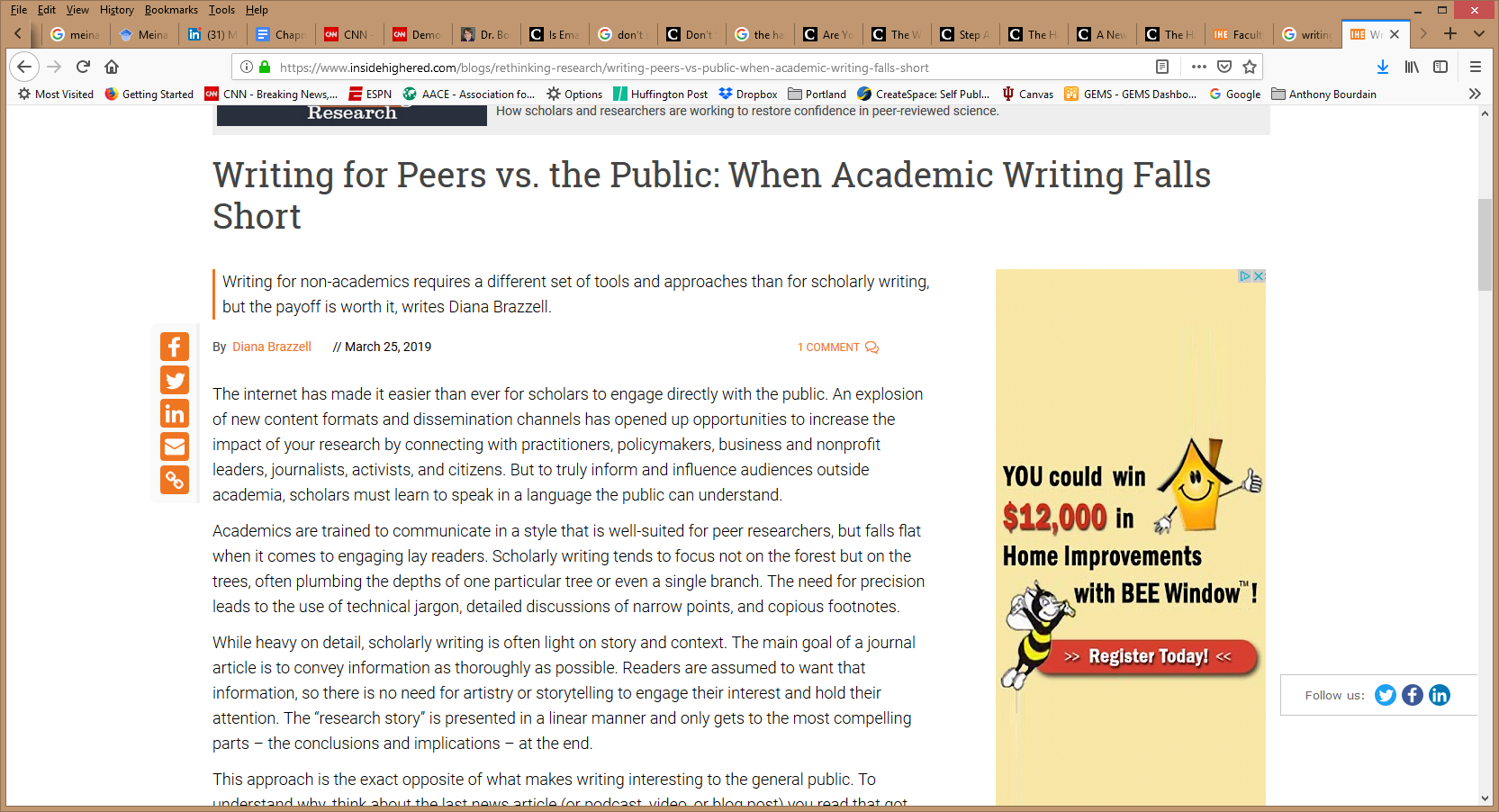 [Speaker Notes: Curt]
Bonus #8. Keep a Notebook of What Thinking
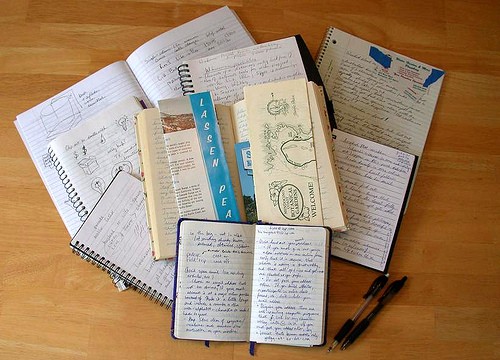 [Speaker Notes: Curt]
Bonus #9. Engage in Free Writing
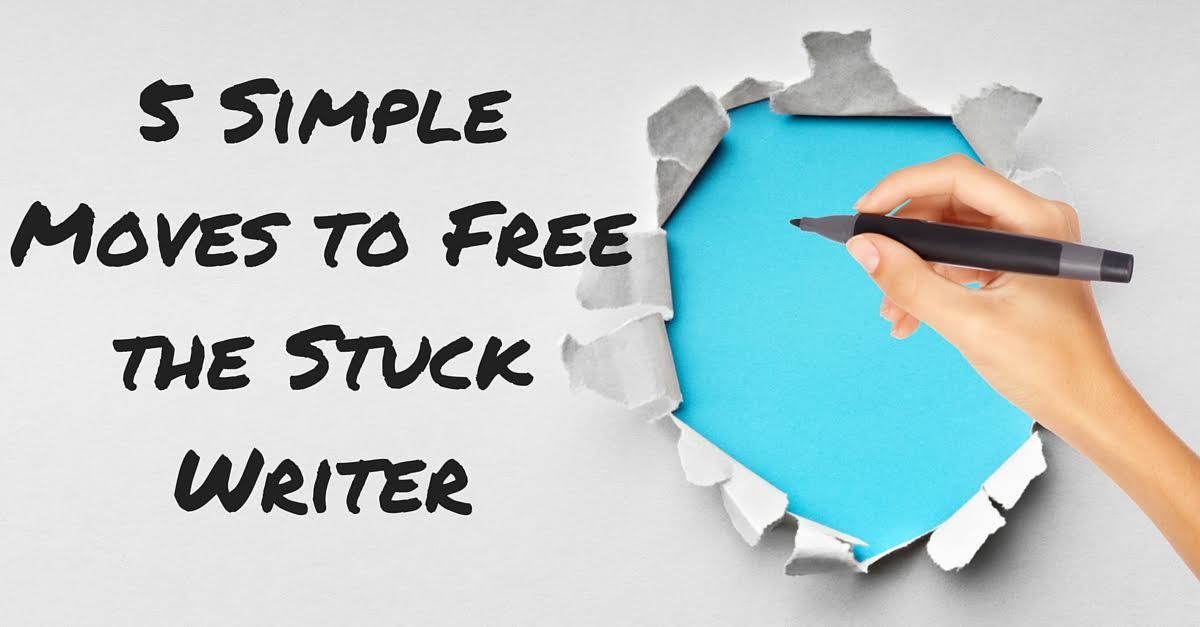 [Speaker Notes: Curt]
Bonus #10. Read Everyday!
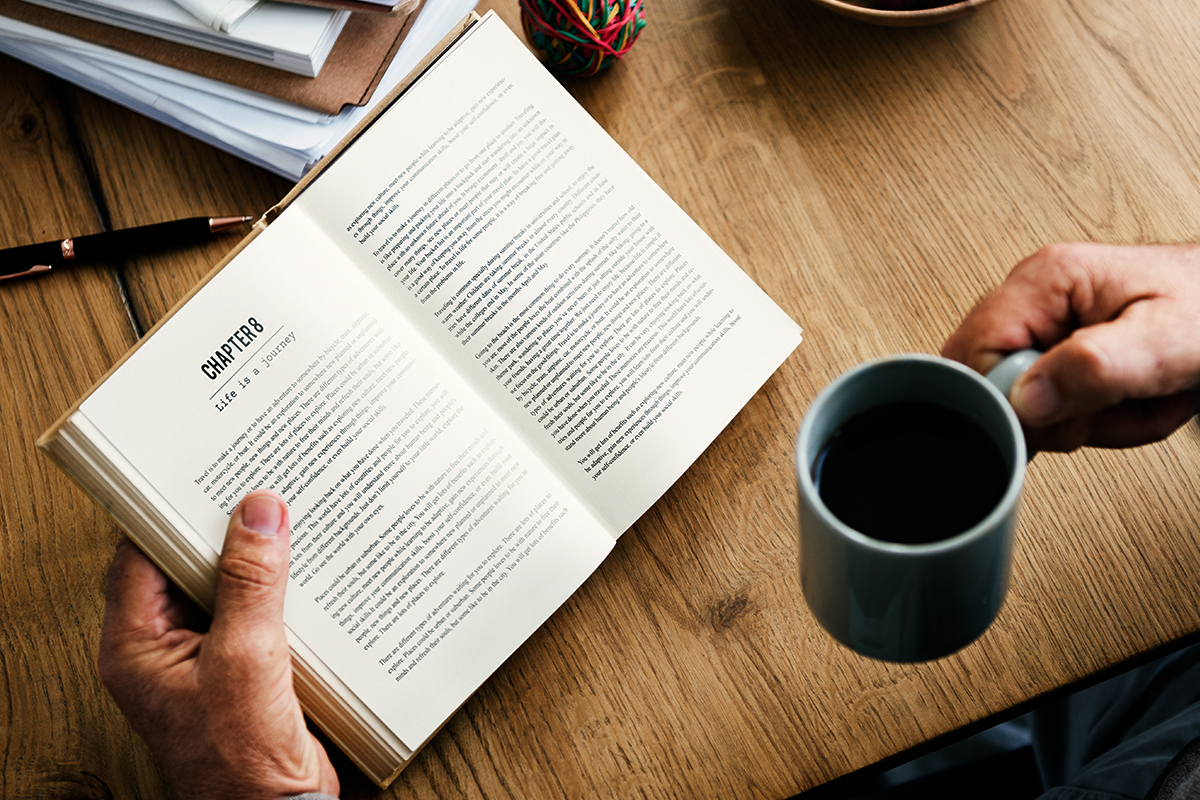 Time to Recap…
The process for getting published
The process for selecting a journal for publication
Writing tips and insights
Curated resources
You commitments to future writing
[Speaker Notes: Ana

Encourage audience to access the resources on GoogleDoc.]
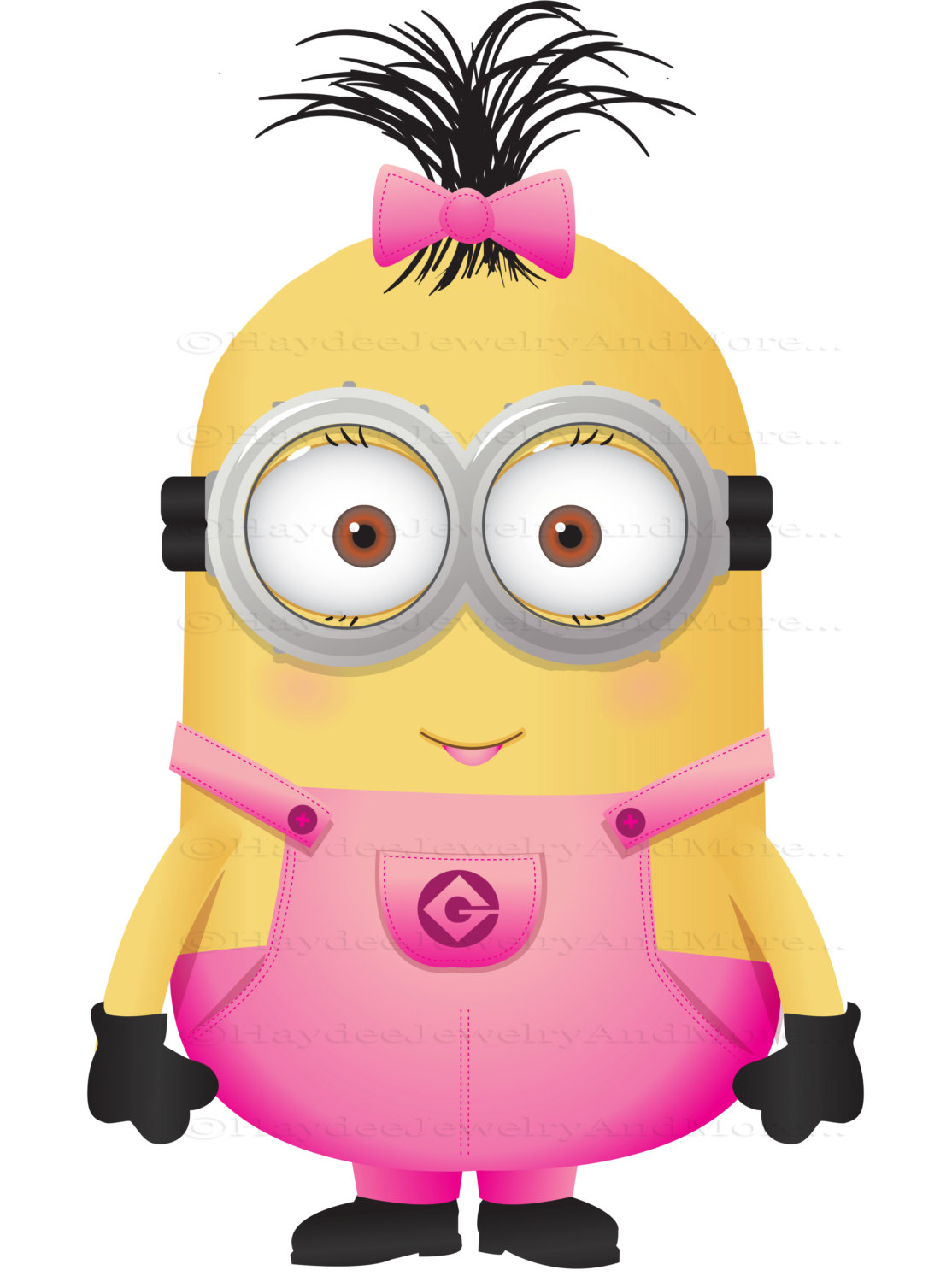 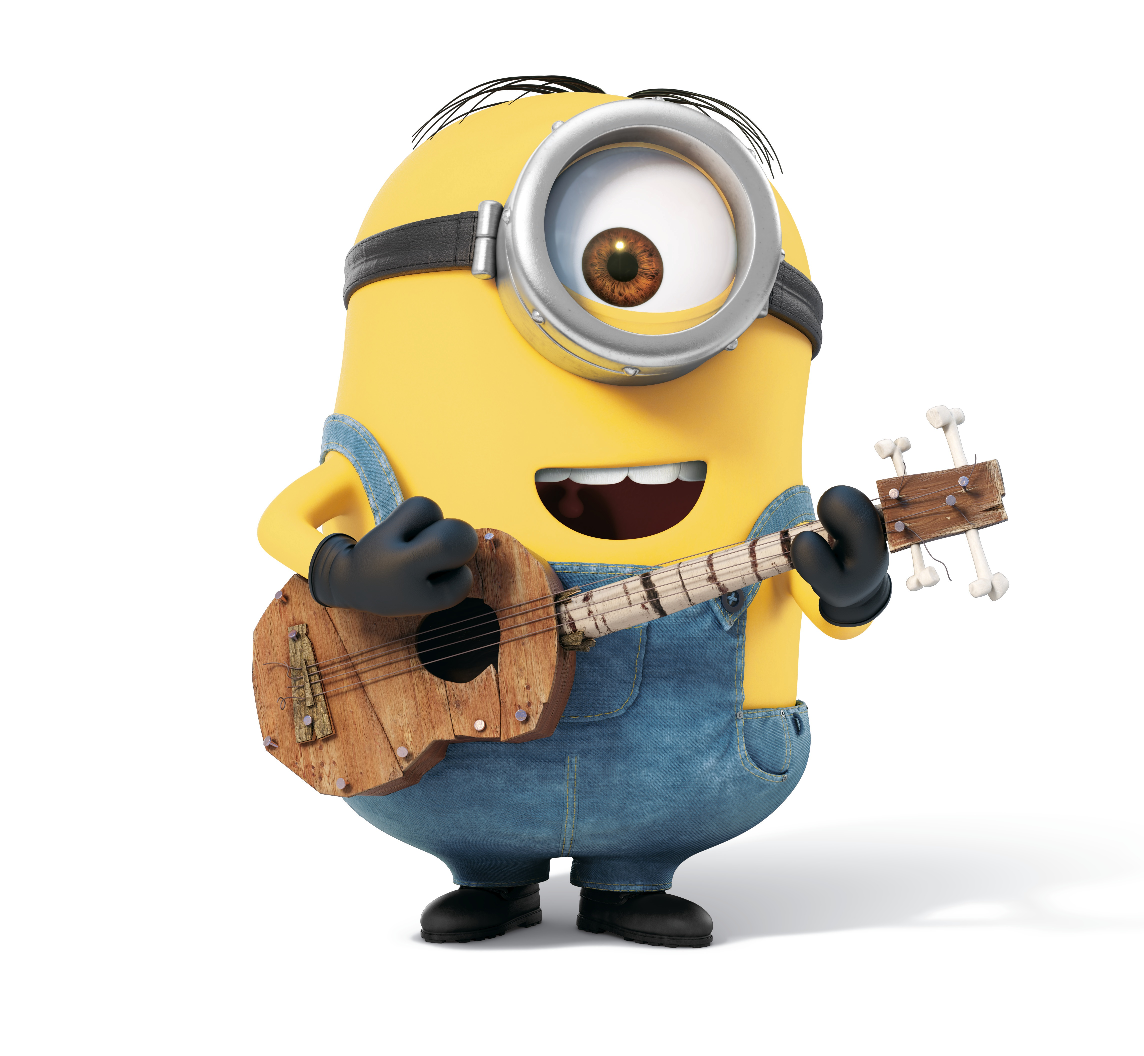 Concerns?
Comments?
Commitments?
Curt Bonk, IU, Email: cjbonk@Indiana.edu 
Meina Zhu, WSU, Email: meinazhu@wayne.edu 
Slides: http://www.trainingshare.com/workshop.php
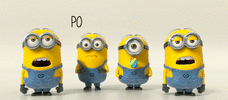 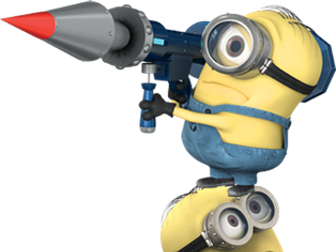 [Speaker Notes: All]